வணக்கம்
Vanakkam
Herzlich Willkommen!


Kommt mit auf unsere Indienreise 2019
Instruktion
Sound On
Auf den folgenden Seiten nehmen wir euch auf unsere Indienreise, die wir vom 22. August bis zum 17. September 2019 in Indien erleben durften, mit.
Vier Wochen Reise in 30 Minuten Präsentation unterzubringen ist gar nicht so leicht-> Wir wollen euch einen kurzen, aber trotzdem authentischen Einblick in unsere Reise geben und euch zeigen, was wir alles erlebt haben.
Die folgenden Folien sind alle mit Ton unterlegt
Die Wiedergabe der Tonspuren erfolgt automatisch
Erst nach der vollständigen Wiedergabe aller Tonspuren auf einer Folie muss zur nächsten Folie weitergeklickt werden
Videos müssen per Hand, am besten nach der Wiedergabe der Tonspuren, gestartet werden
Die Fotos und Videos sind so gut wie ausschließlich von uns selbst gemacht
Bei den Informationen beziehen wir uns auf die Summer School und die persönlichen Gespräche mit Frau Prof. Dr. Ulrike Niklas
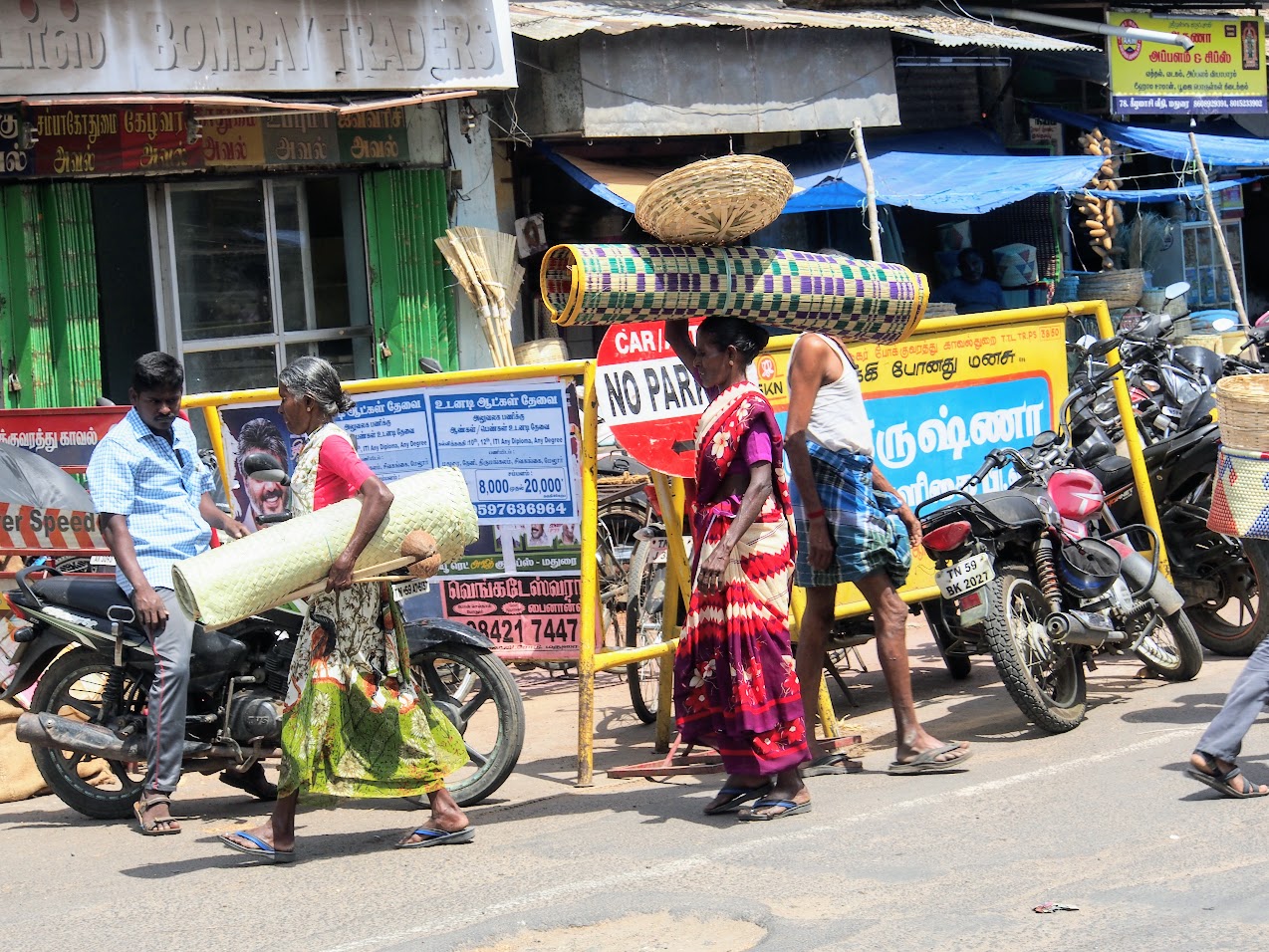 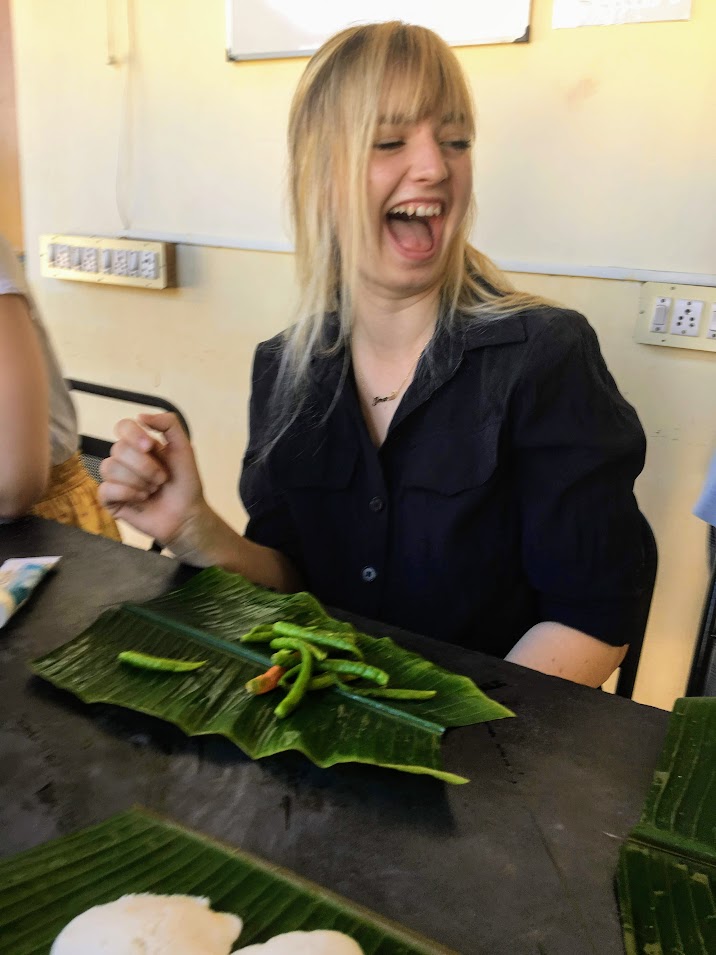 Vor der Abreise
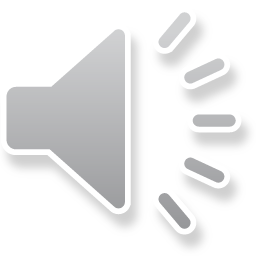 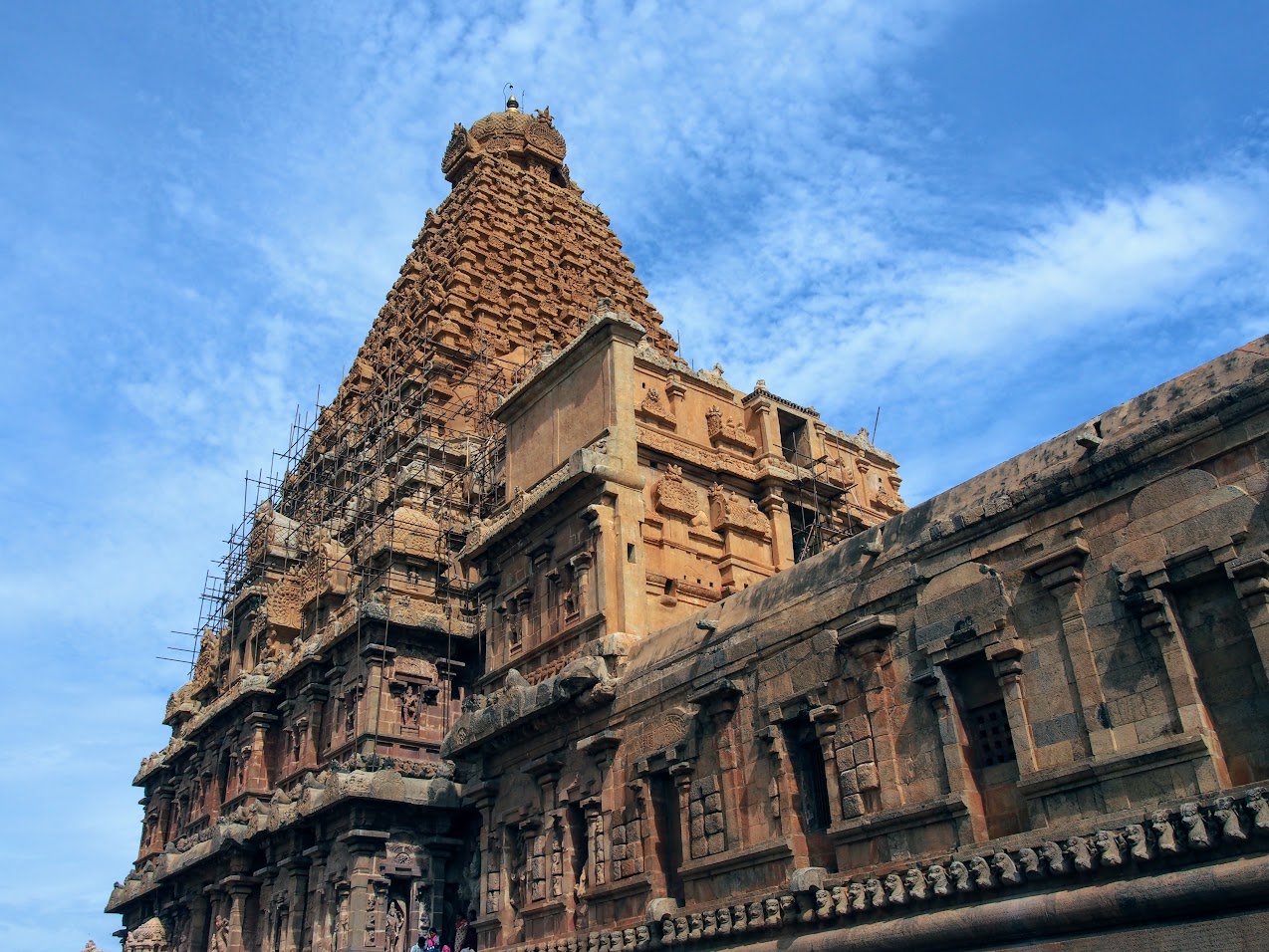 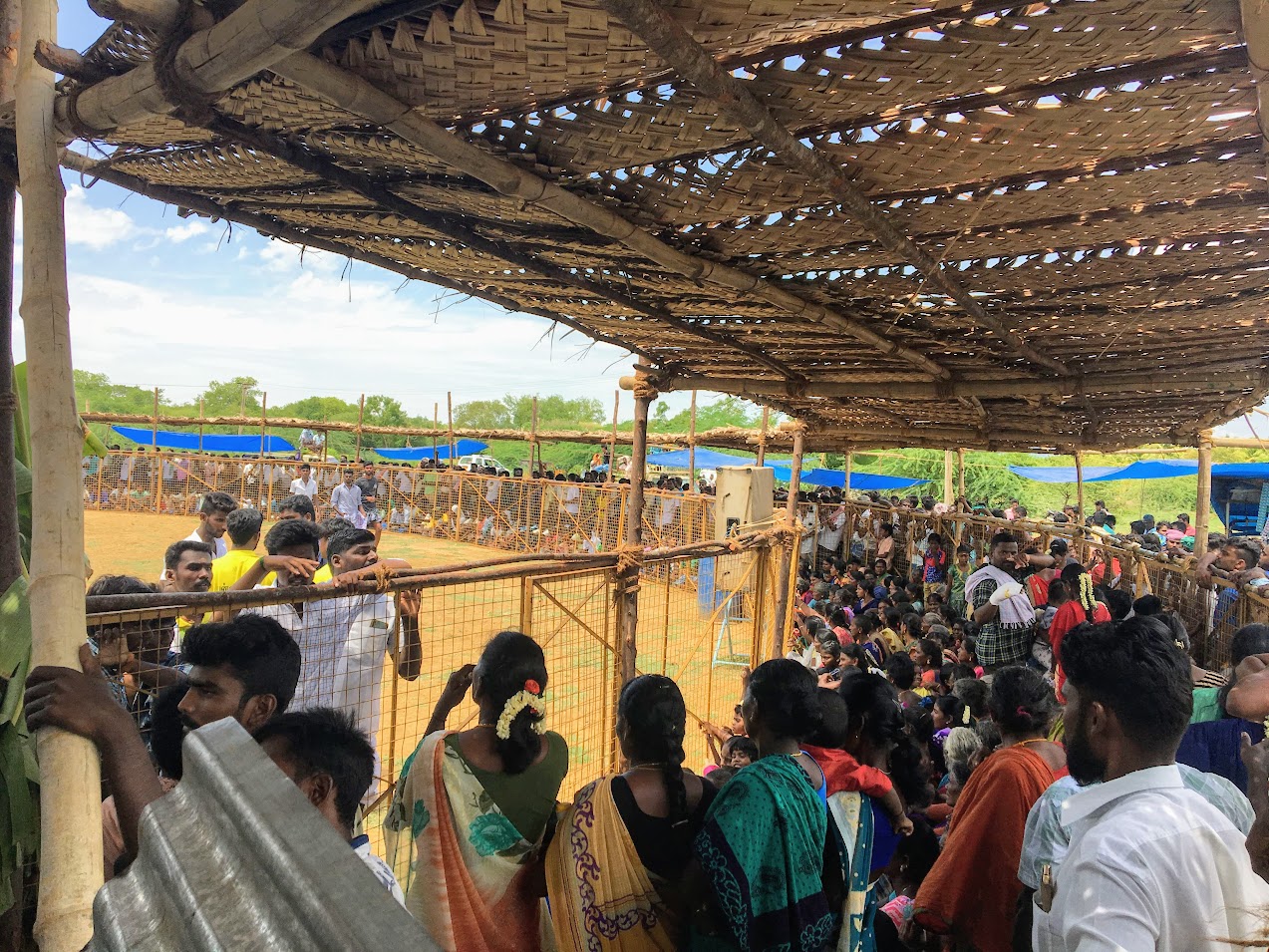 Tamil Nadu District Map
Vor der Abreise
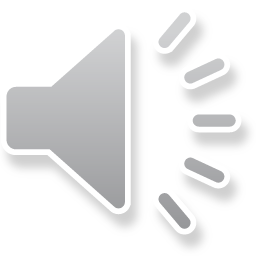 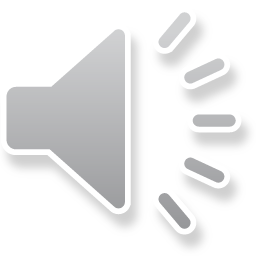 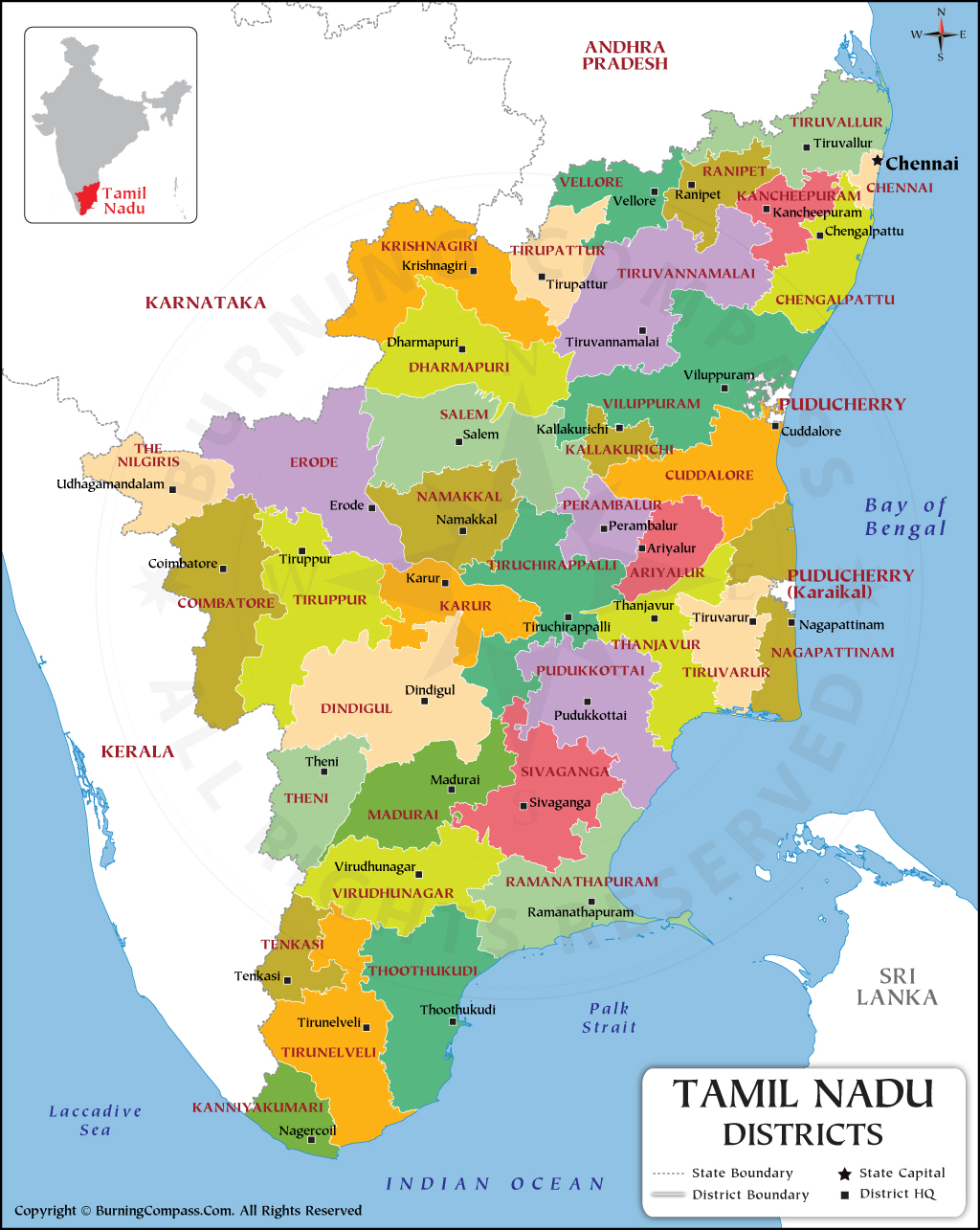 Quelle:
Tamil Nadu District Map. BurningCompass. URL: https://www.burningcompass.com/countries/india/tamil-nadu-district-map.html (aufgerufen am 10.09.21).
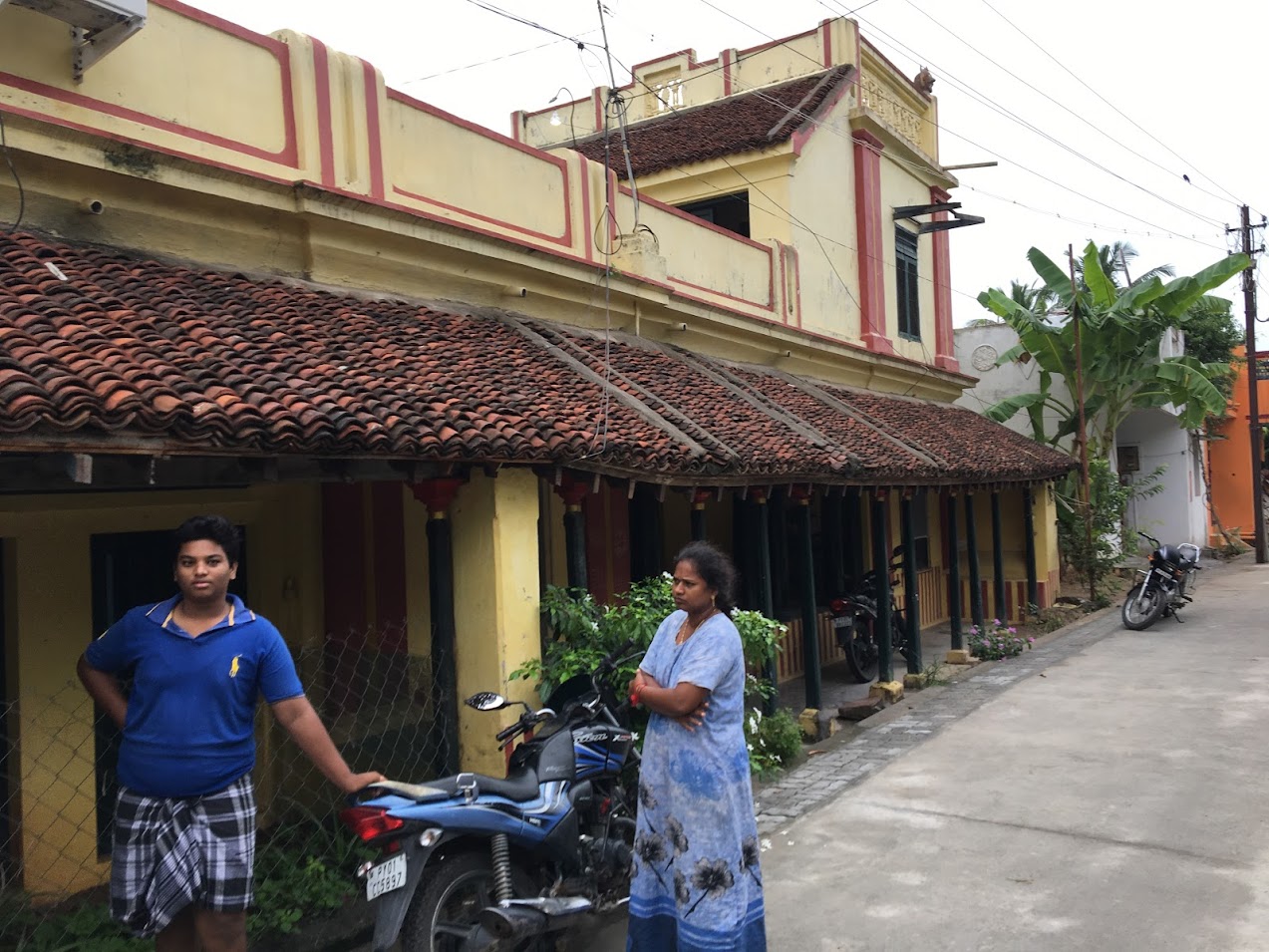 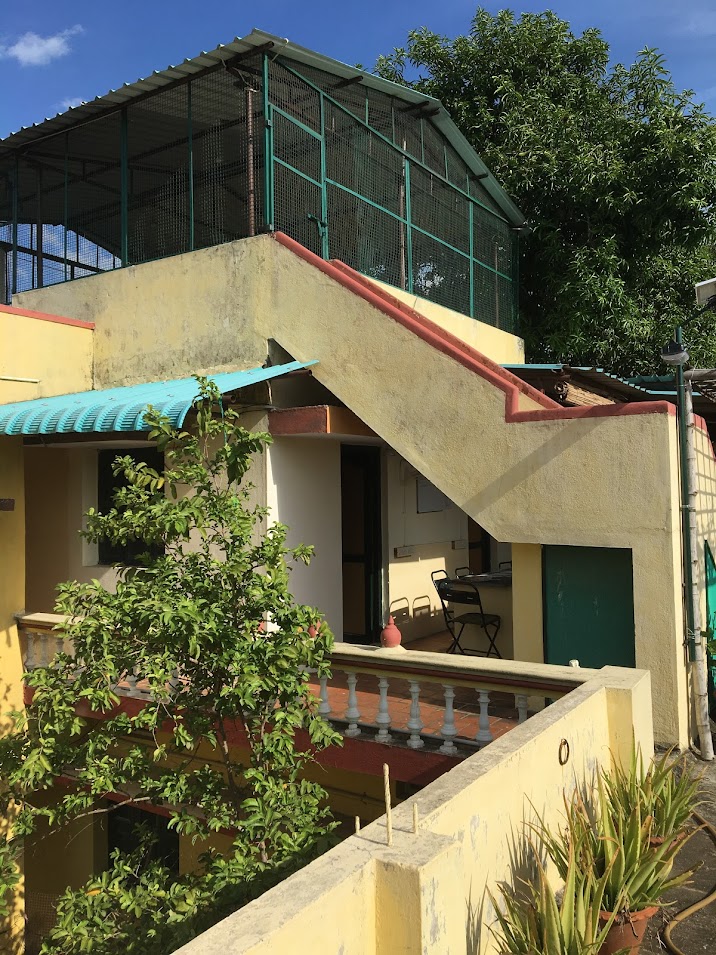 Ulrikes Haus im indischen Dorf Korkkadu
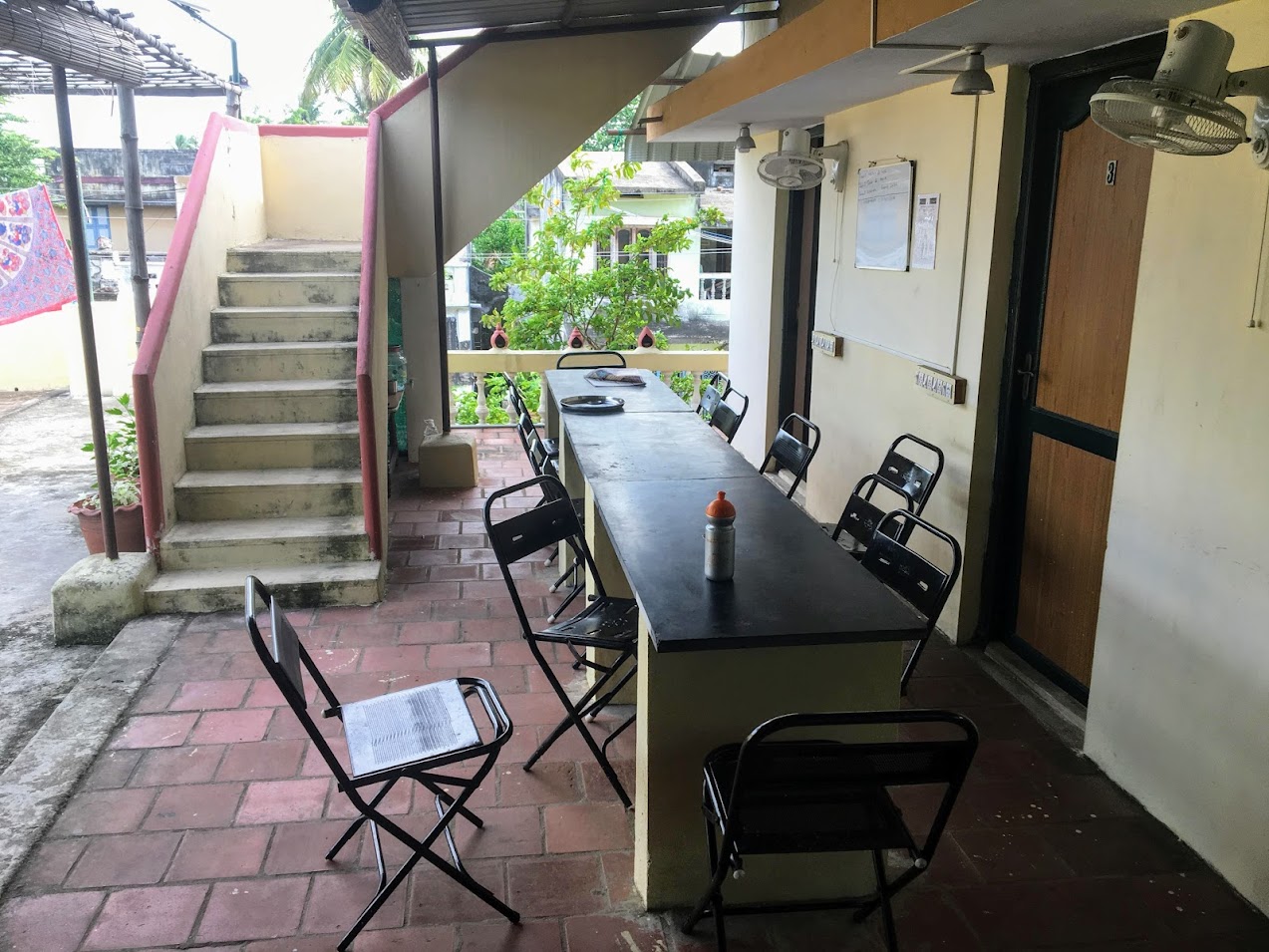 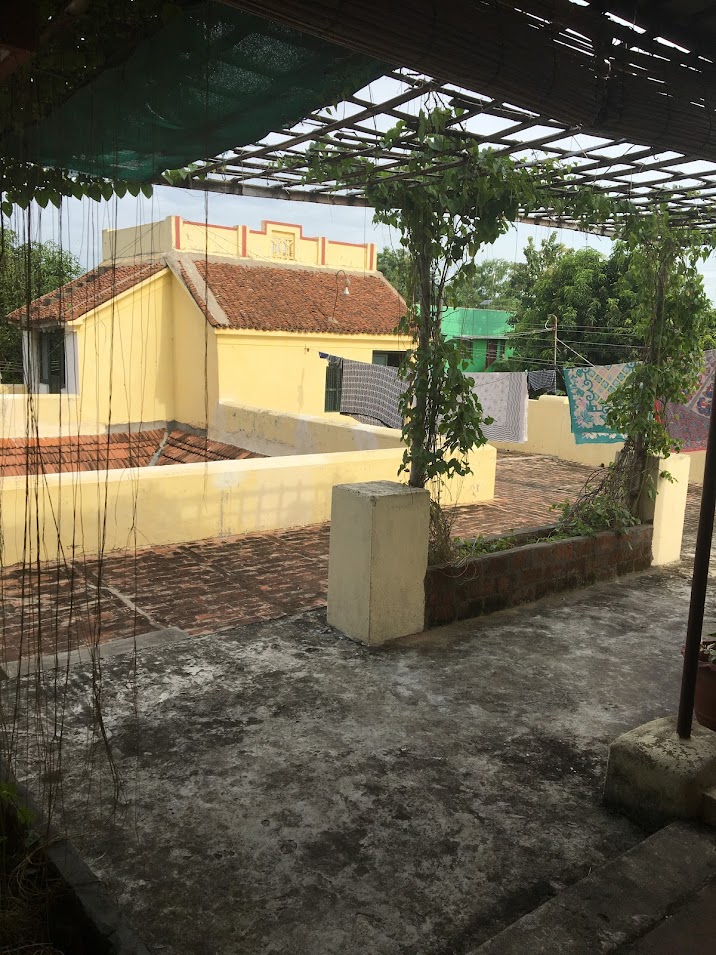 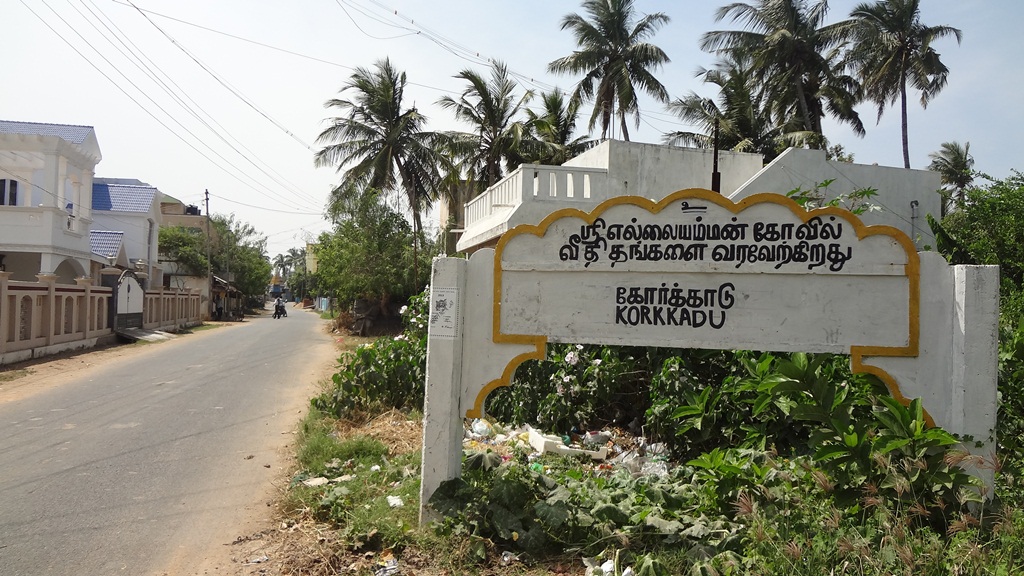 Indien und Tamil Nadu
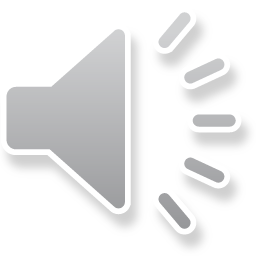 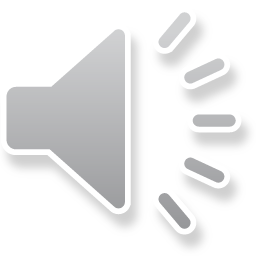 Indien: 1,3 Milliarden Einwohner – nach China das bevölkerungsreichste Land der Welt

Staatsoberhaupt: Präsident Ram Nath Kovind

Parlamentarische Republik

28 Bundesstaaten -> Eines davon ist Tamil Nadu

Amtssprachen: Hindi und Englisch -> Aber große Sprachenvielfalt; In Tamil Nadu spricht man vor allem Tamil

Große religiöse Pluralität -> Hinduismus, Buddhismus, Christentum, Jainismus, Sikhismus,…
Auf nach Indien
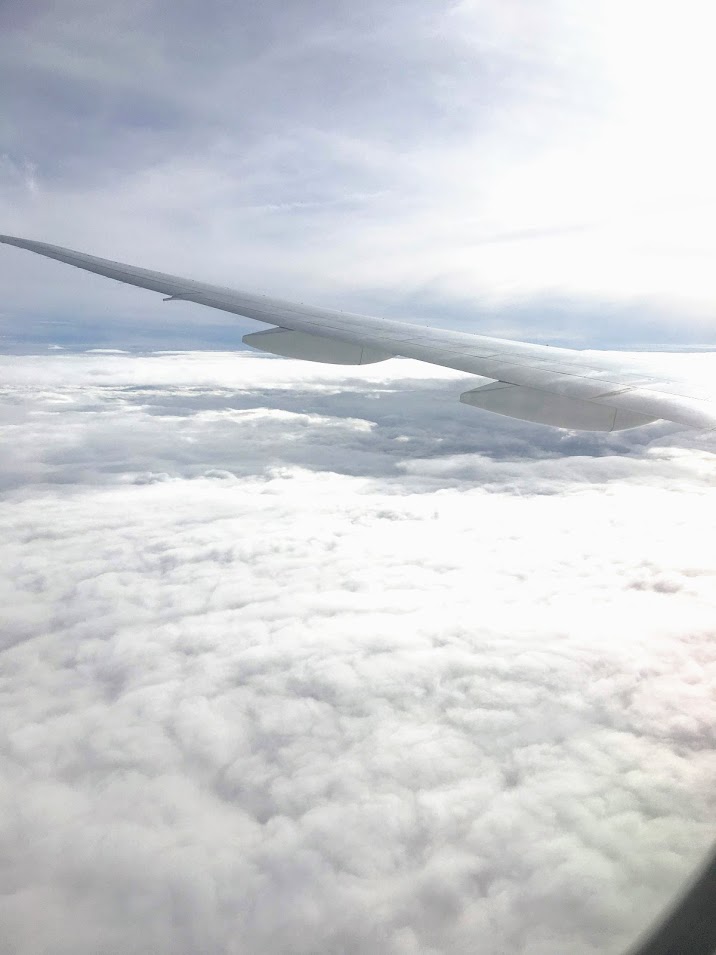 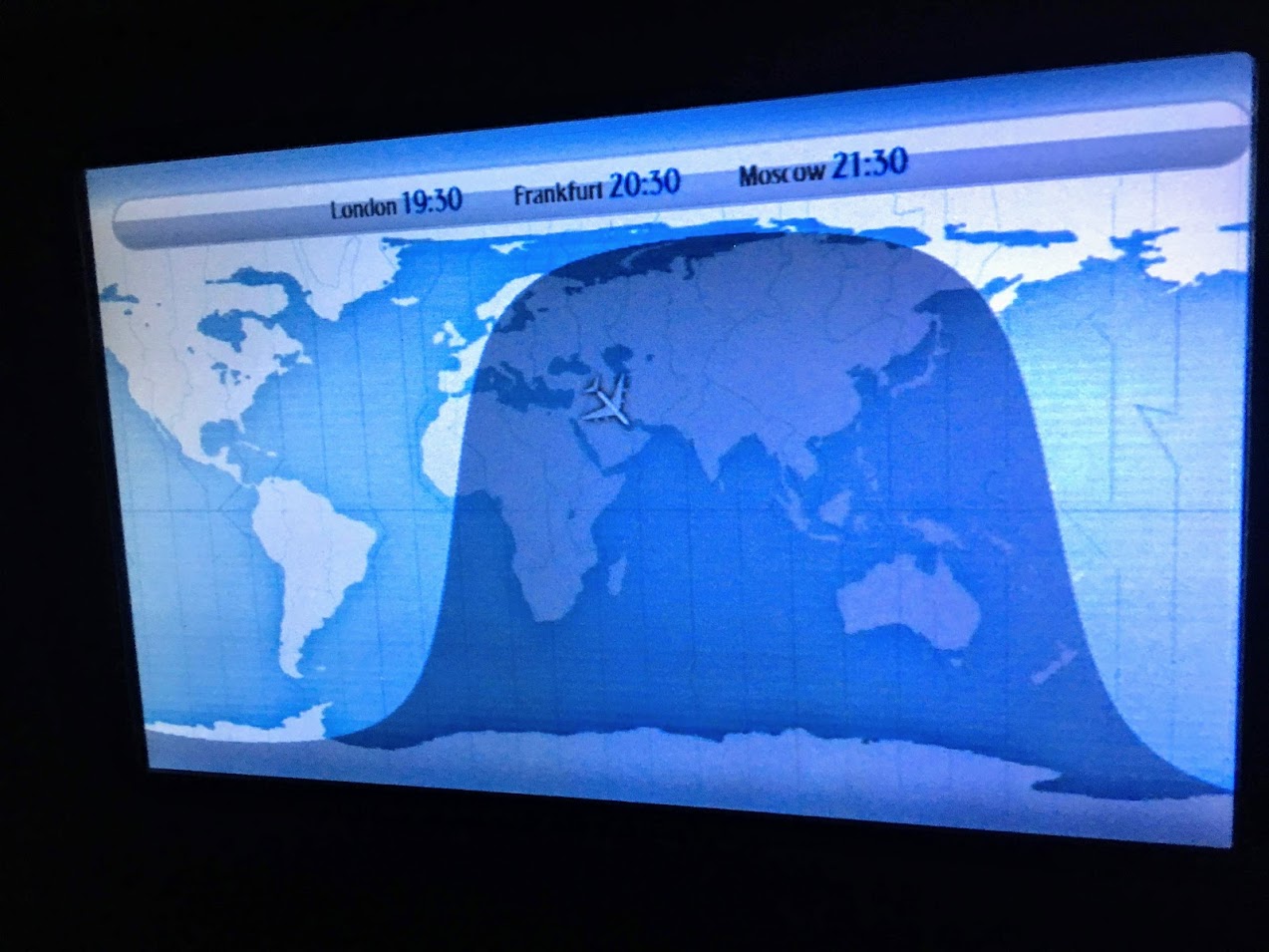 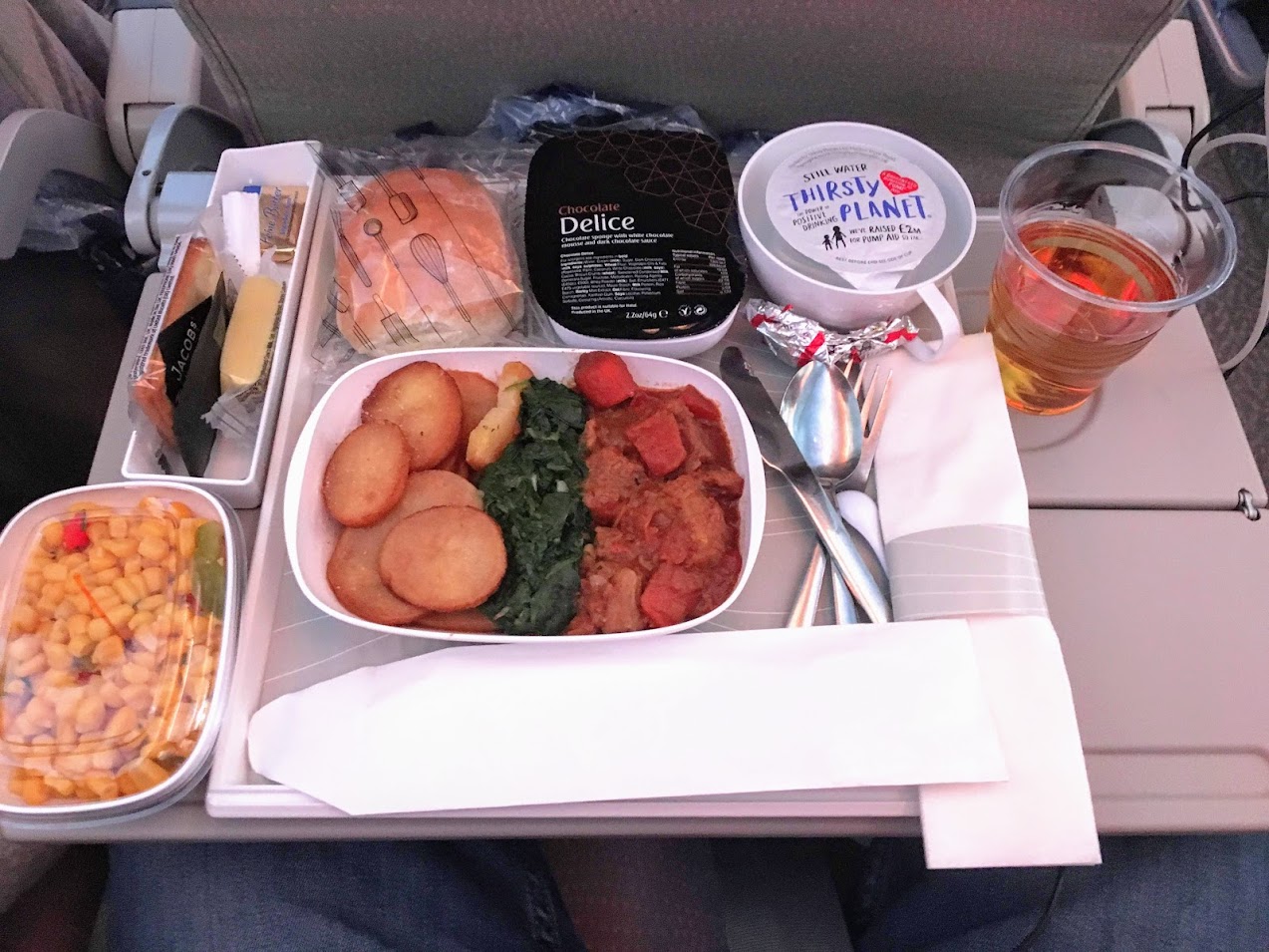 Ankunft
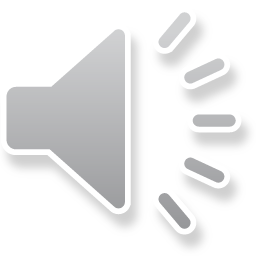 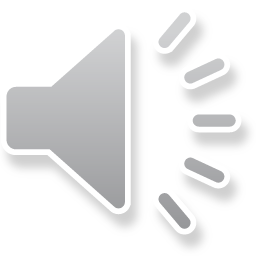 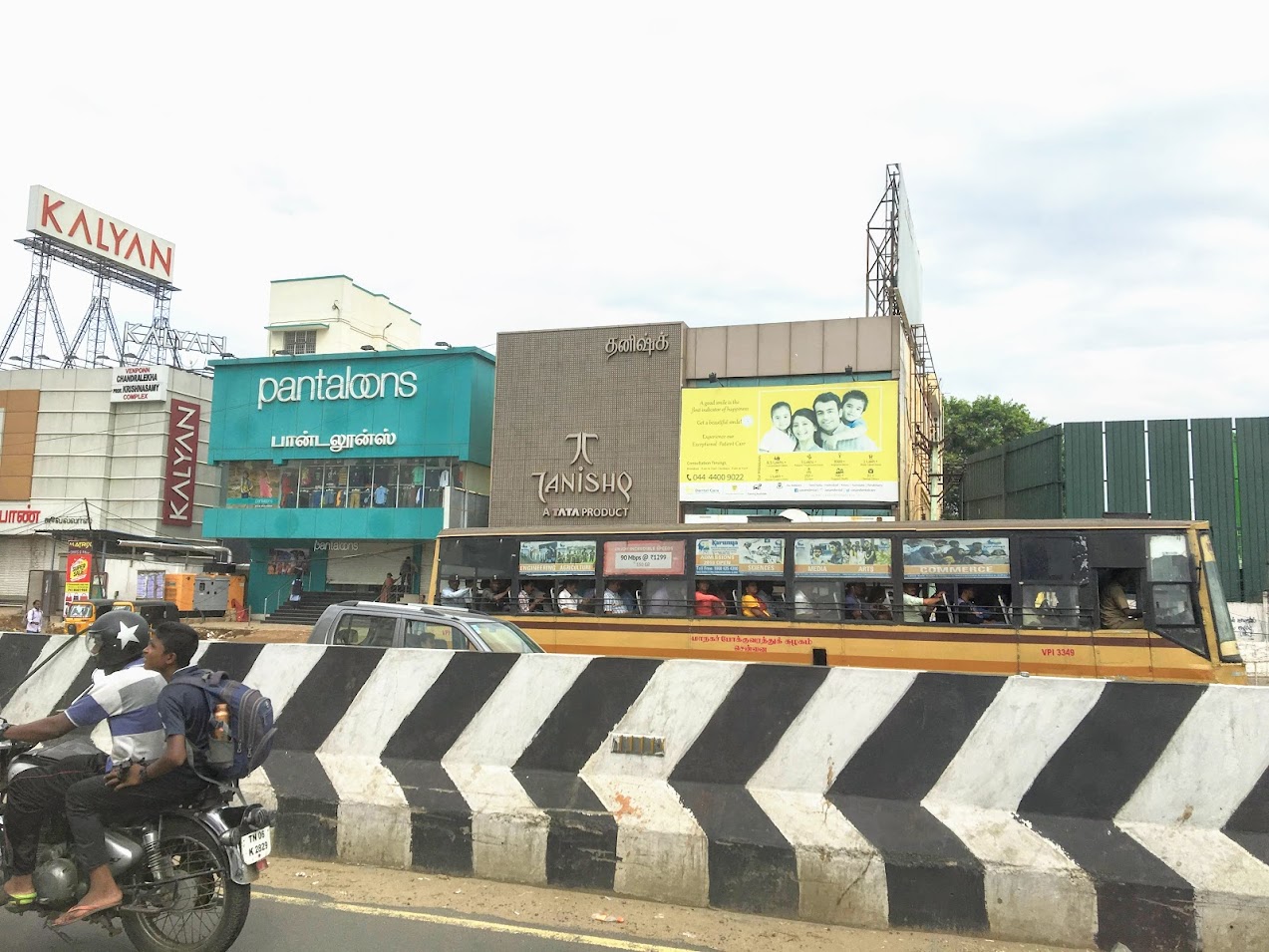 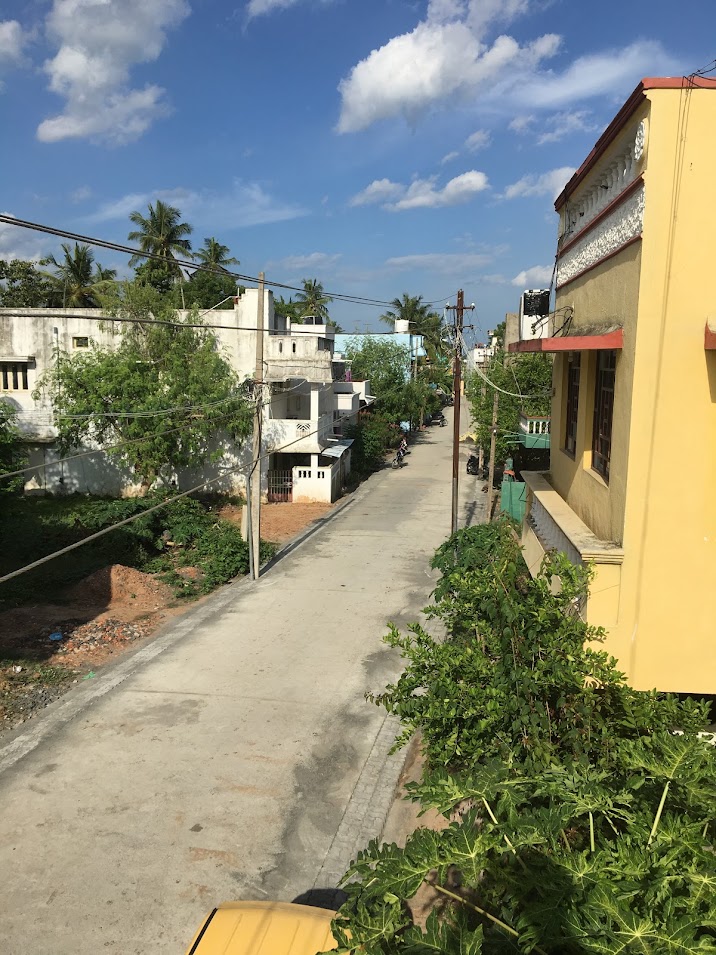 Großstadt Chennai (Hier sind wird gelandet)
Der indische Straßenverkehr (Video)
Straße in Korkkadu
Kulinarische Vielfalt
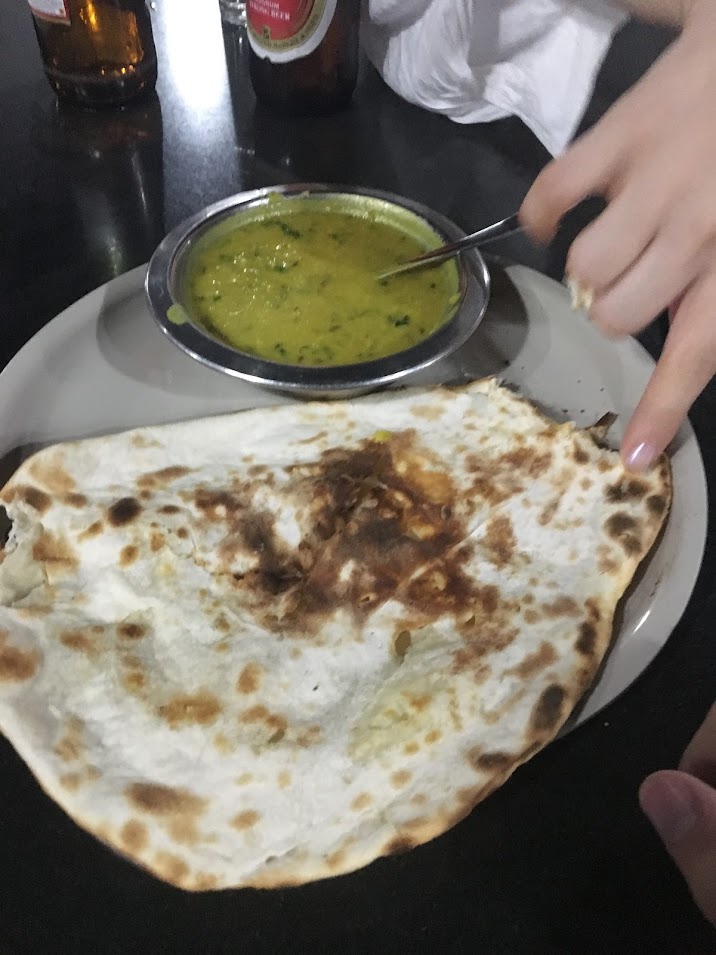 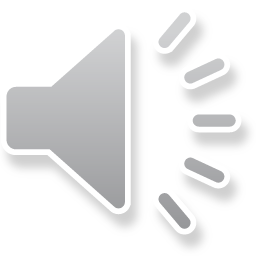 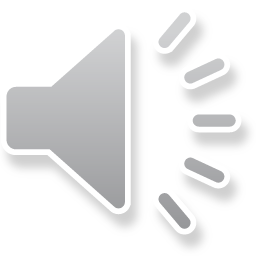 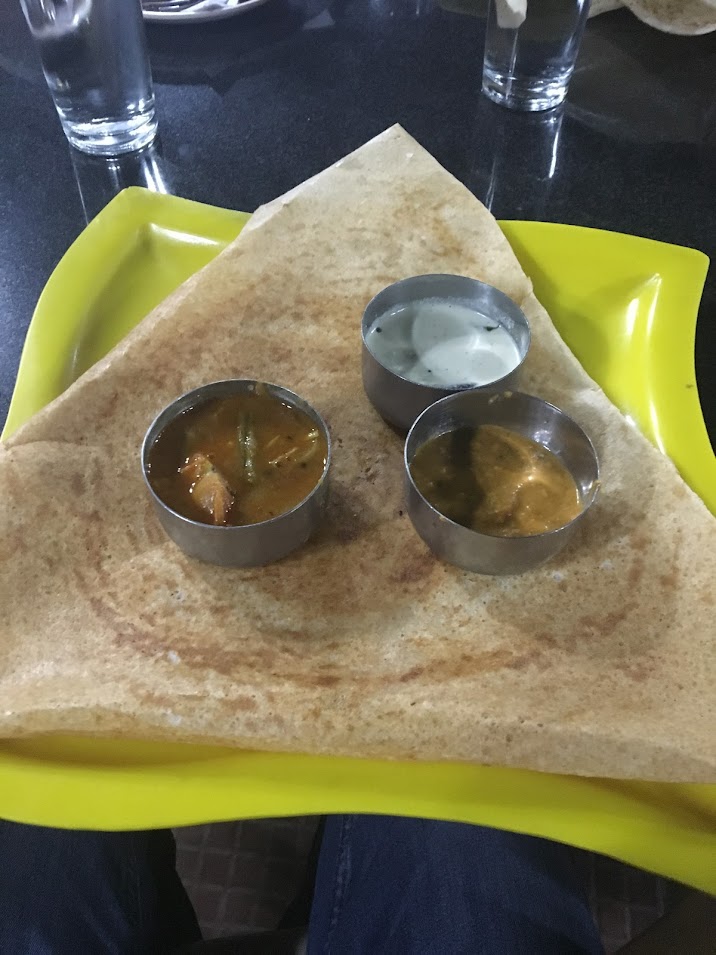 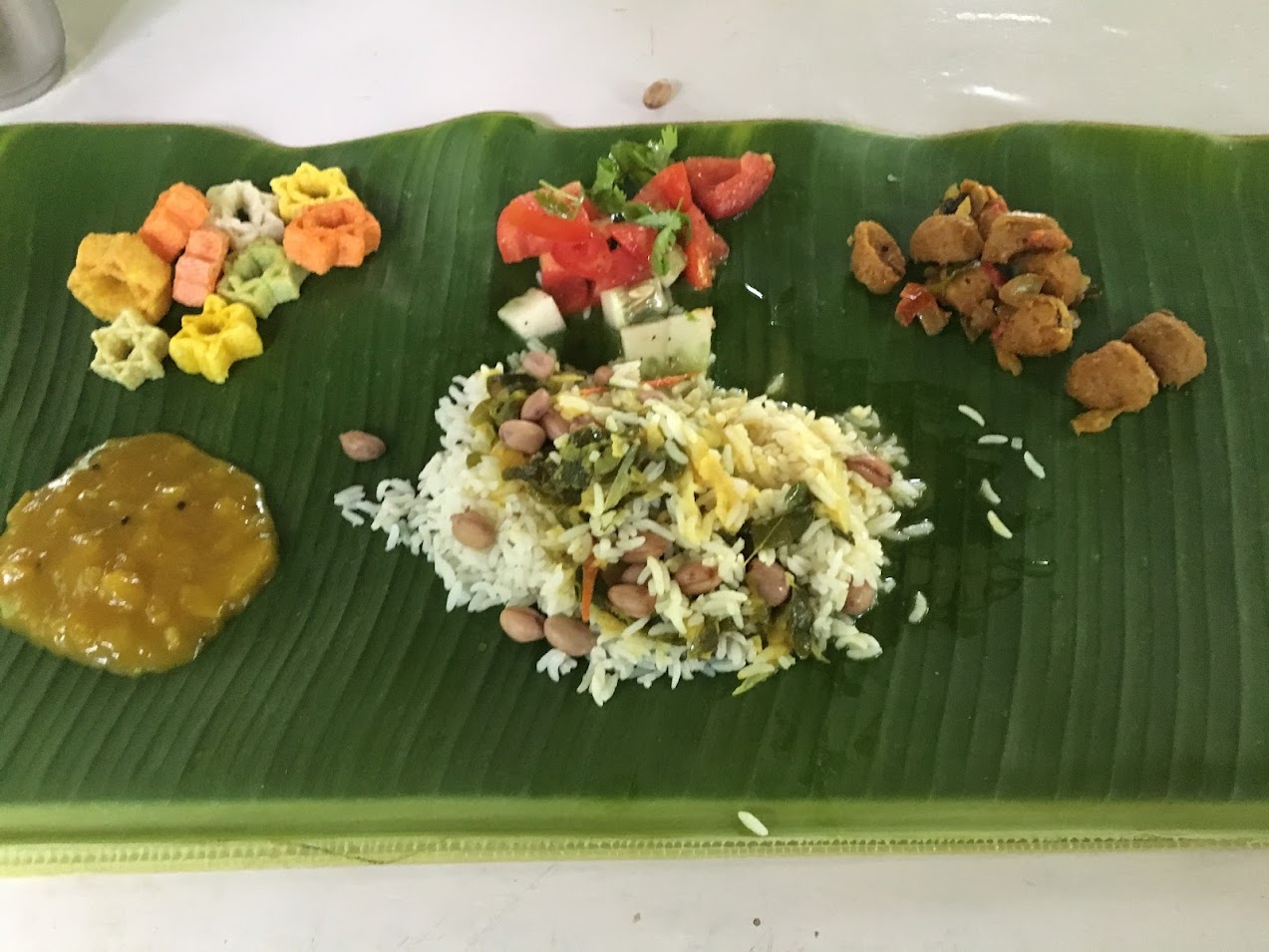 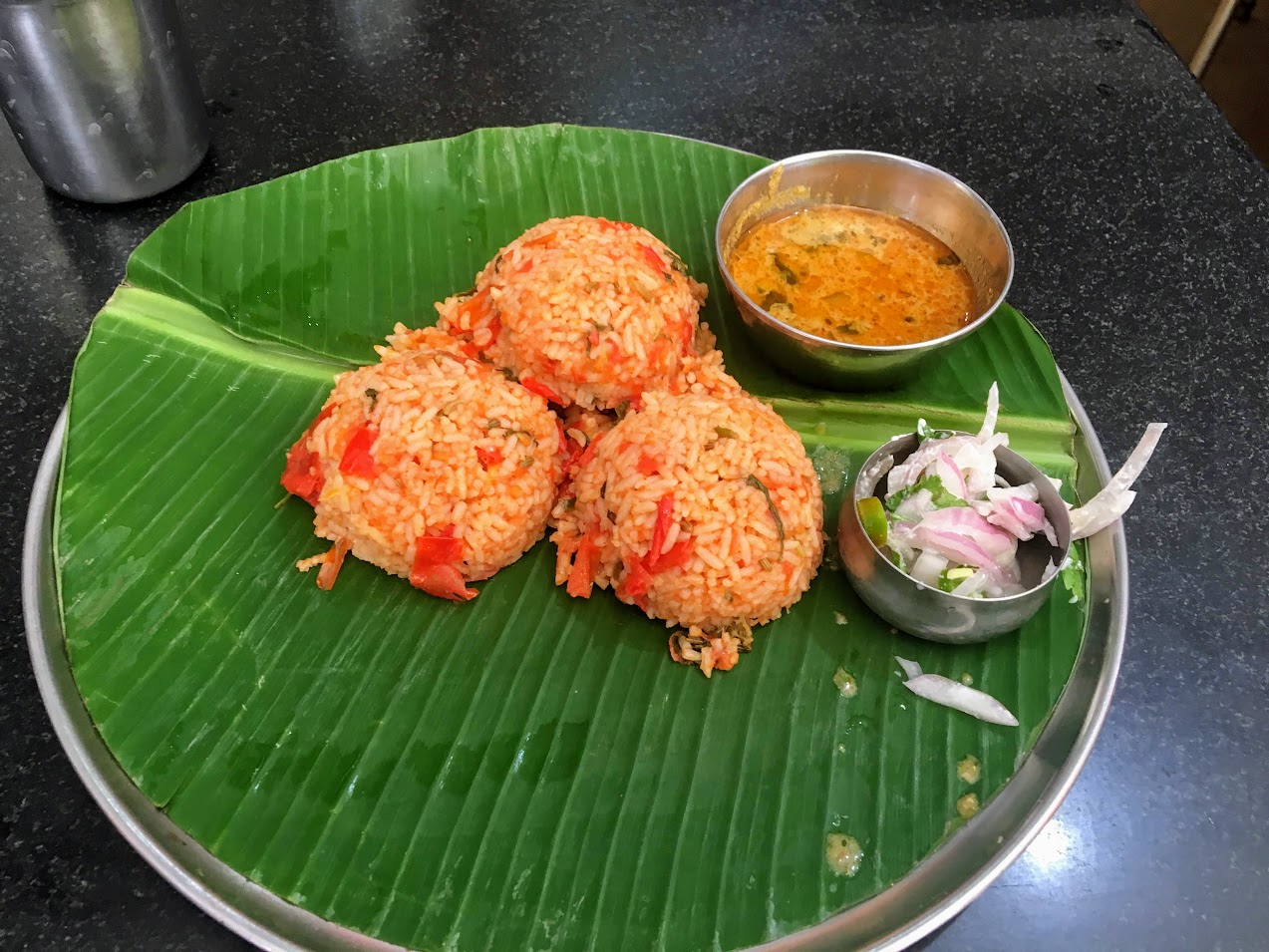 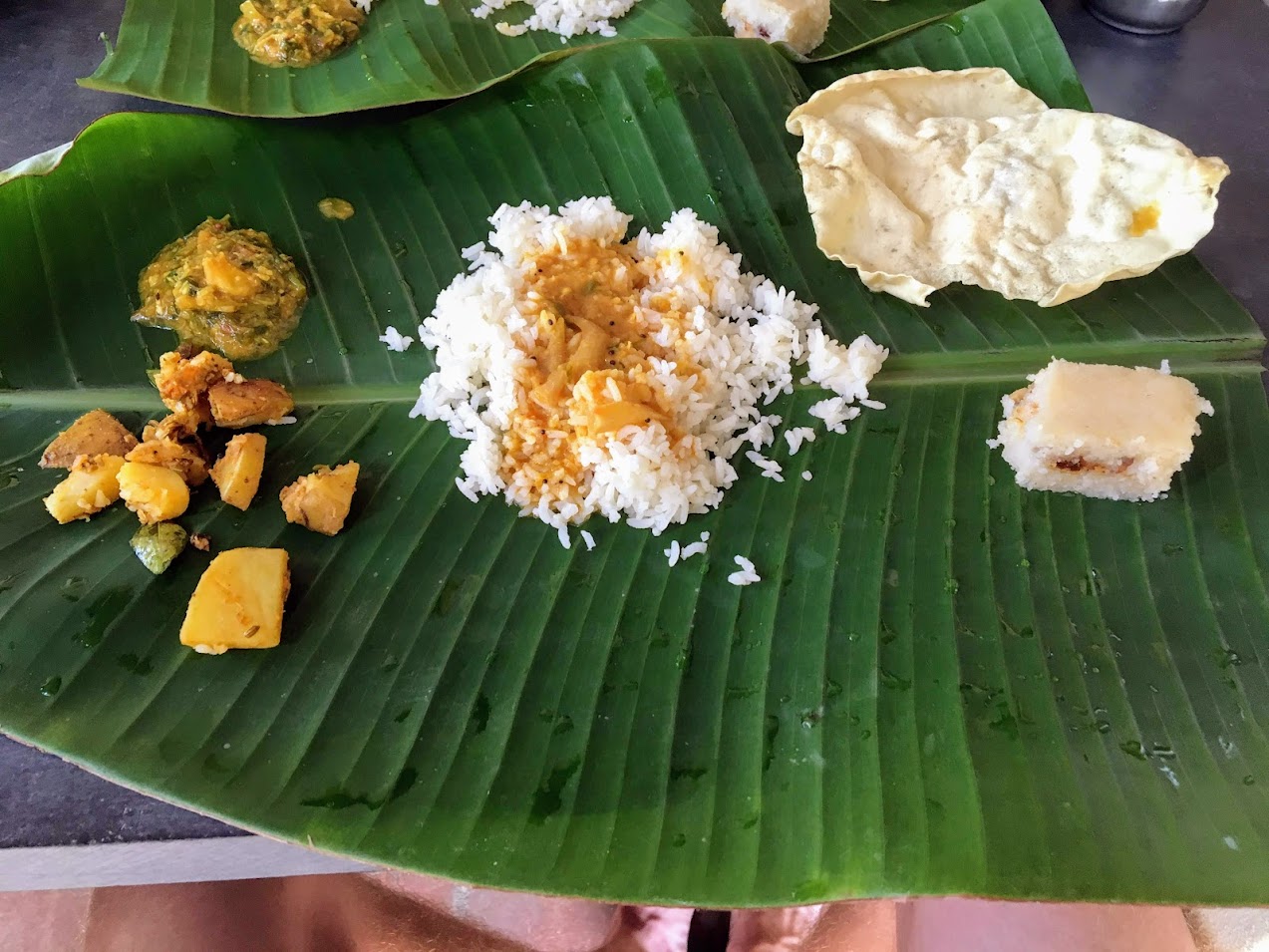 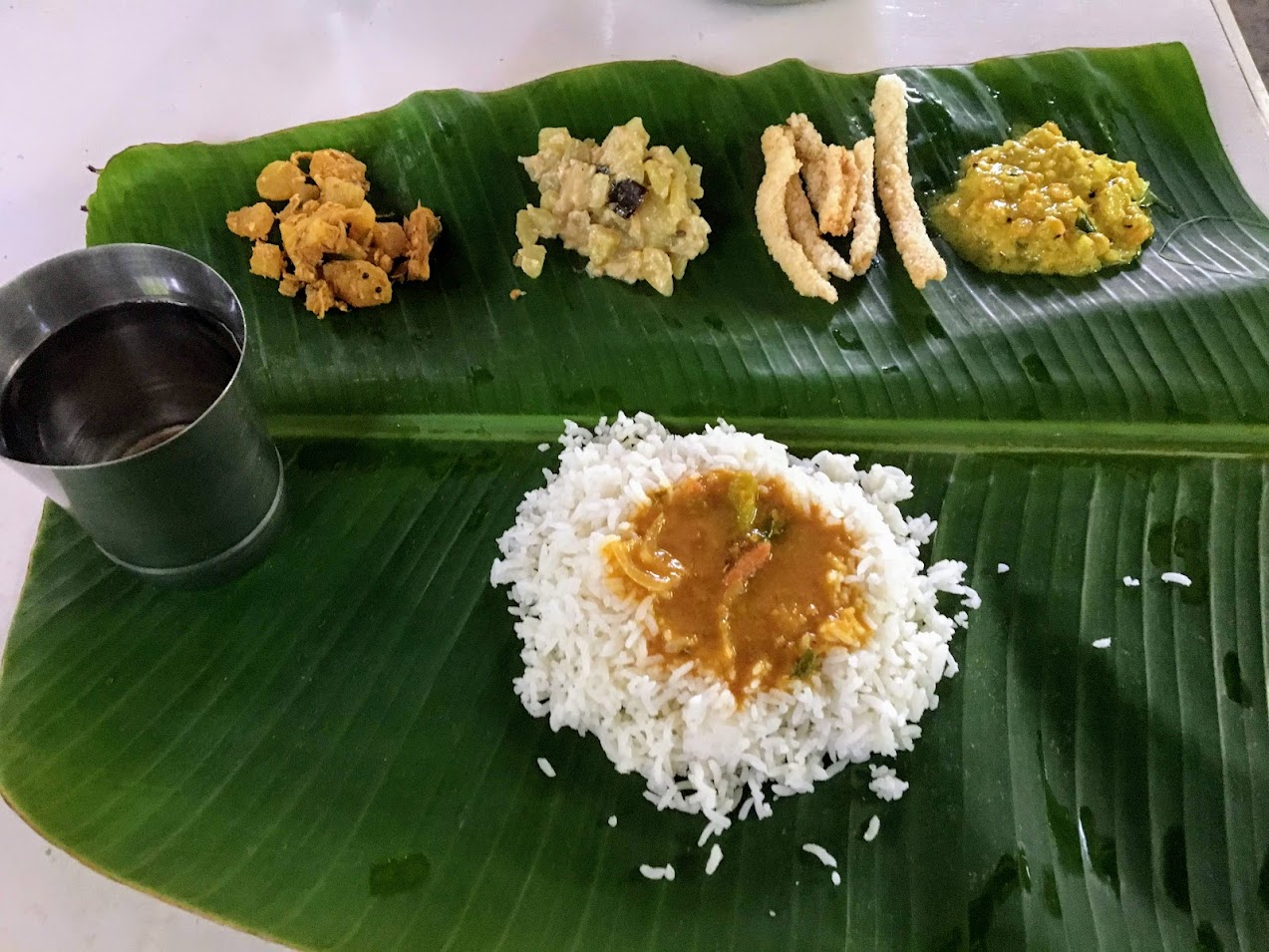 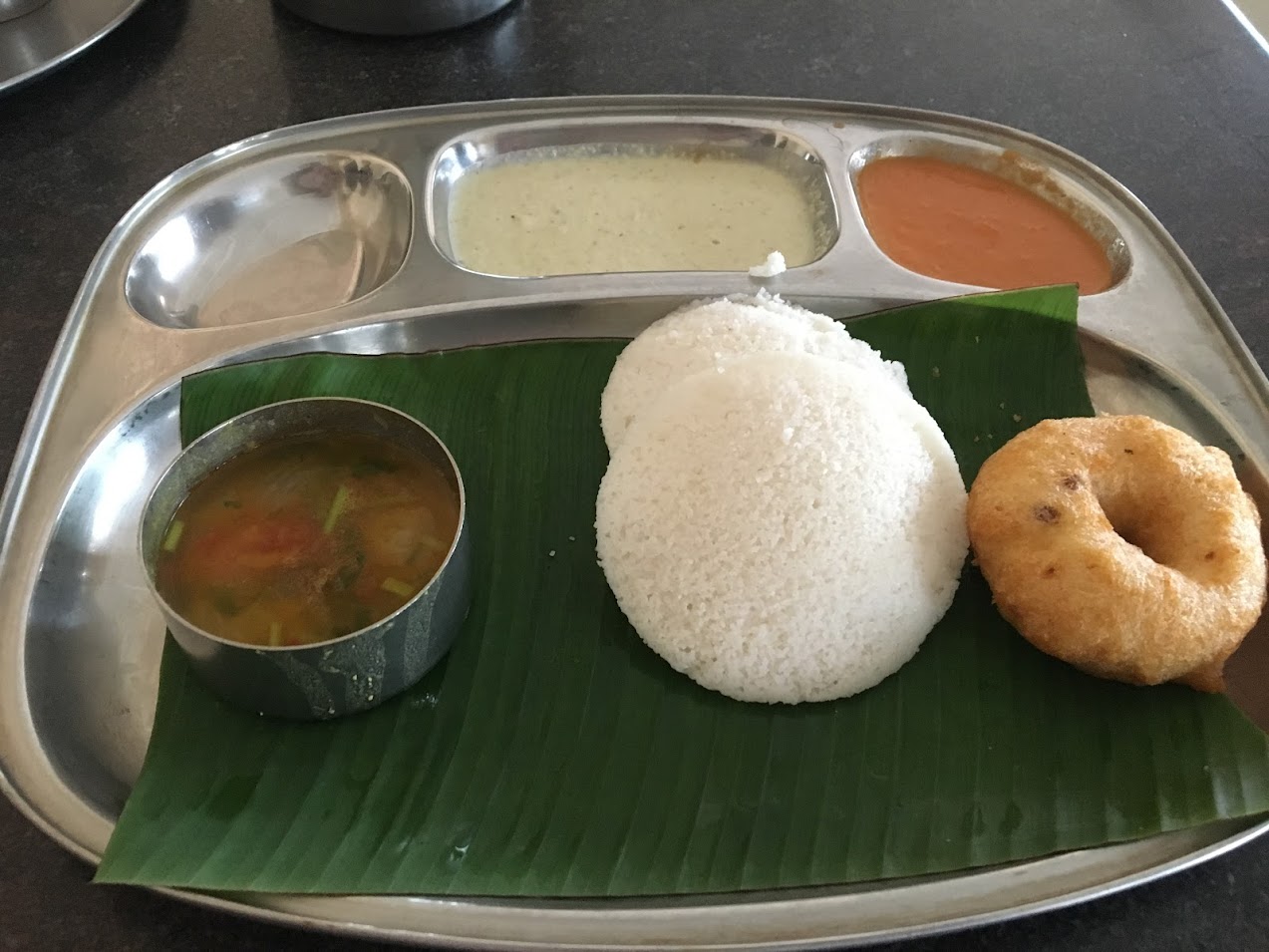 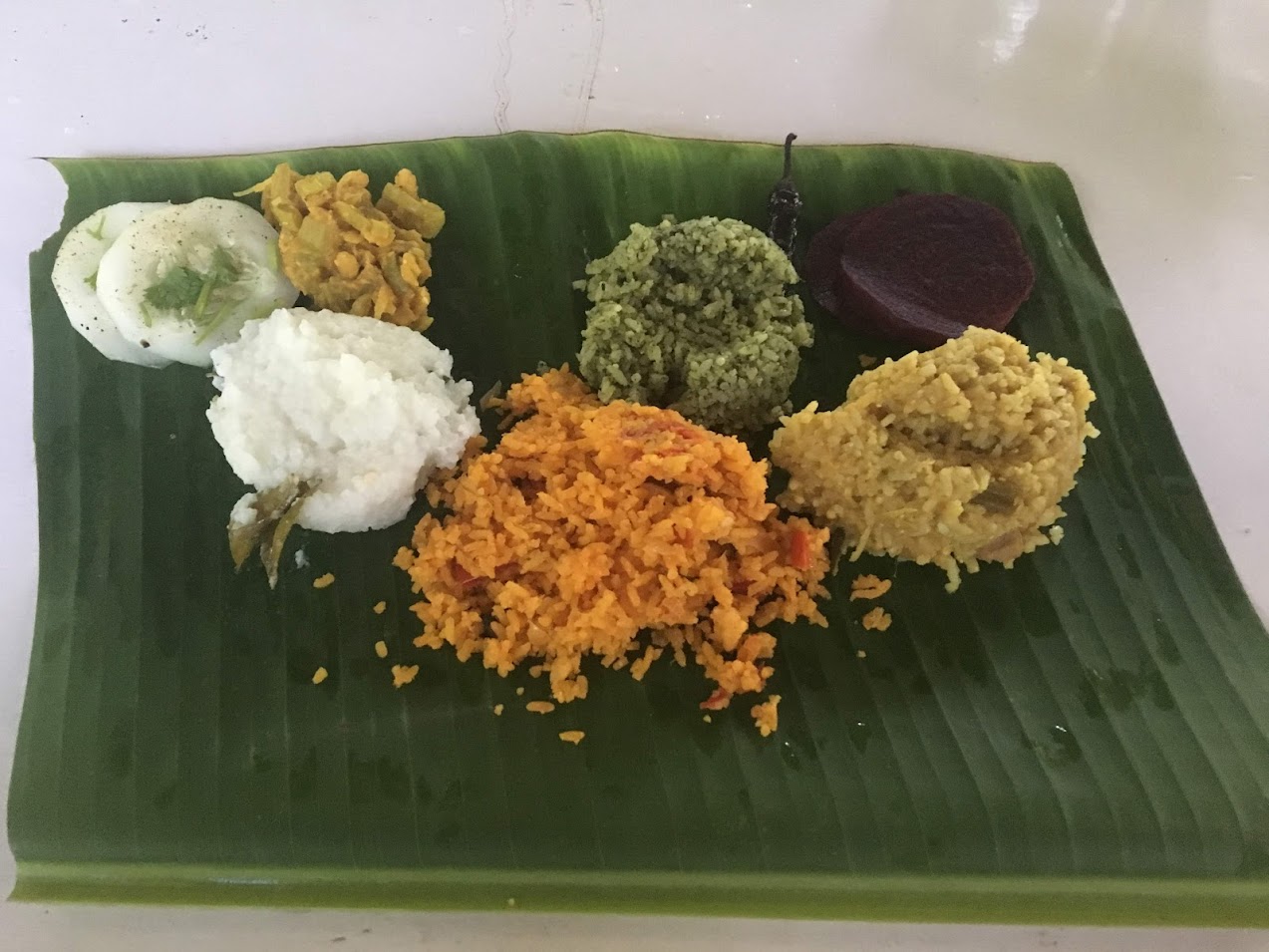 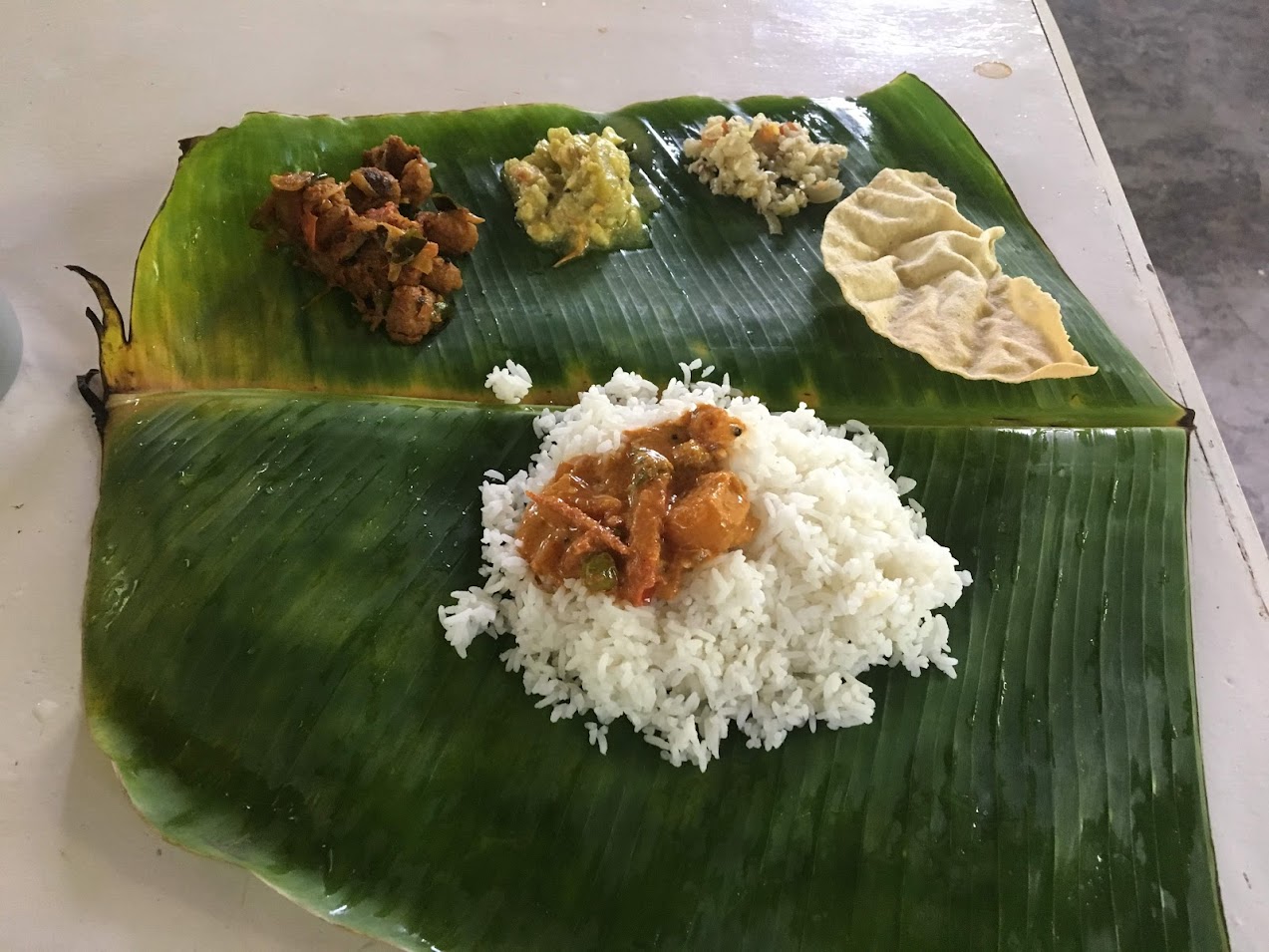 => Nicht alles was nicht dem westlichen Standard entspricht ist automatisch schlechter!
Die Summer School
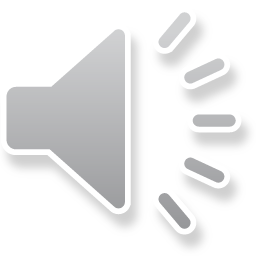 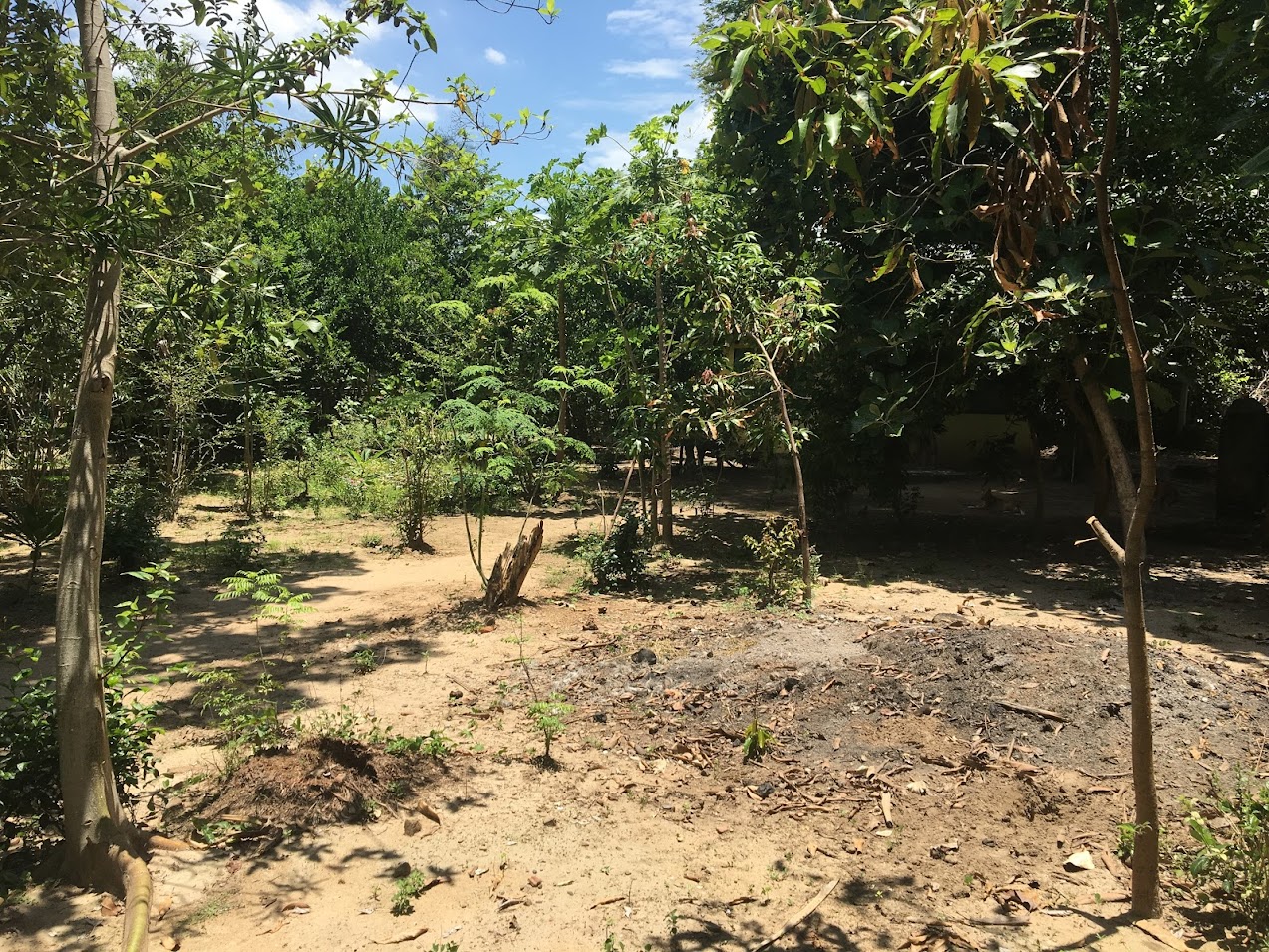 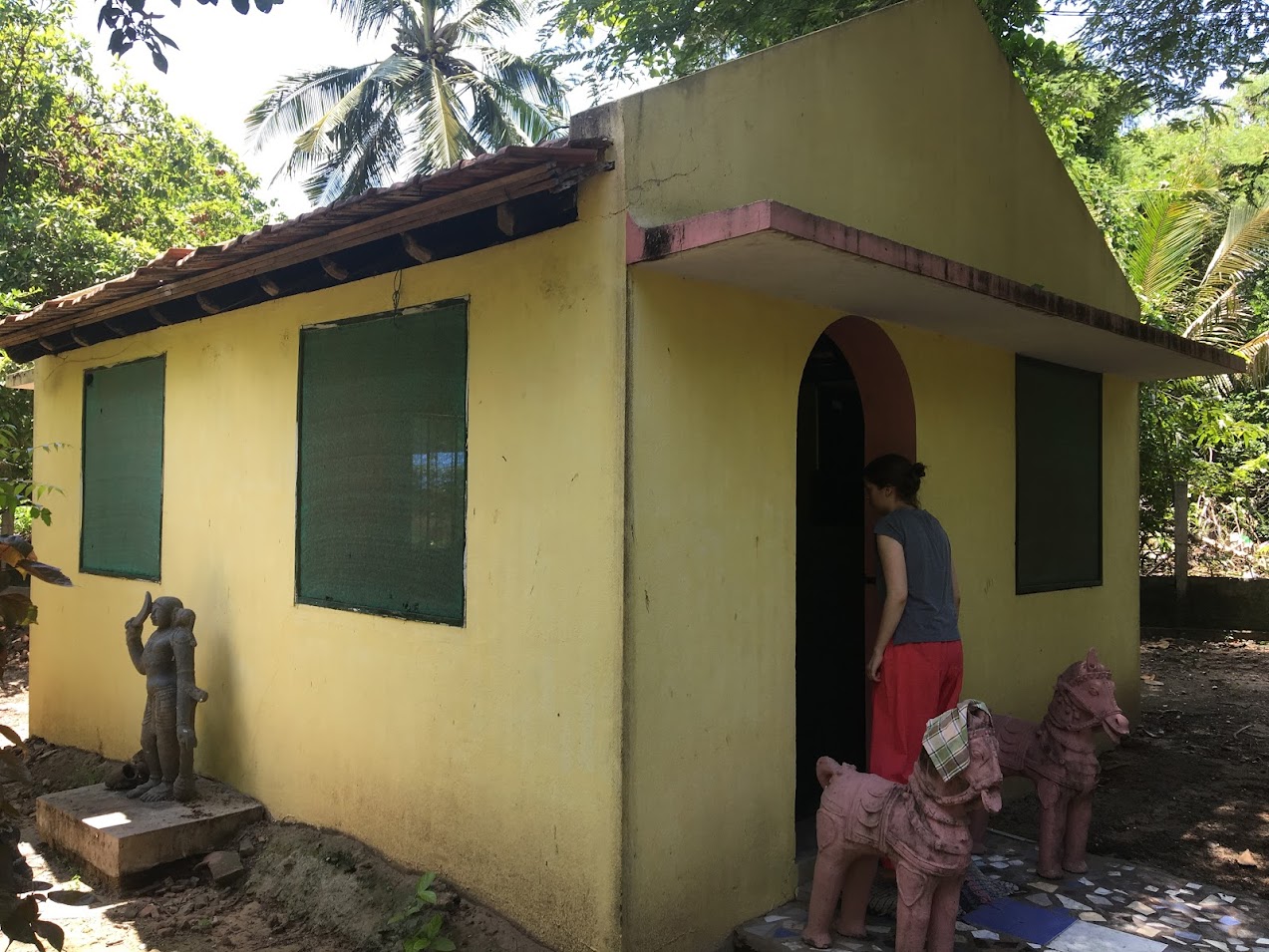 Das Klassenzimmer im Garten
Der Garten von Ulrike
Das Dorf Korkkadu
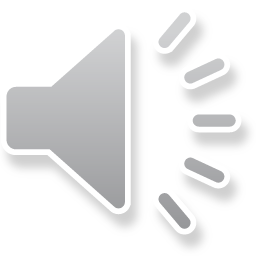 Kleines tamilisches Dorf
Starker wirtschaftlicher Zweig -> vor allem Reisanbau
Reddyar (Landbesitzer) = Dirigenten des Dorfes
Dorfpolitik ist in Tempeln angesiedelt -> Hier finden z.B. die Wahlen statt.
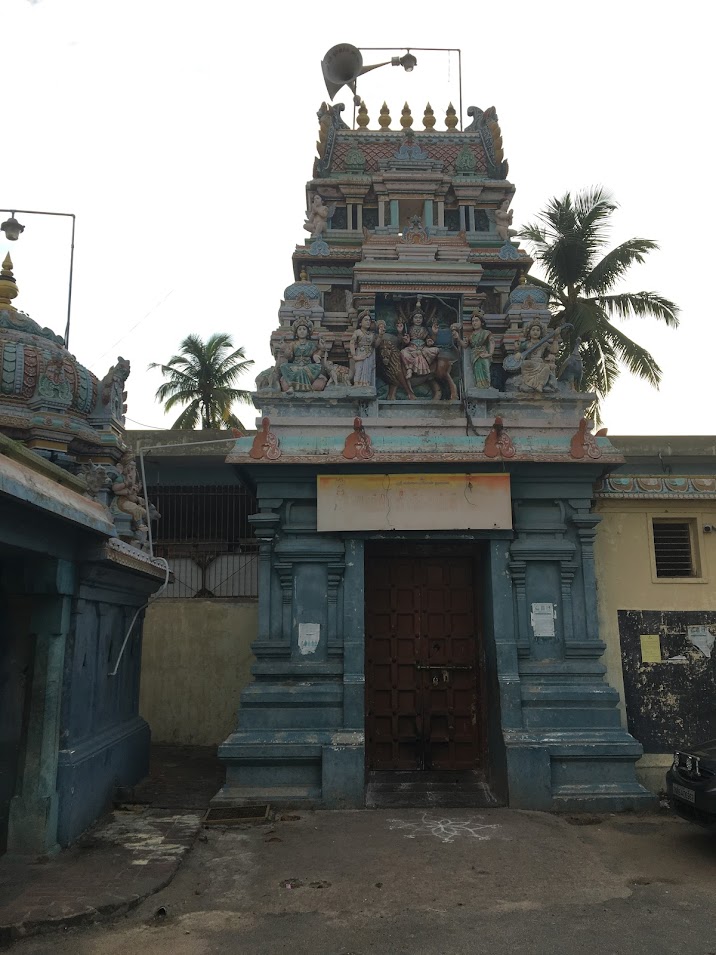 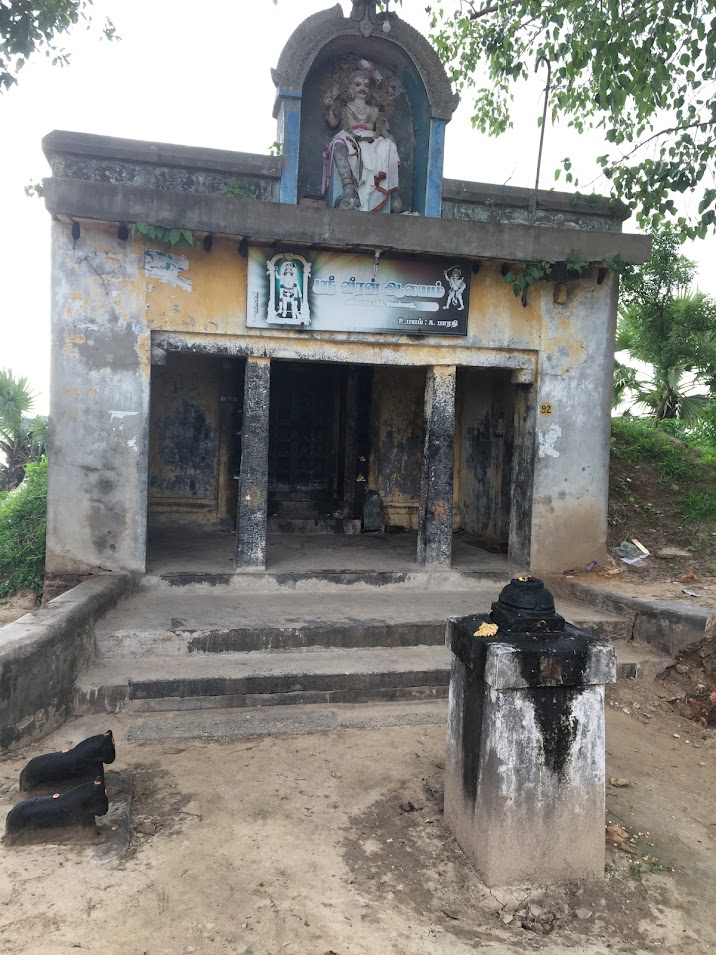 Ein kleinerer Tempel -> einer der wenigen, an denen noch Tieropfer durchgeführt werden
Der Haupttempel in Korkkadu
Religiöse Praxis
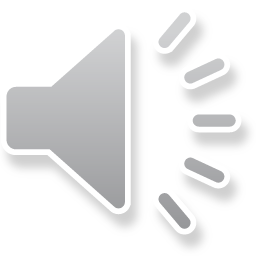 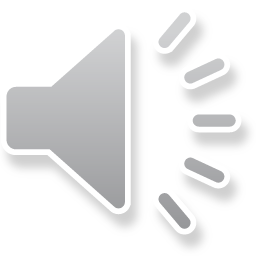 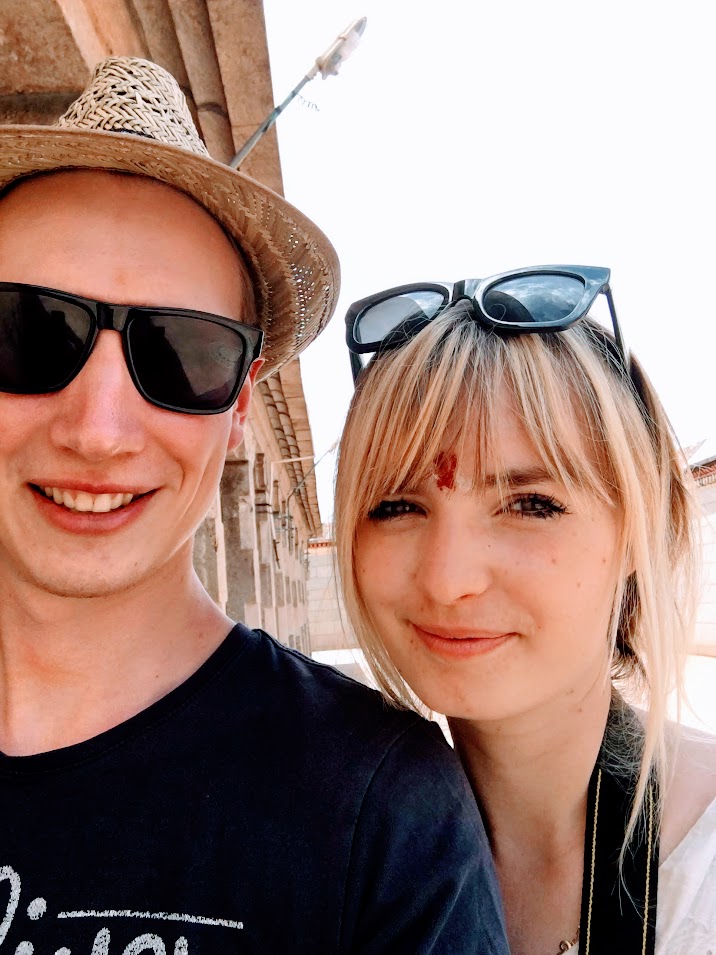 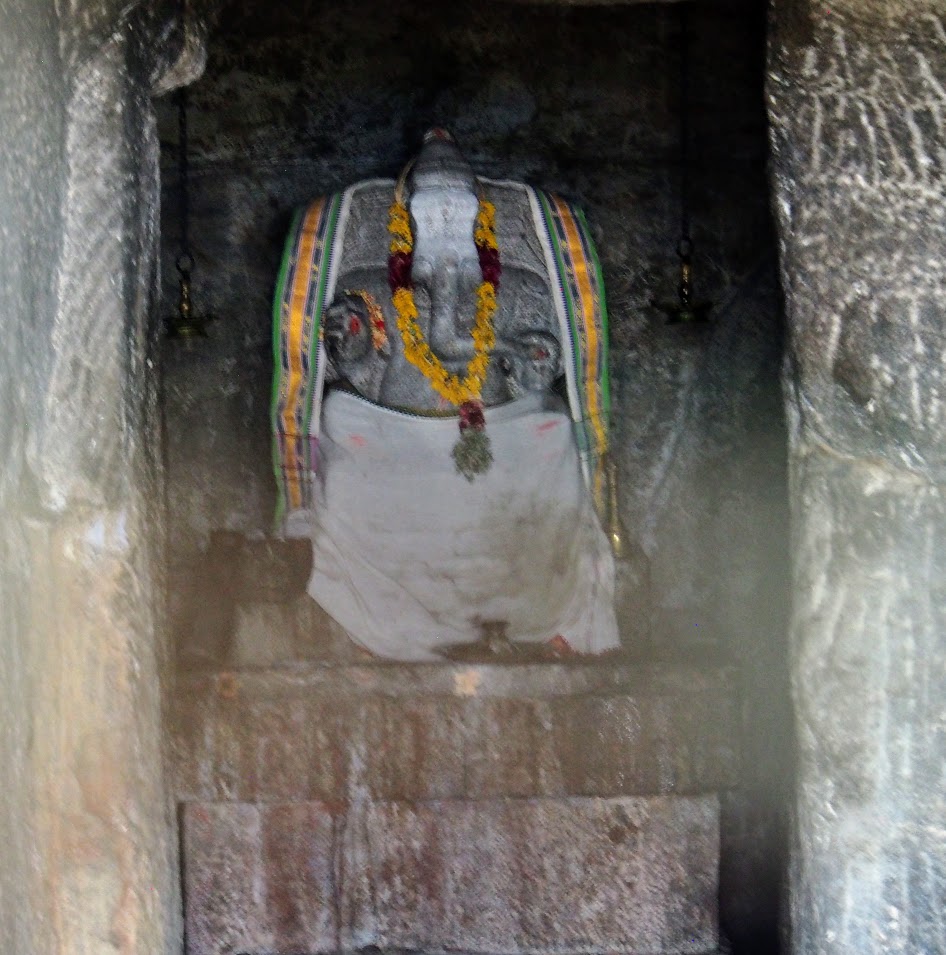 Ein Tempelbesuch -> Inna mit rotem Punk, Shivas drittem Auge, auf der Stirn
Eine in Stein gehauene Abbildung des Gottes Ganesha
Pondicherry
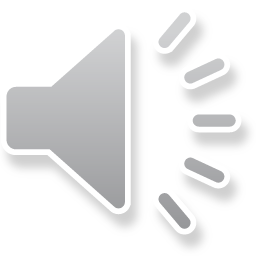 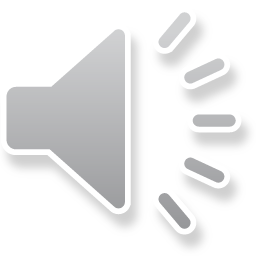 Ca. 245.000 Einwohner

Bis 1945 franz. Kolonie
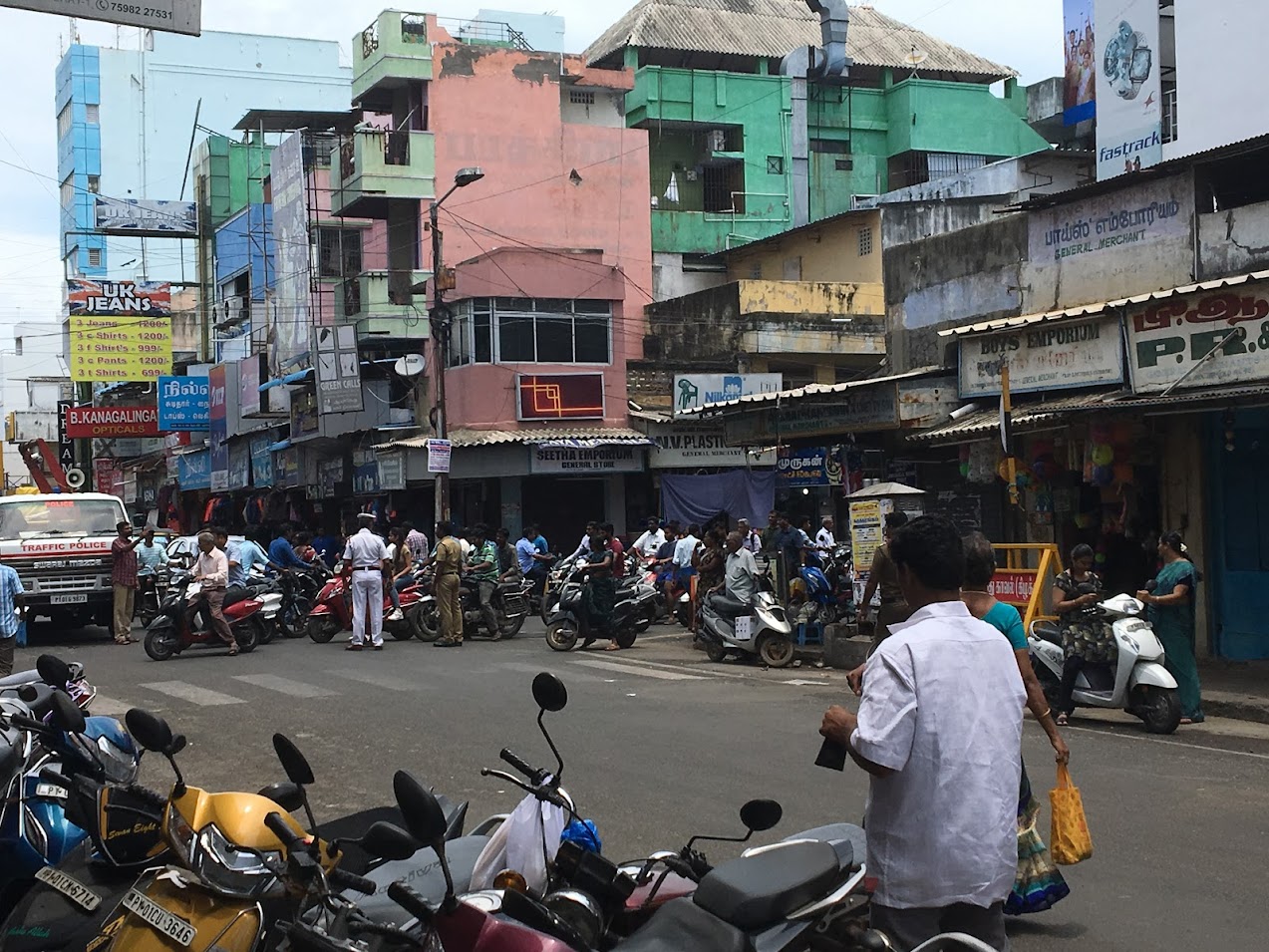 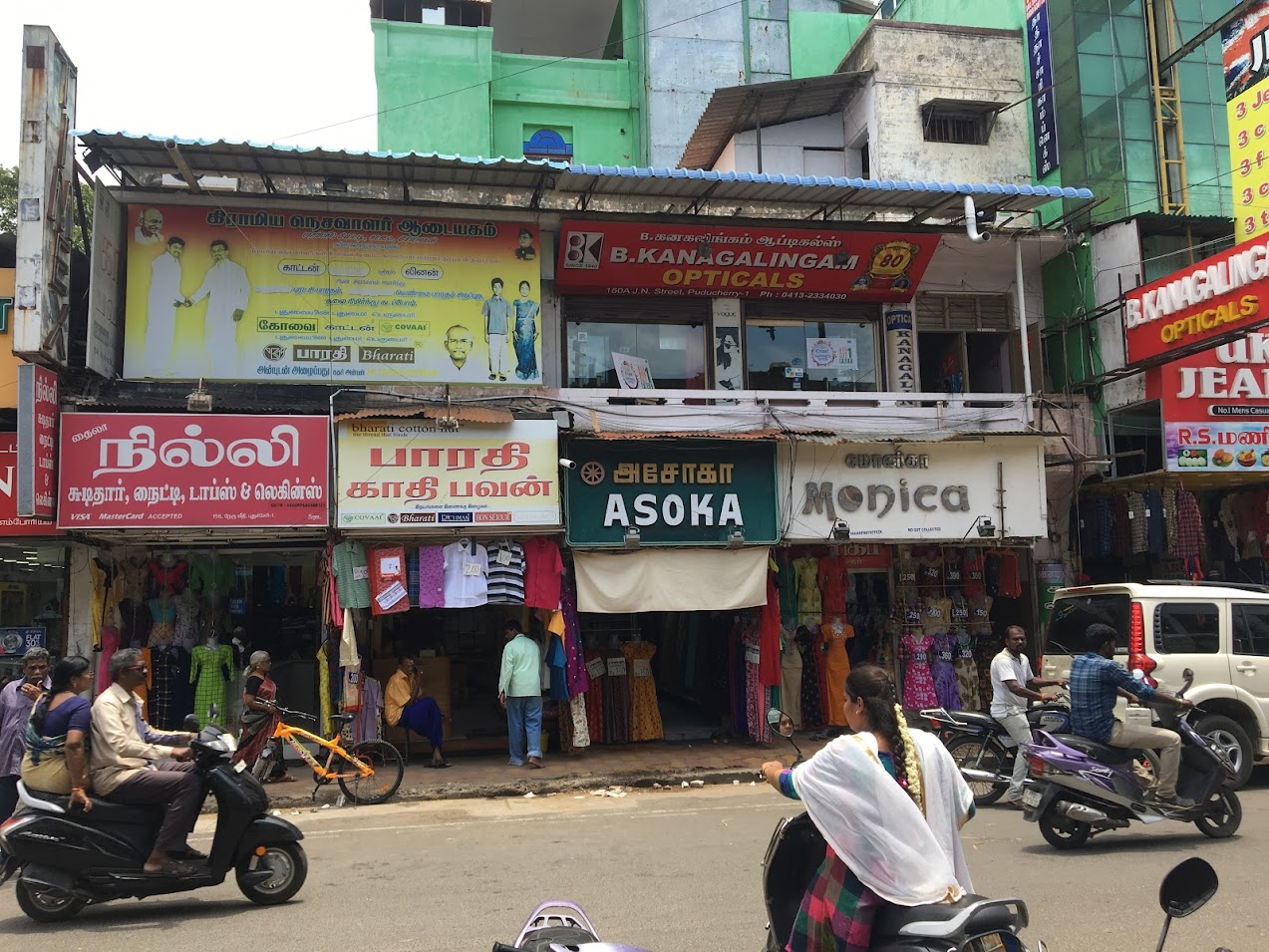 Der Markt in Pondicherry
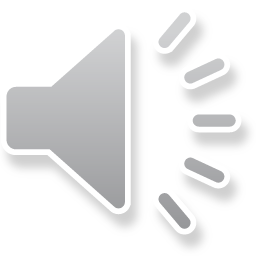 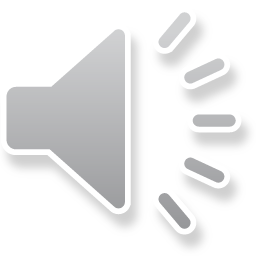 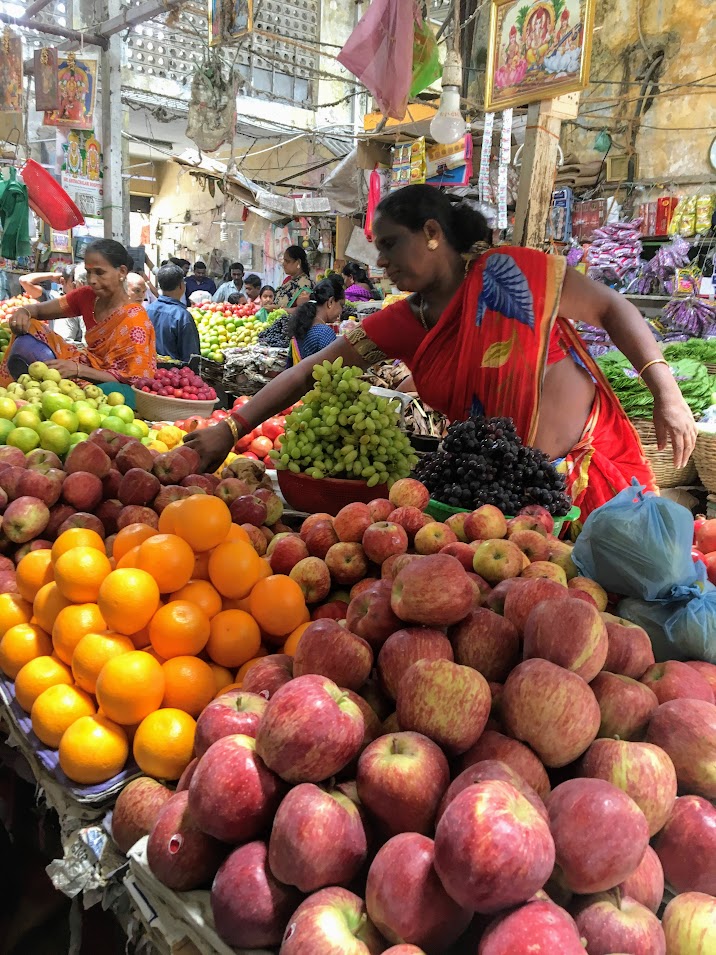 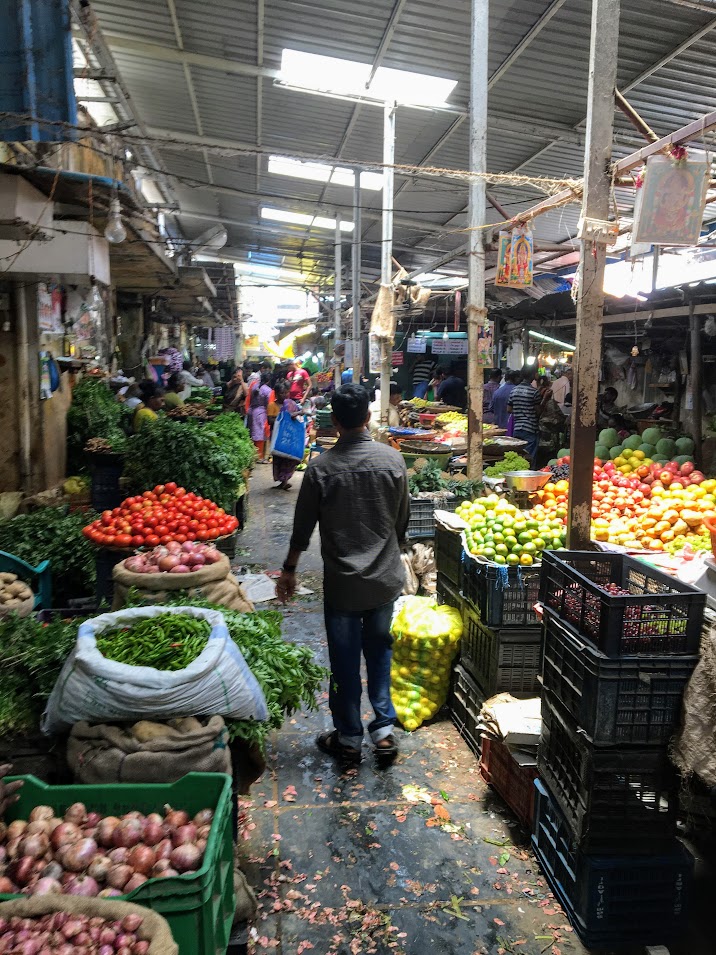 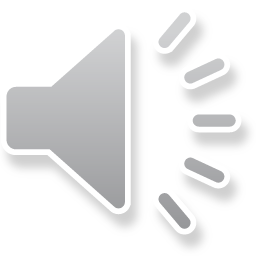 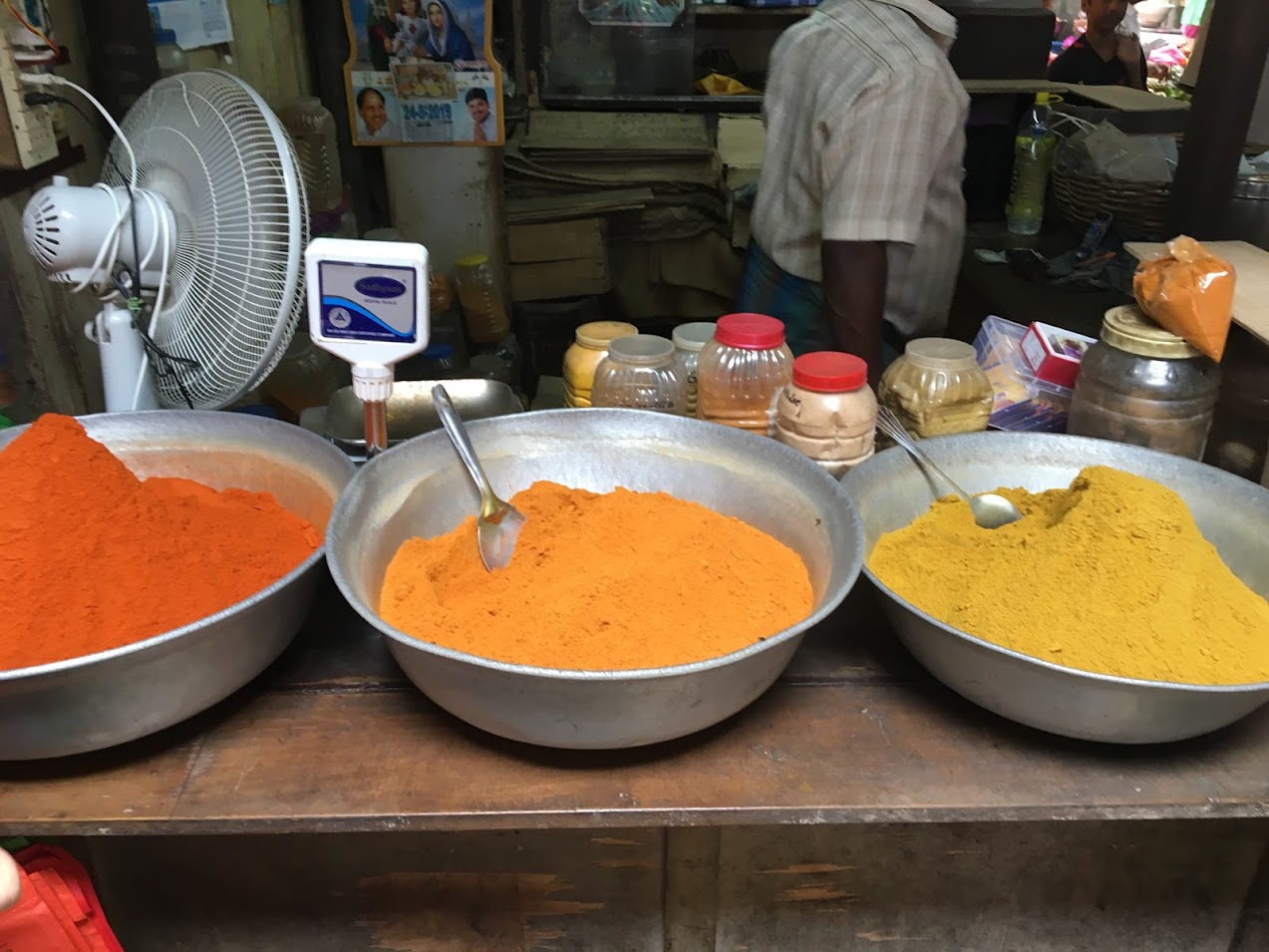 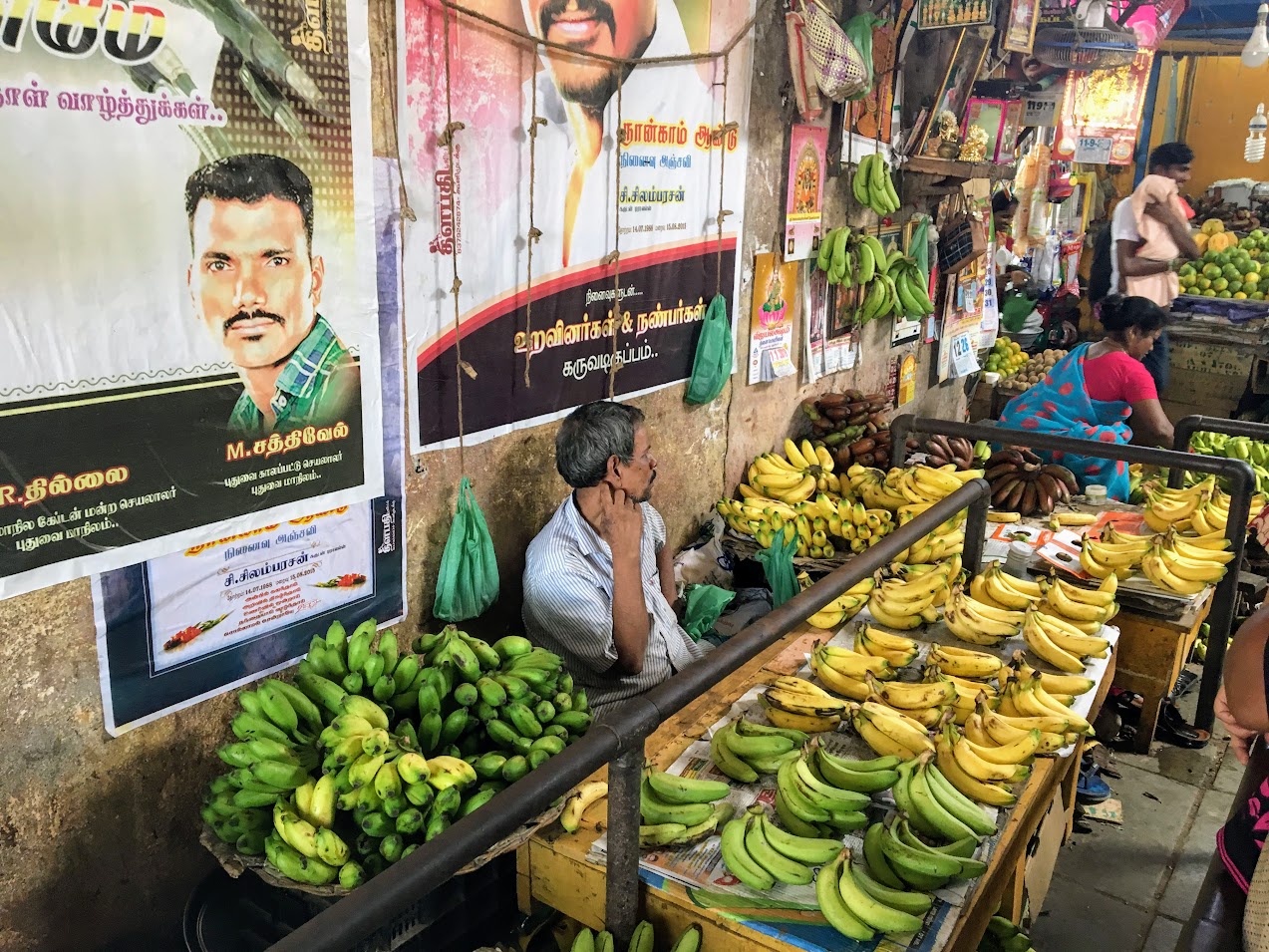 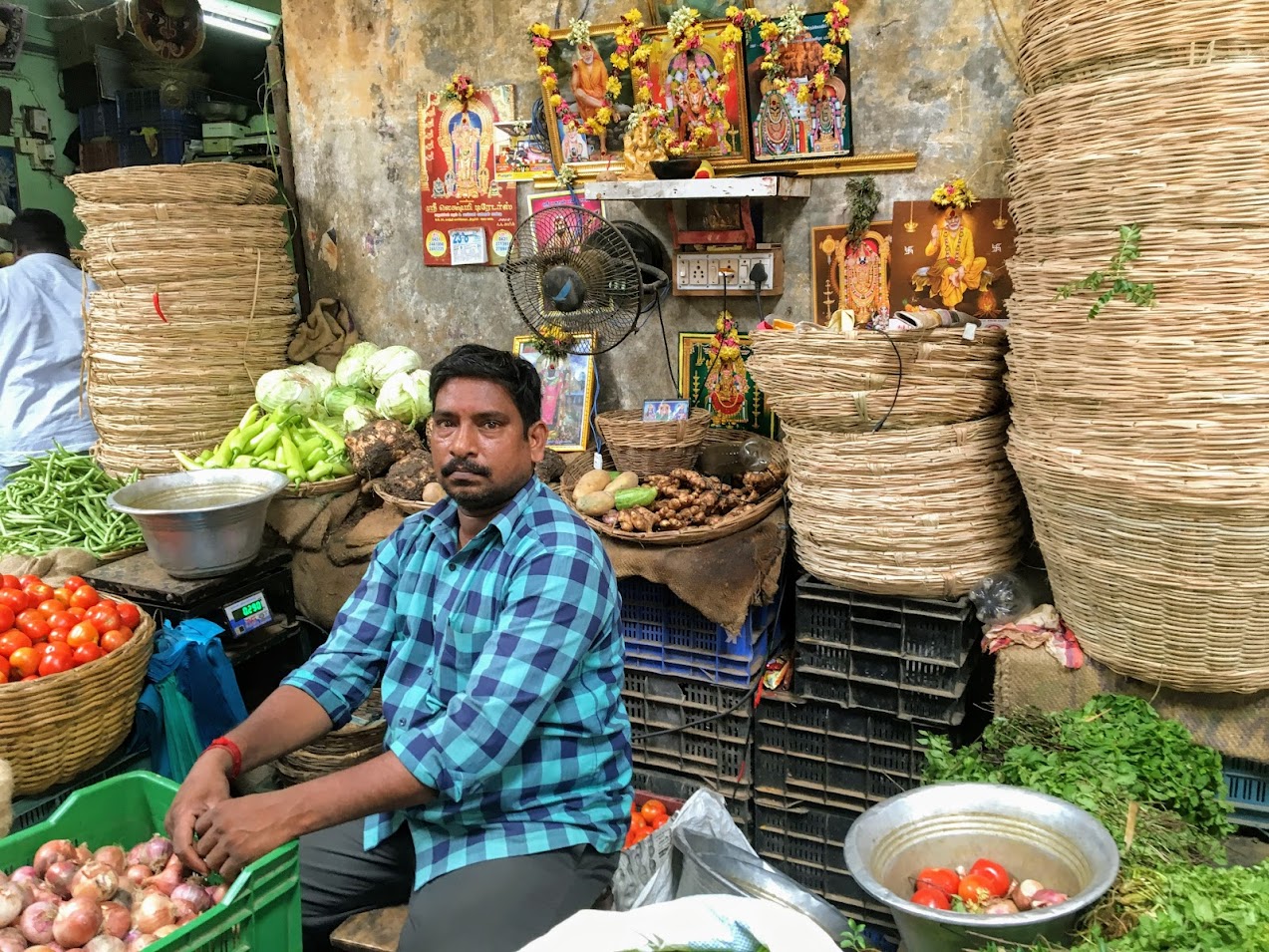 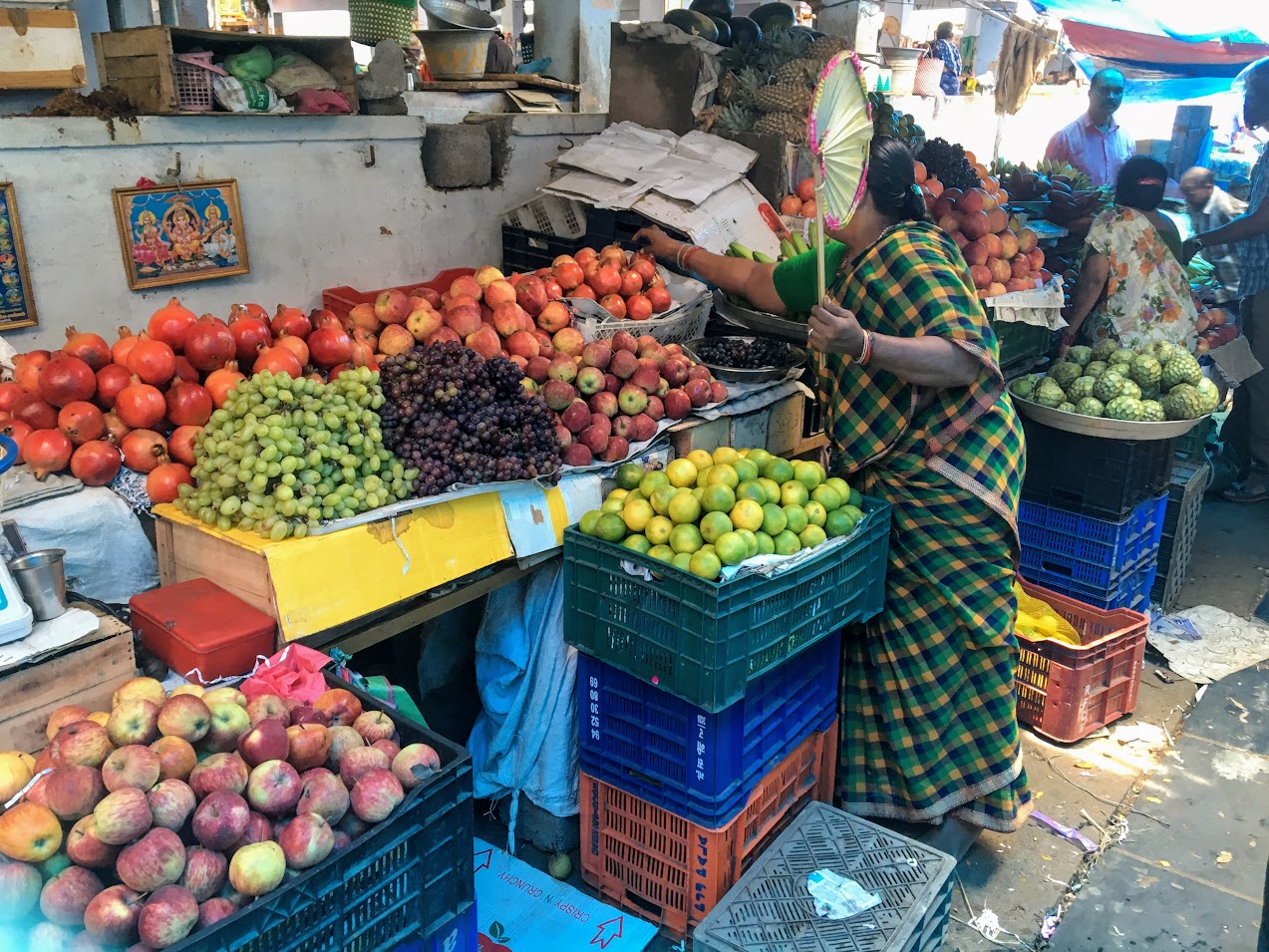 Die Reise in der Reise
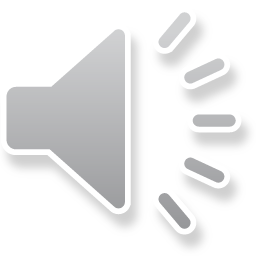 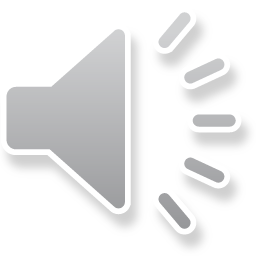 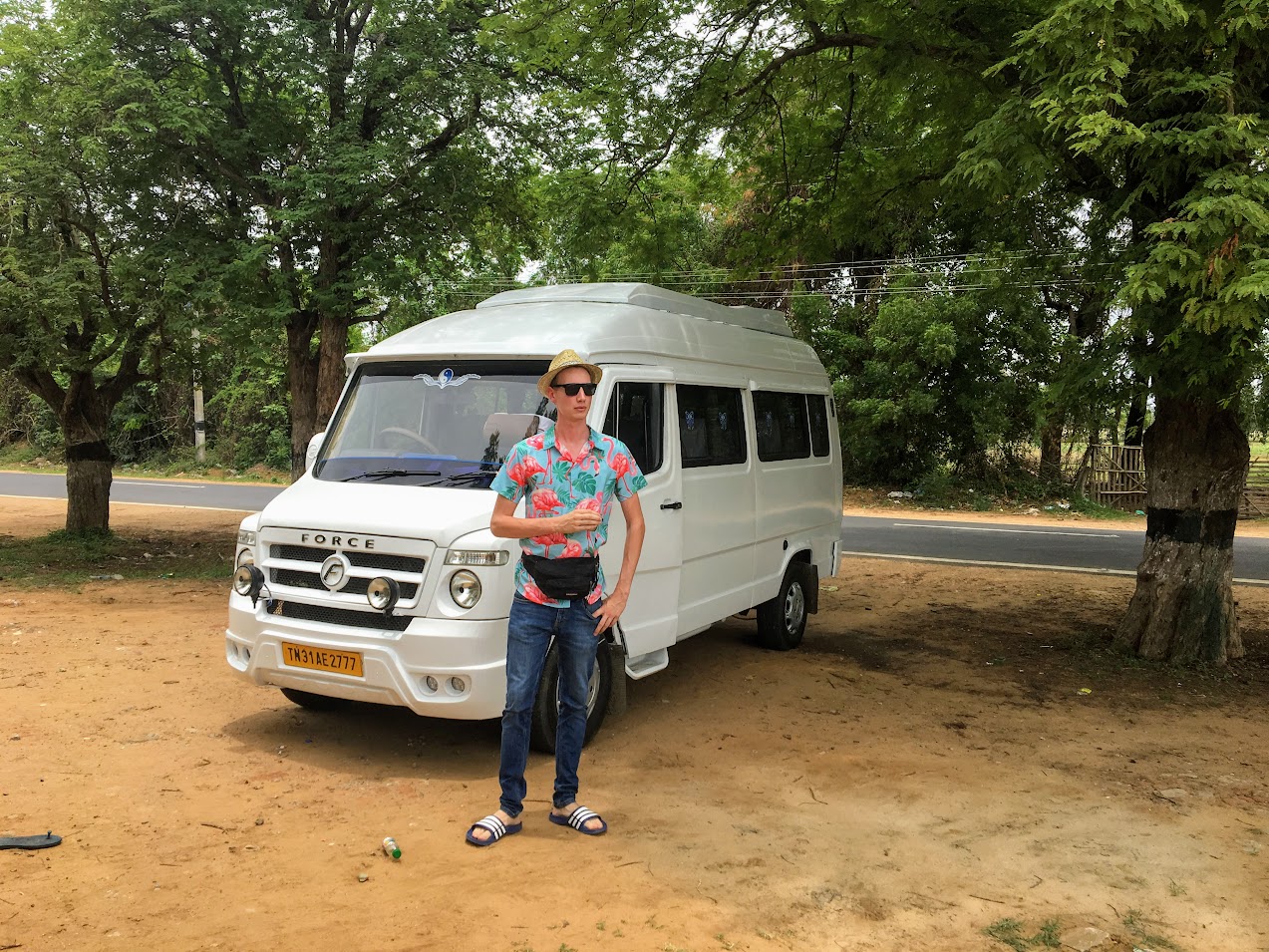 Lukas vor unserem indischen Reisebus
Shiva Nataraja Tempel in Chidambaram
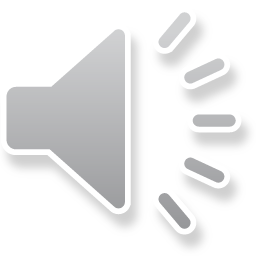 Nataraja ist eine Erscheinungsform des Hindu-Gottes Shiva
Nataraja führte angeblich den kosmischen Tanz, der den Kreislauf der Welt – Zerstörung und Neuerschaffung – symbolisiert, in Chidambaram auf
Shivaismus = Hinduisten, für die der Gott Shiva höchste Priorität hat
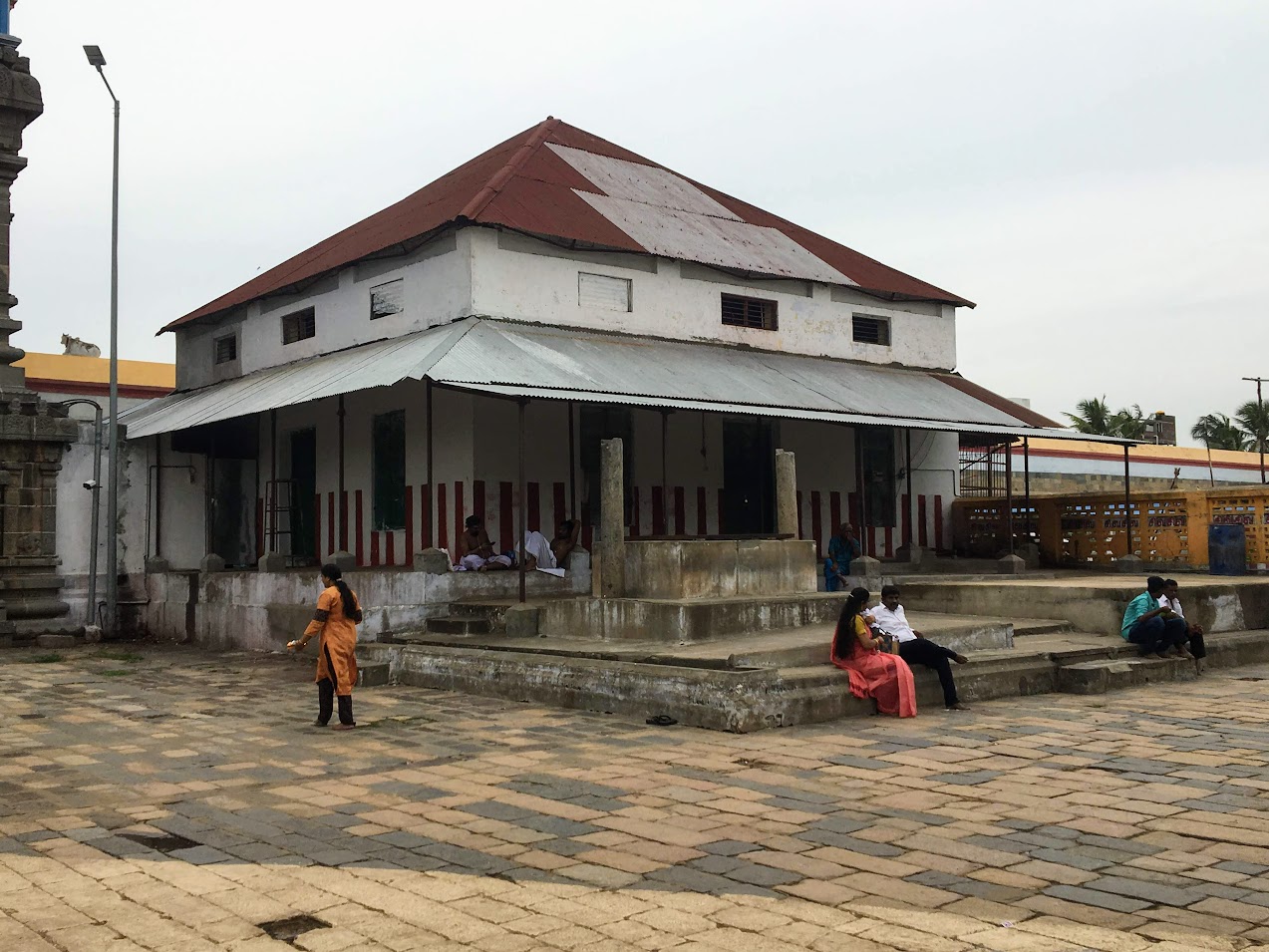 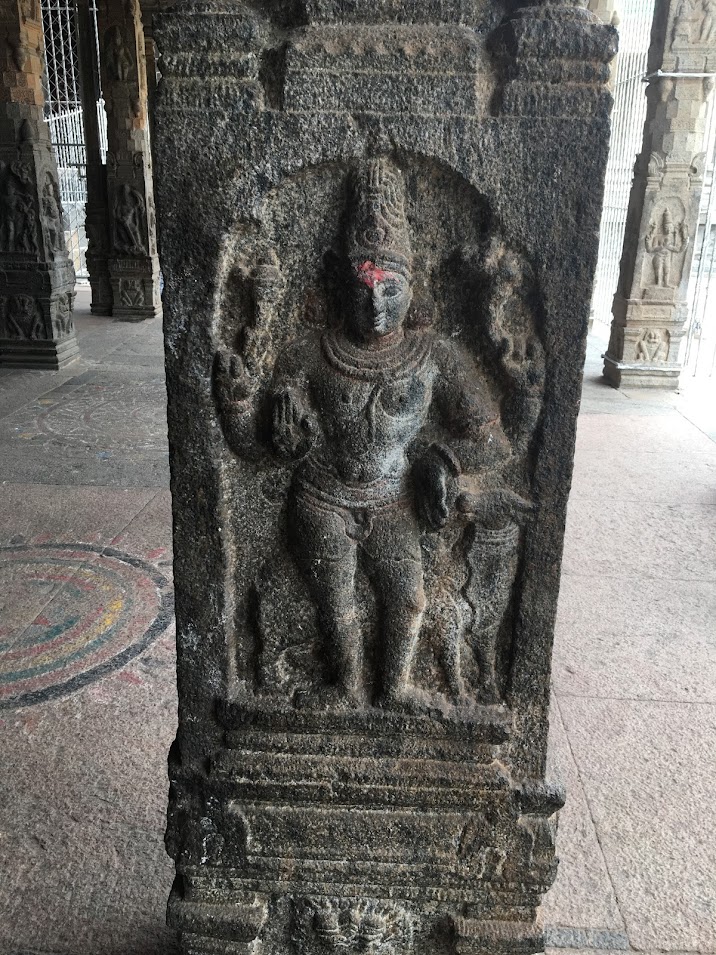 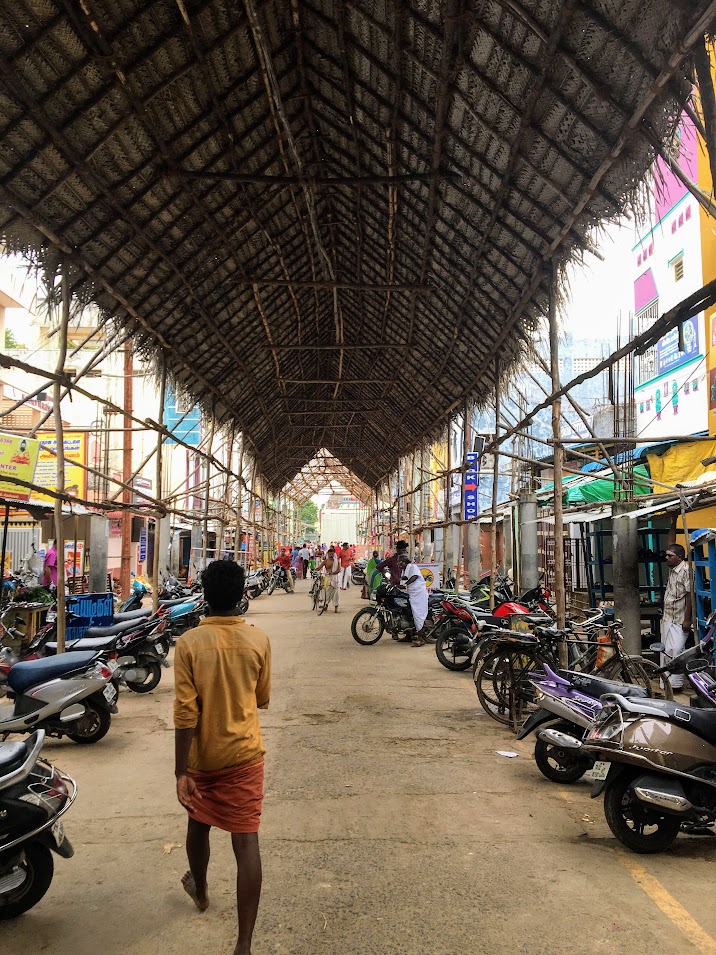 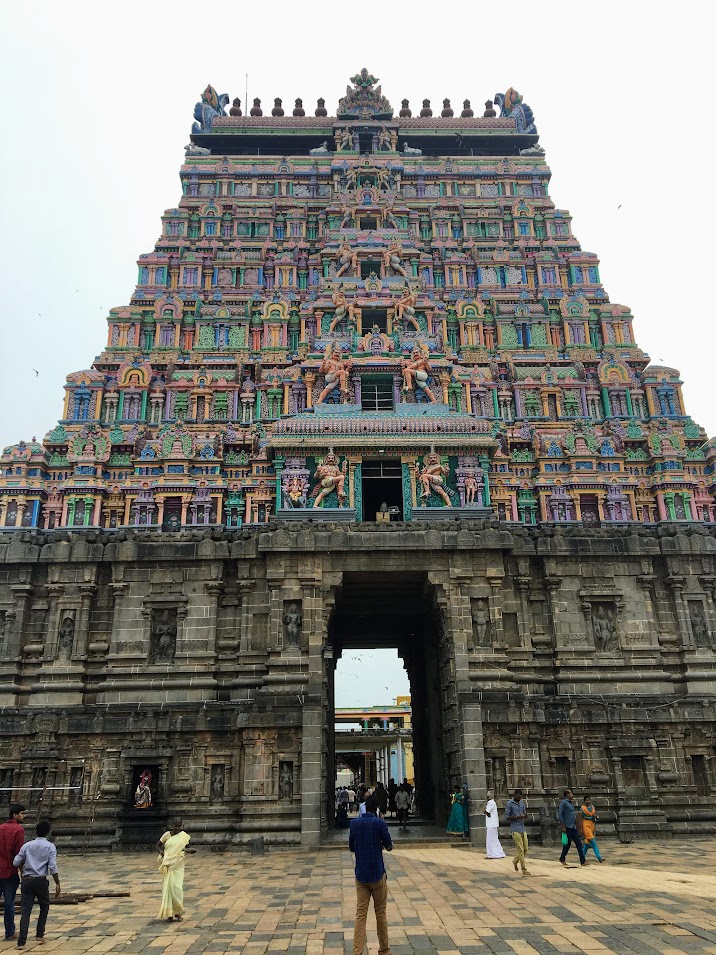 Tharangambadi
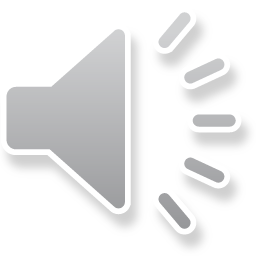 Früher Tranquebar
Dänische Kolonie
Verteidigungsfortanlage
Christliche Kirche mit deutschen Inschriften
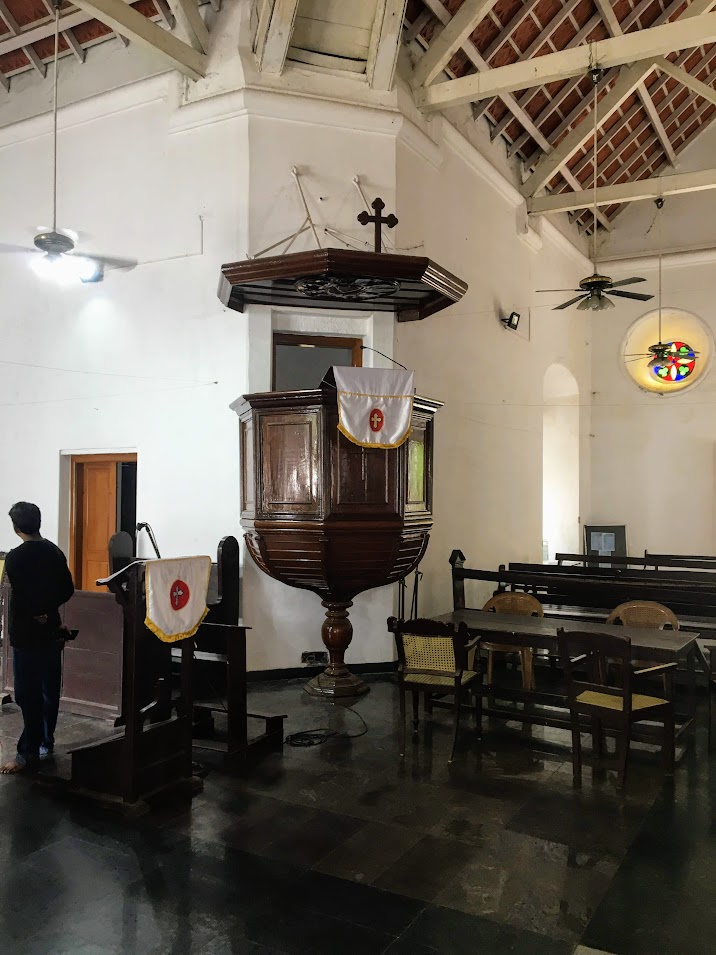 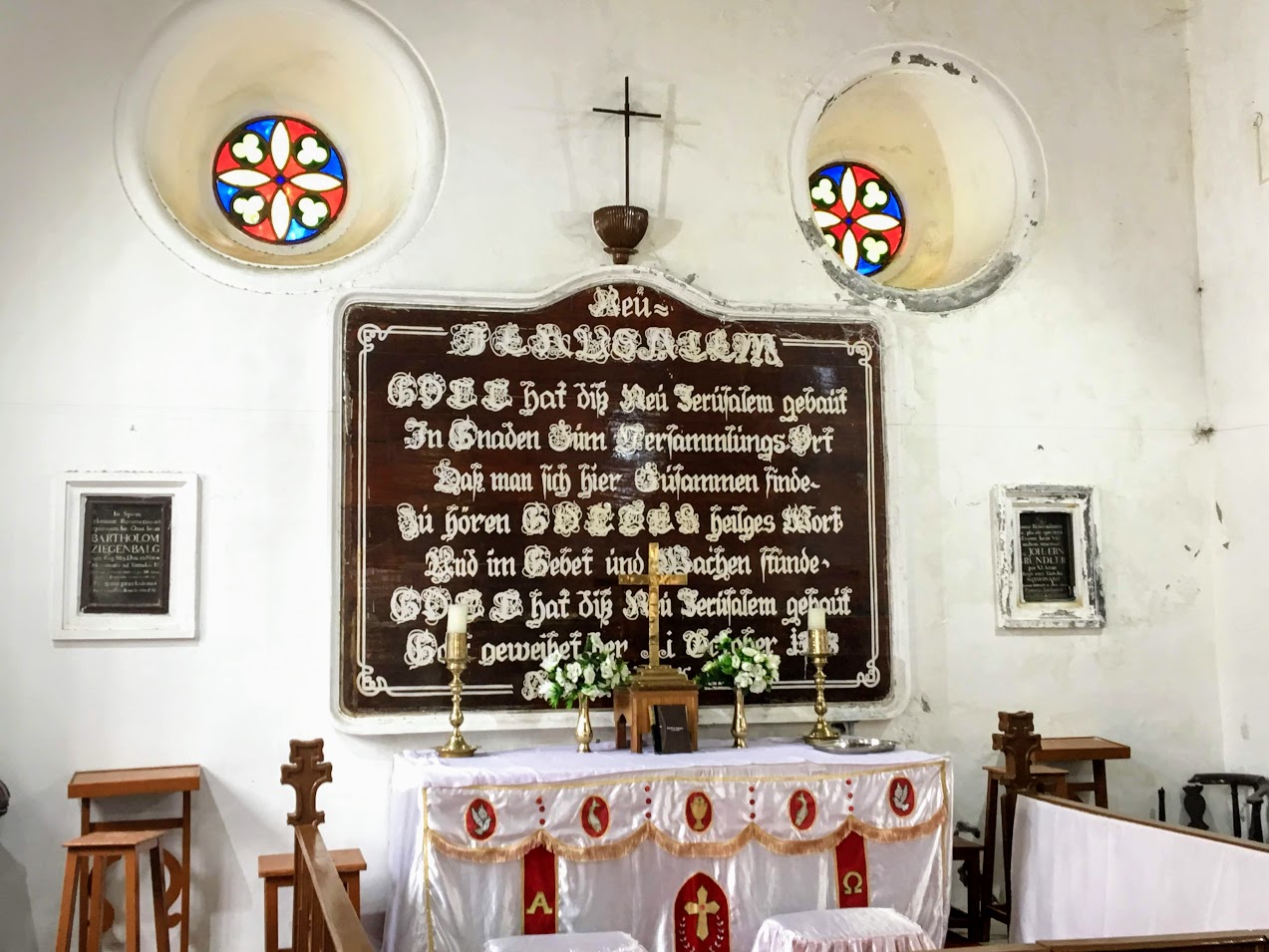 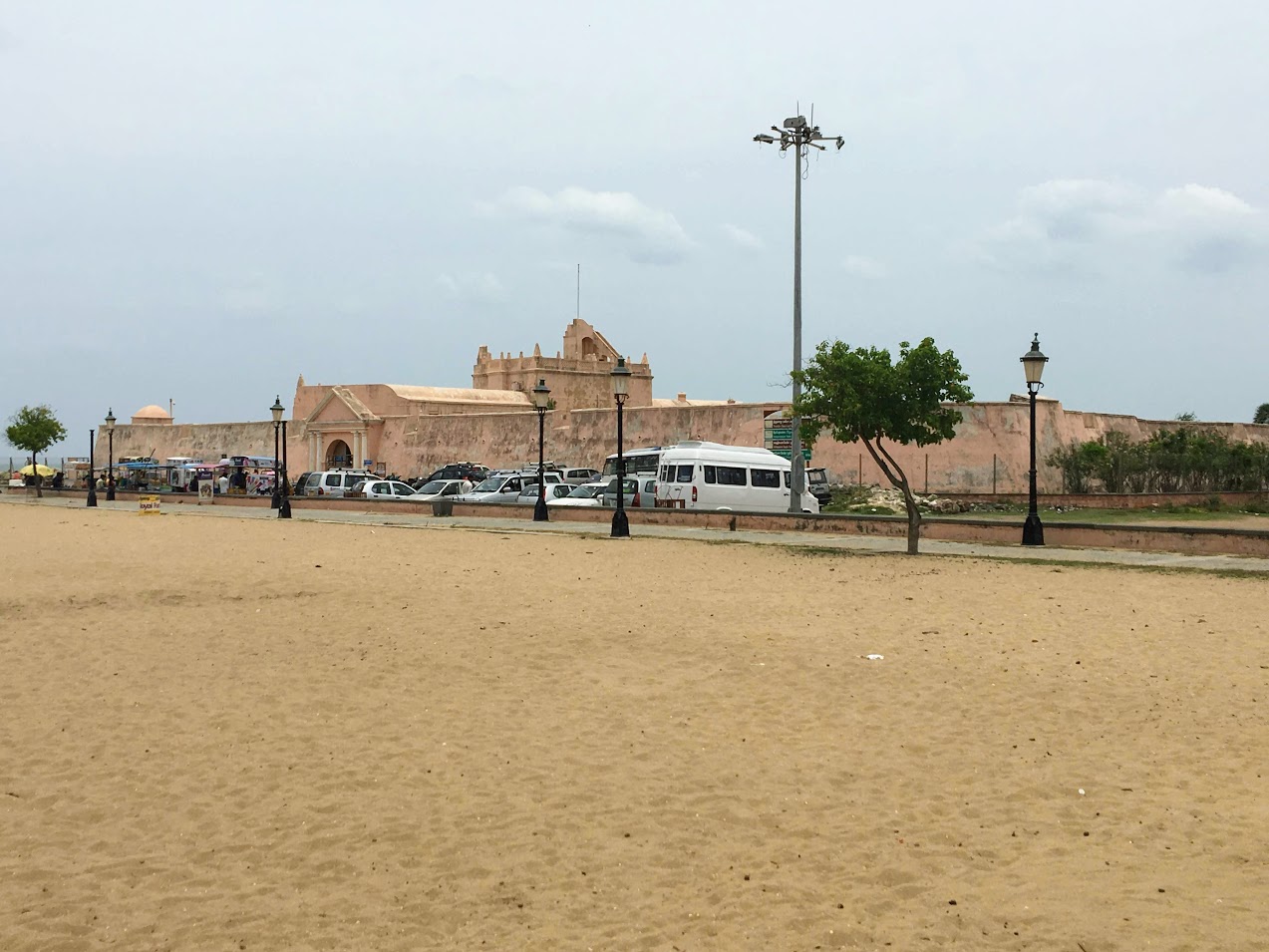 Nagore Dharga Shariff
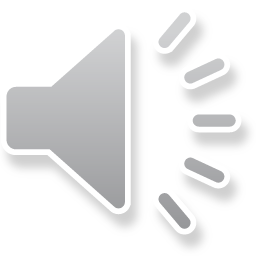 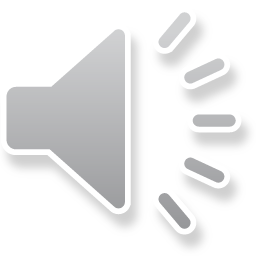 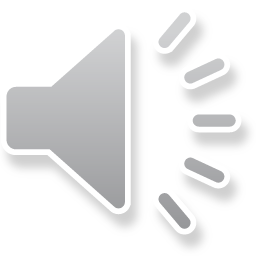 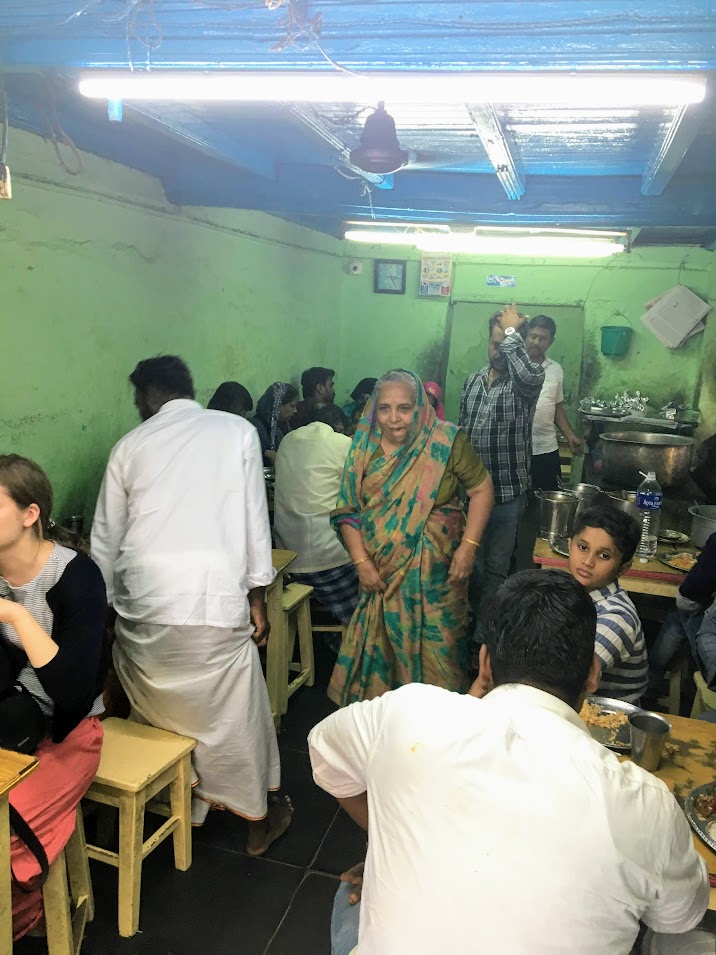 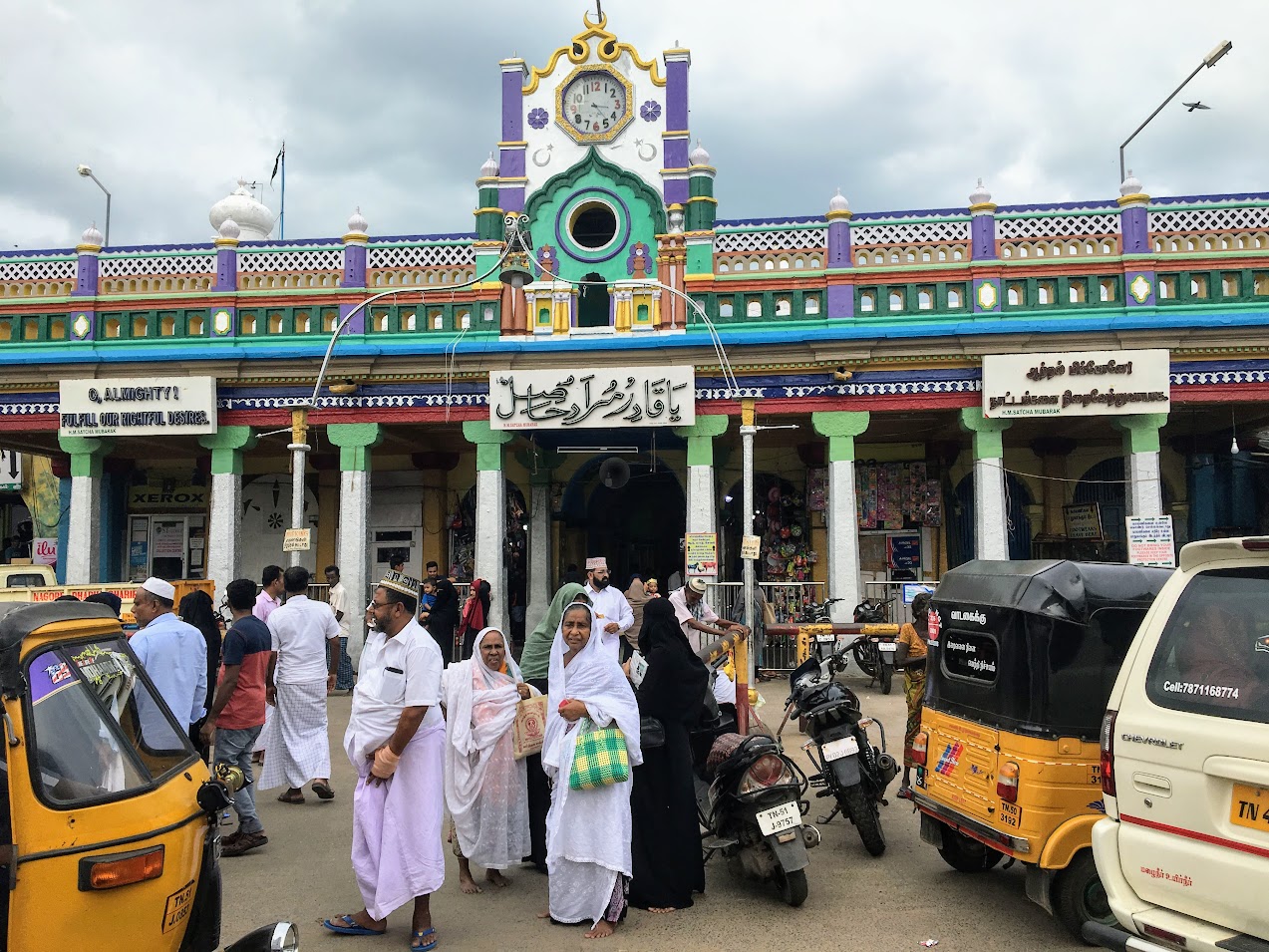 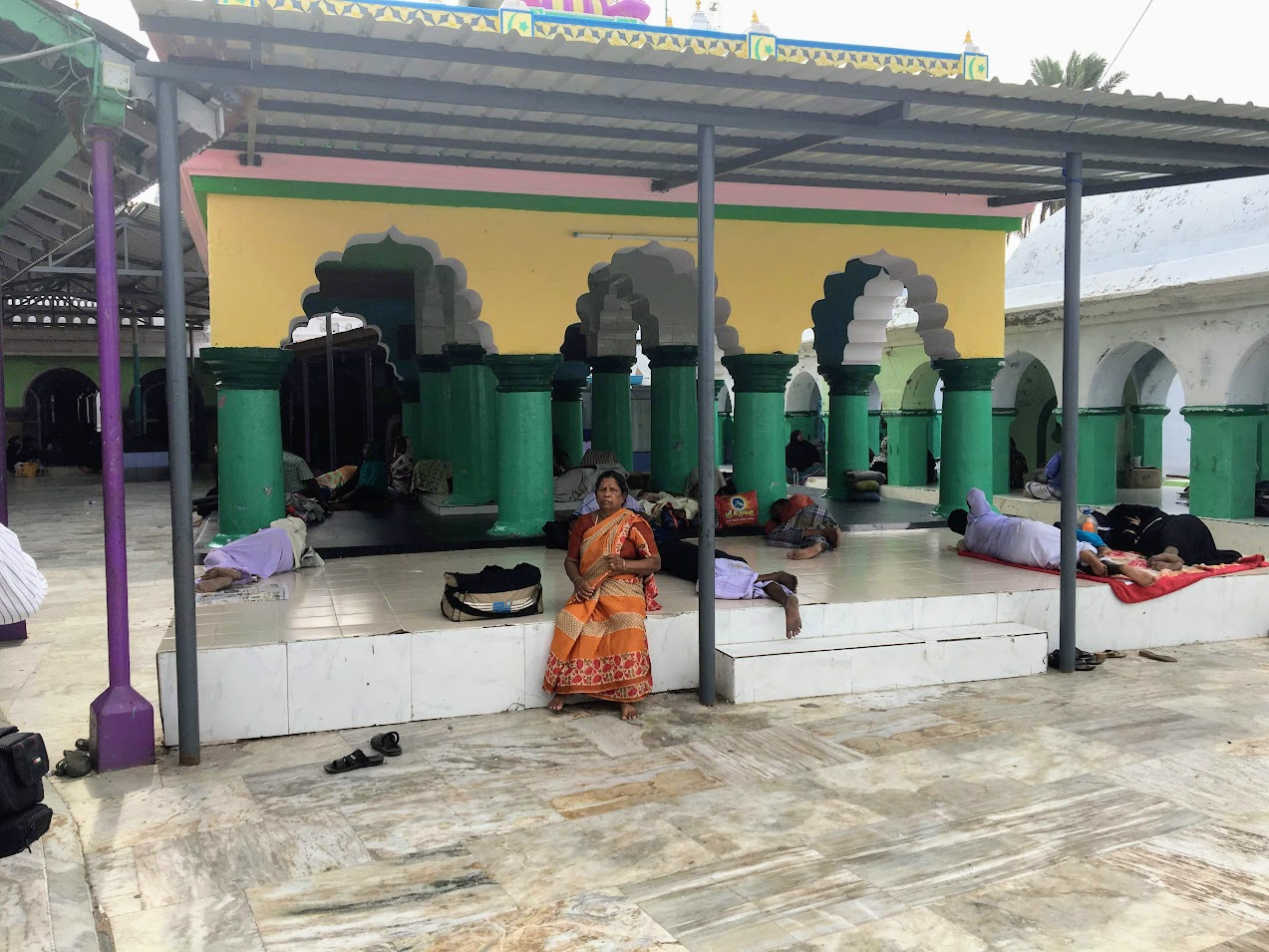 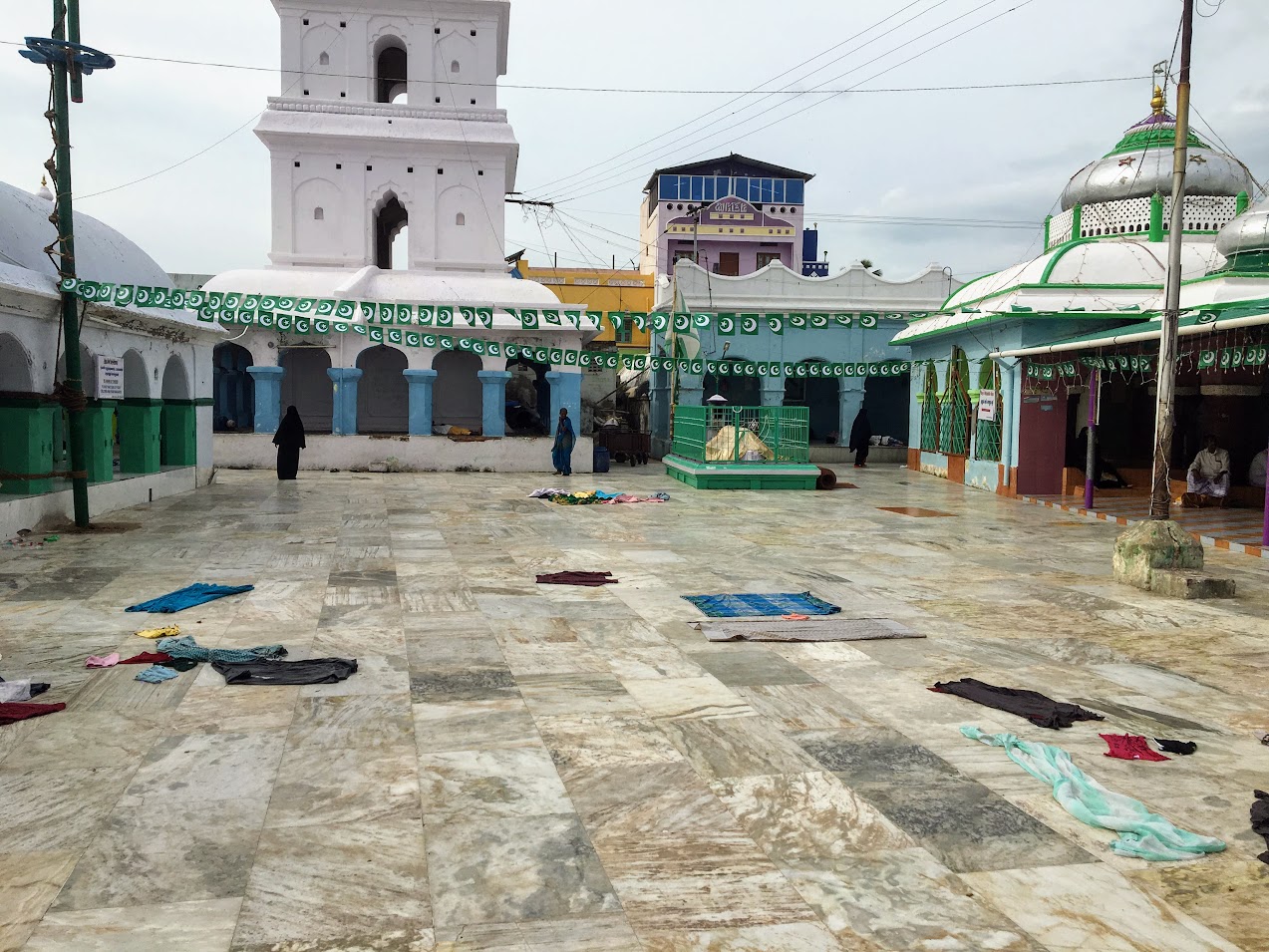 Ein kleines Restaurant – Kühlschränke gibt es keine. Alles muss frisch zubereitet werden
In der Dharga schlafen zahlreiche Menschen mehrere Wochen auf provisorischen Decken
Brihadishvara-Tempel in Thanjavur
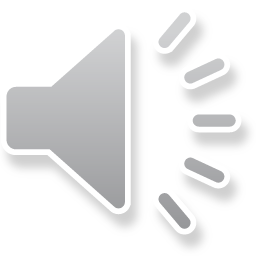 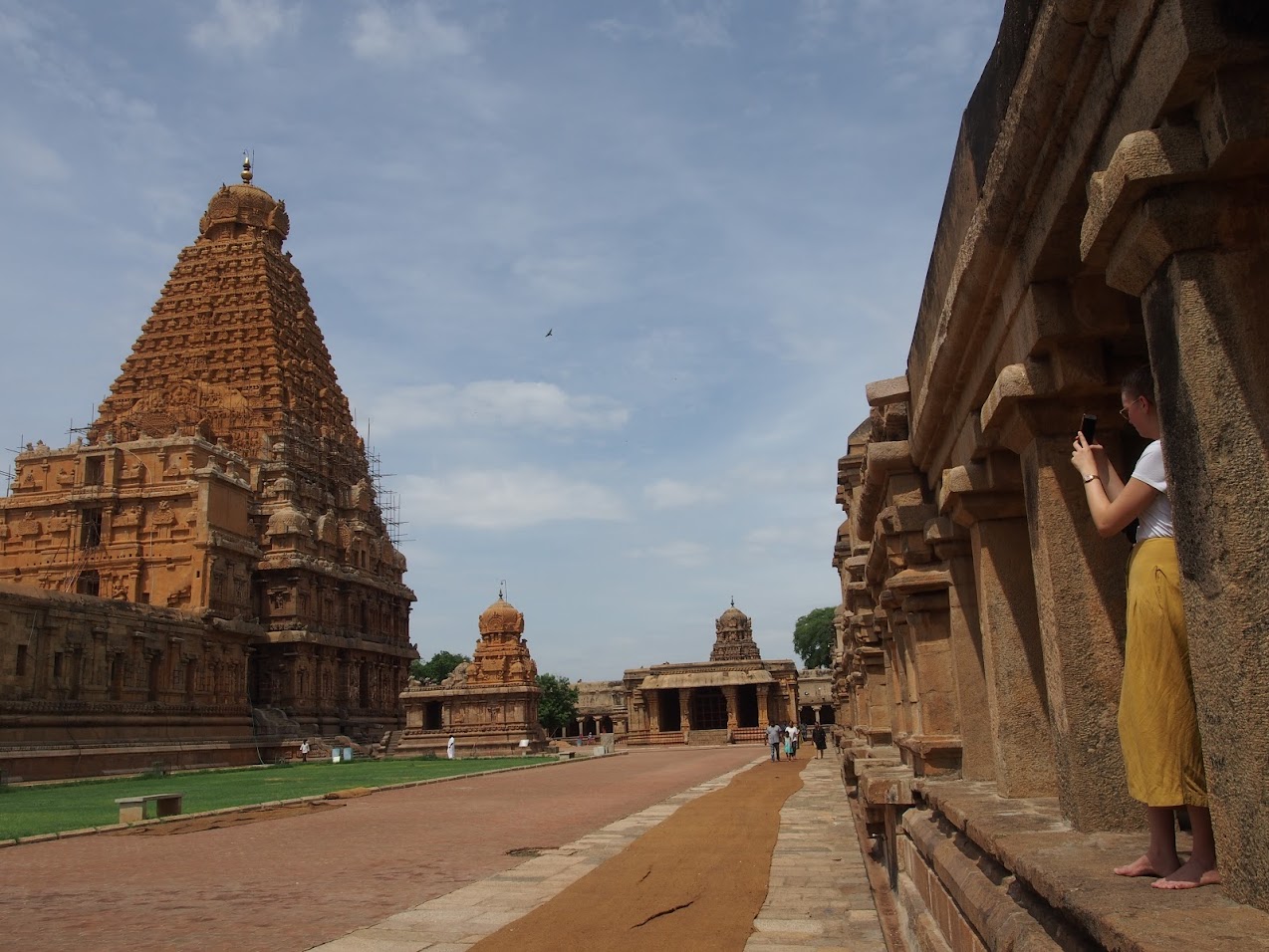 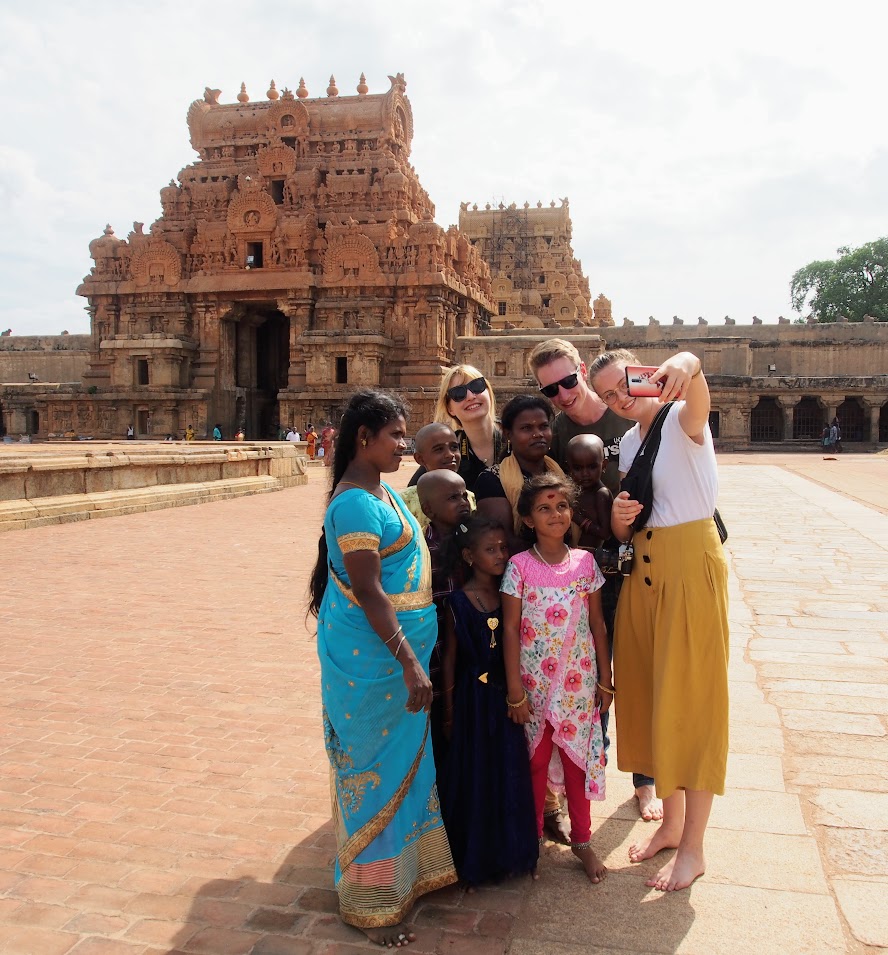 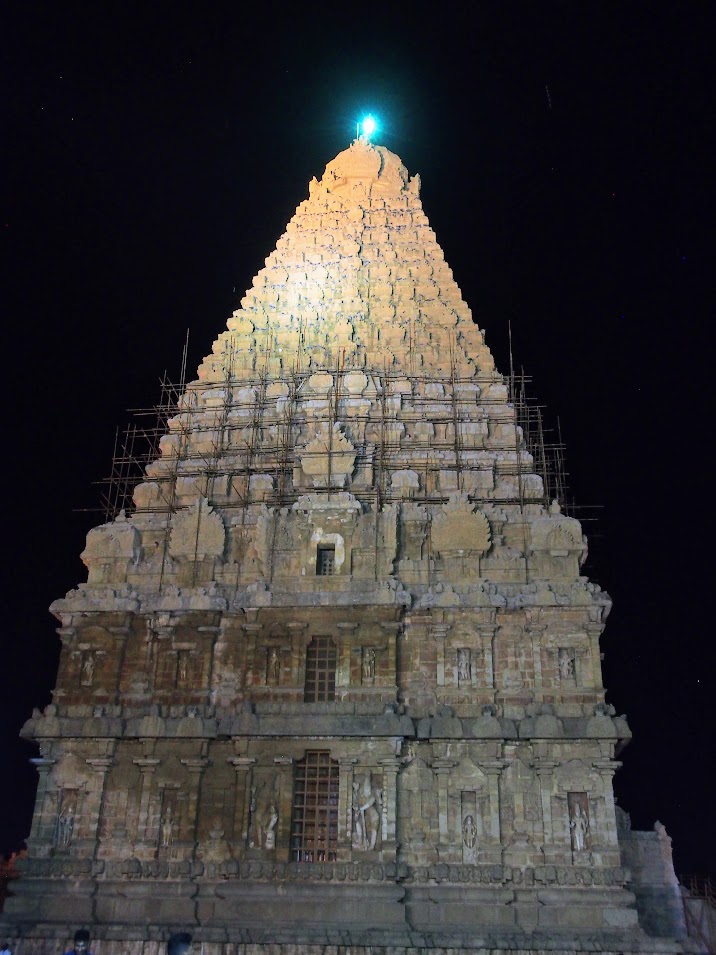 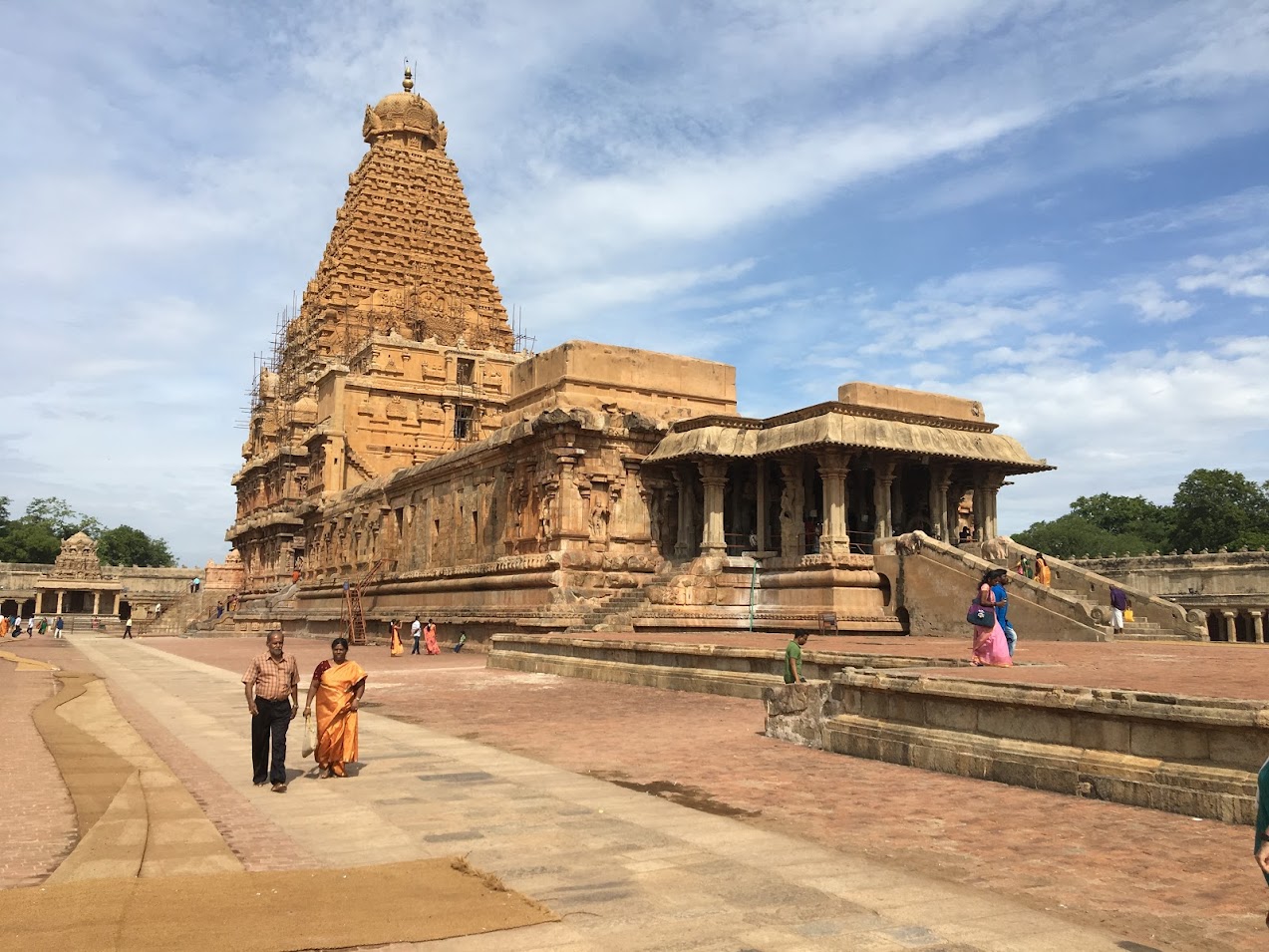 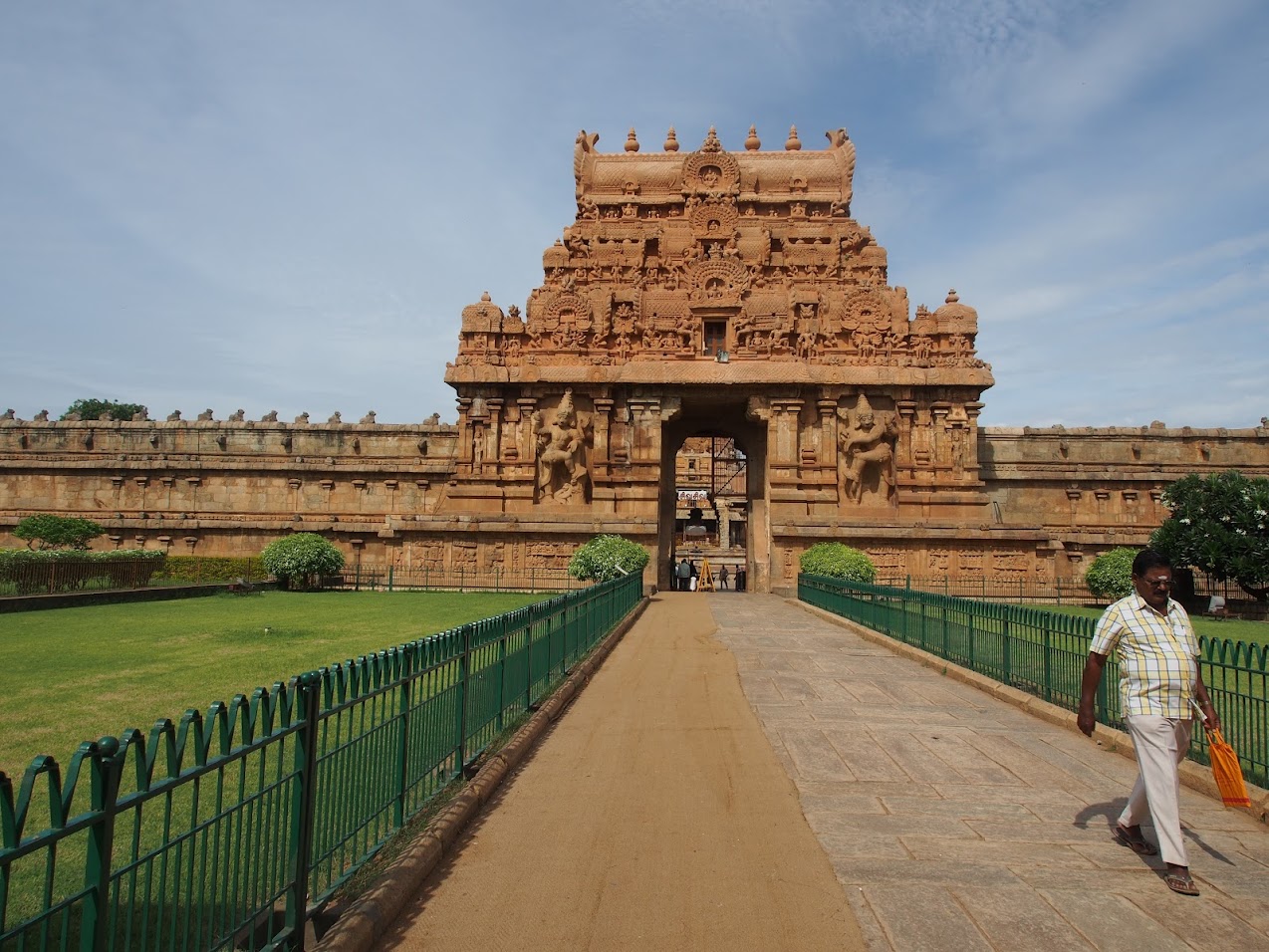 Madurai
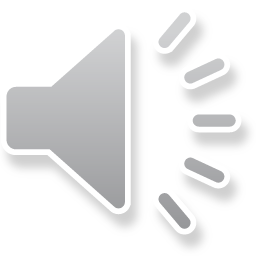 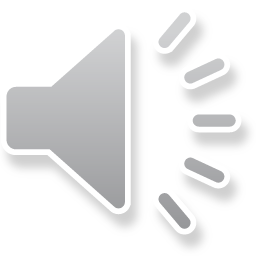 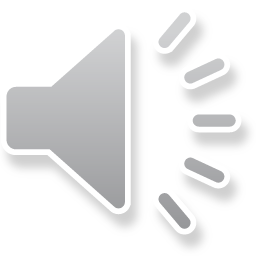 Ca. eine Millionen Einwohner
Eine der ältesten Städte Südasiens
Mittelpunkt der Stadt ist der Menakshi-Tempel
Minakshi ist eine Erscheinungsform Parvatis, der Gattin Shivas -> Dem Mythos zufolge haben Shiva und Menakshi in Madurai geheiratet
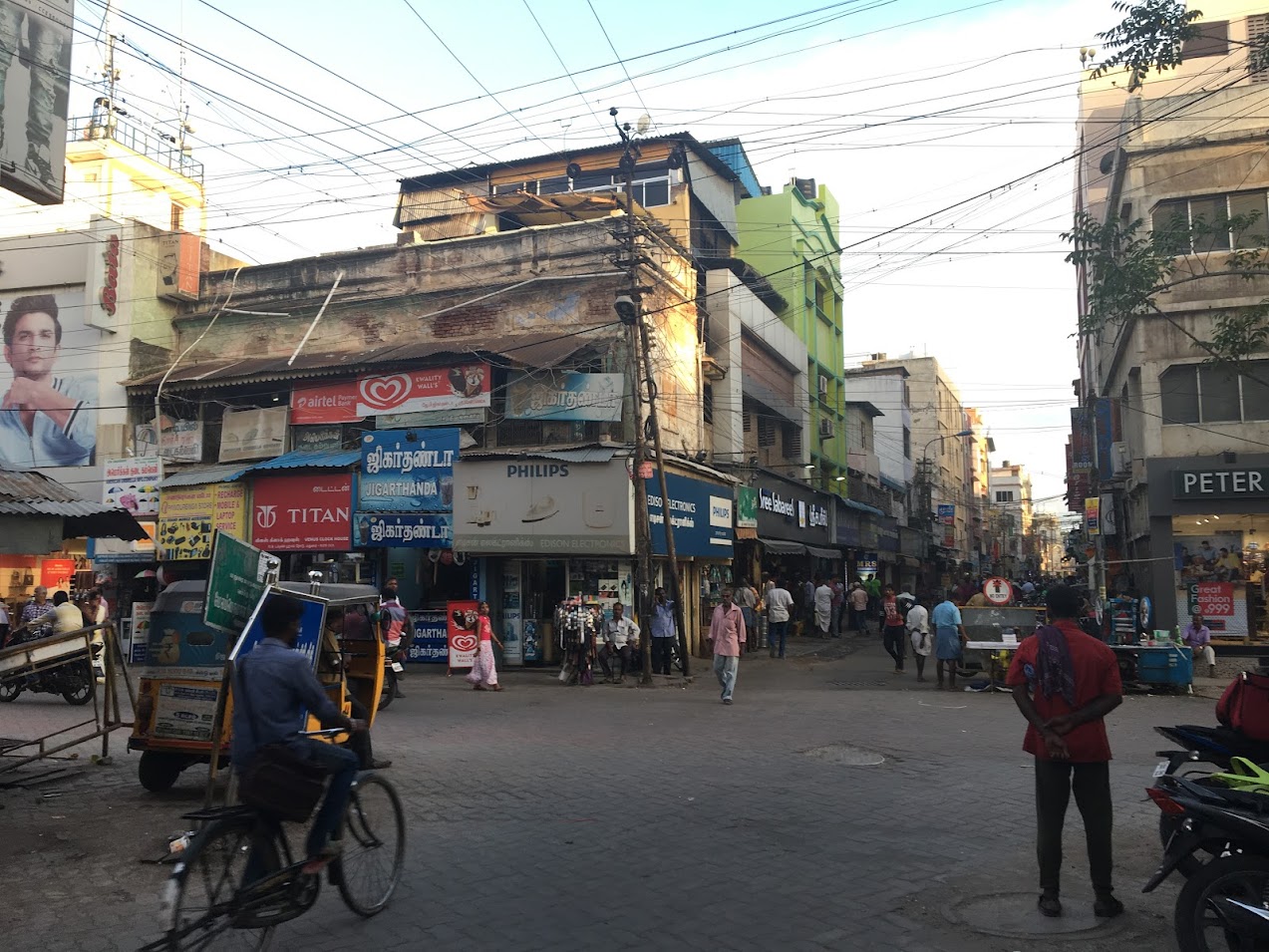 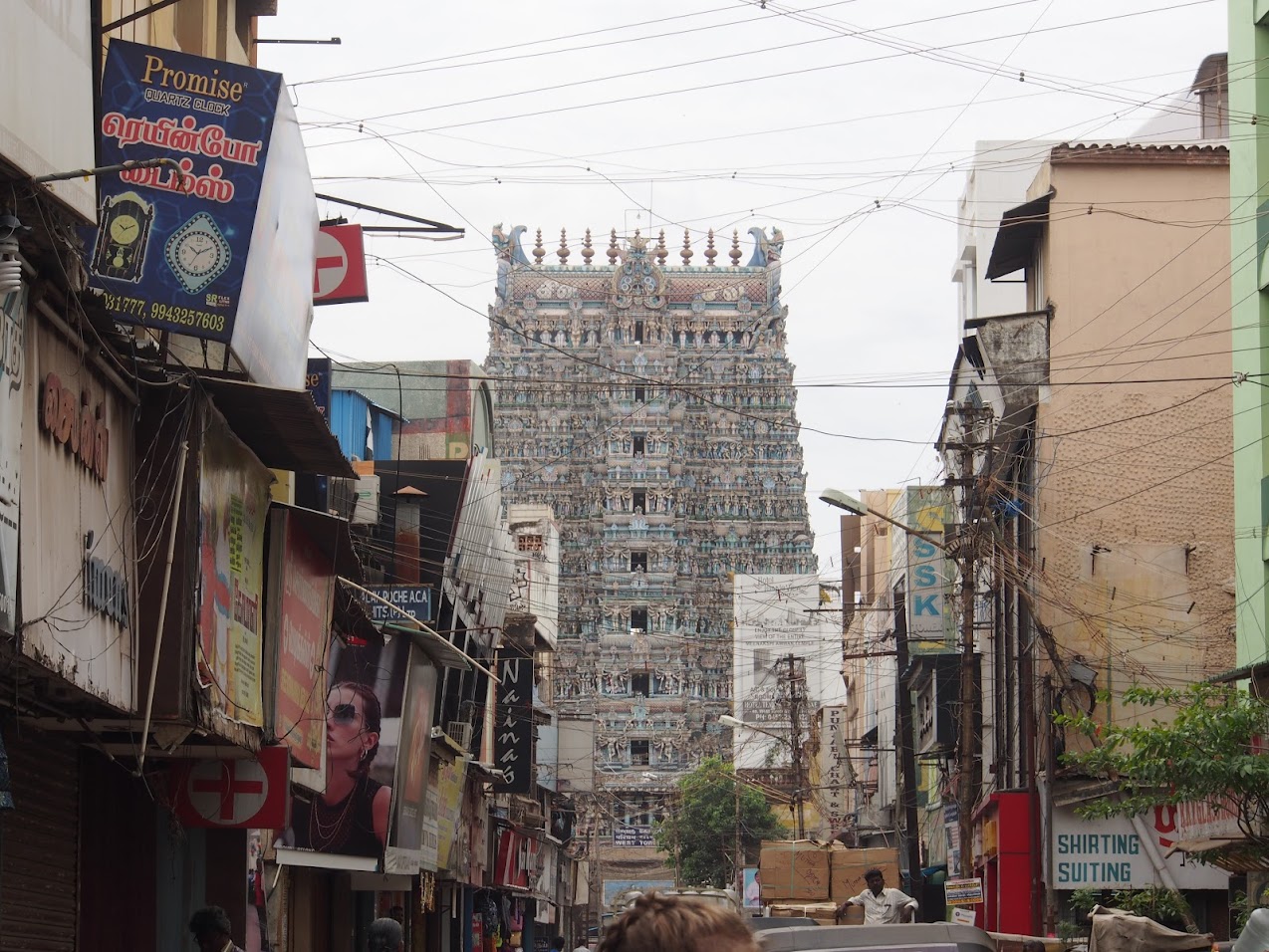 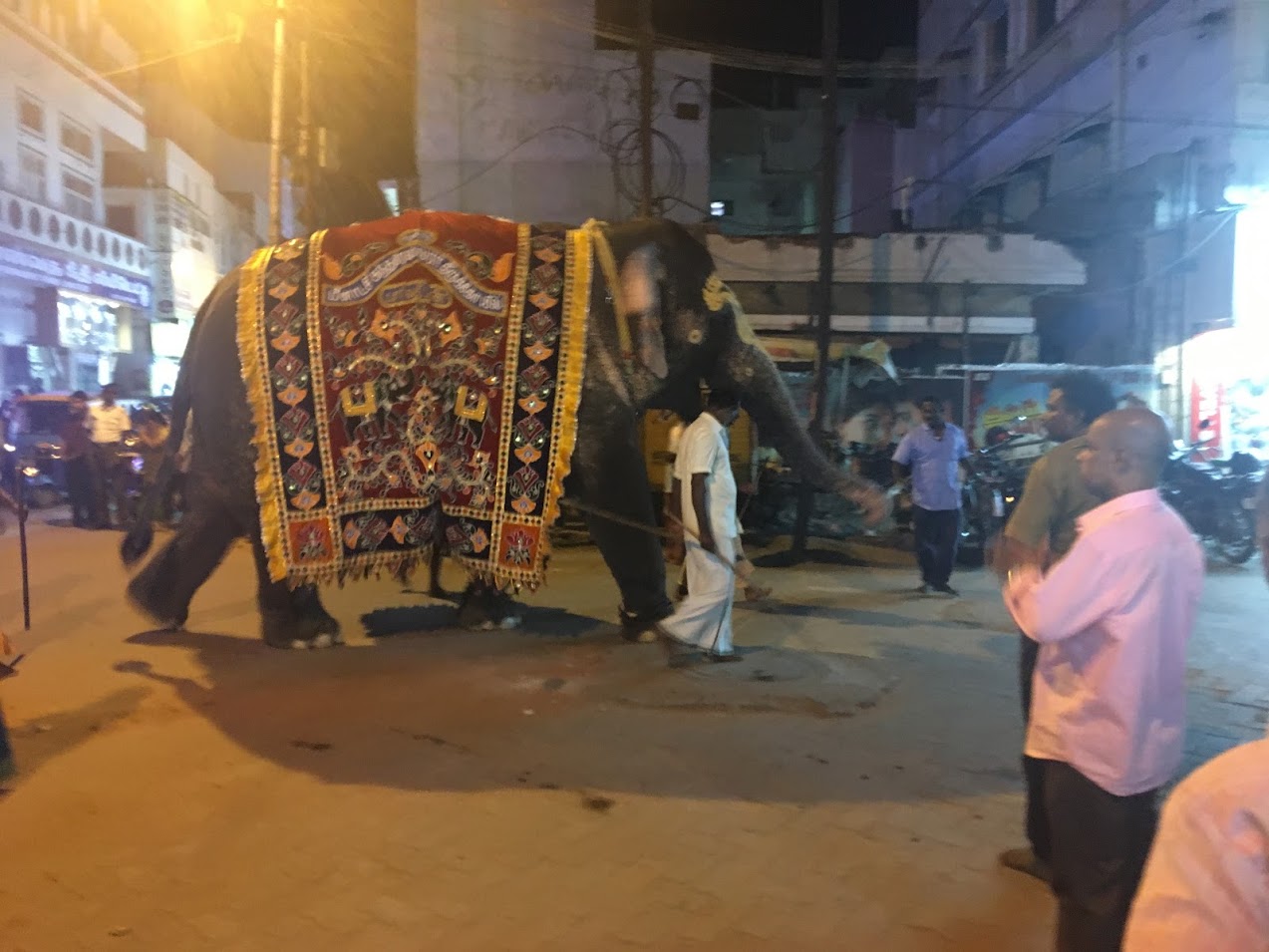 Straßenszene in Madurai
Blick auf den Minakshi-Tempel
Religiöse Parade am Abend
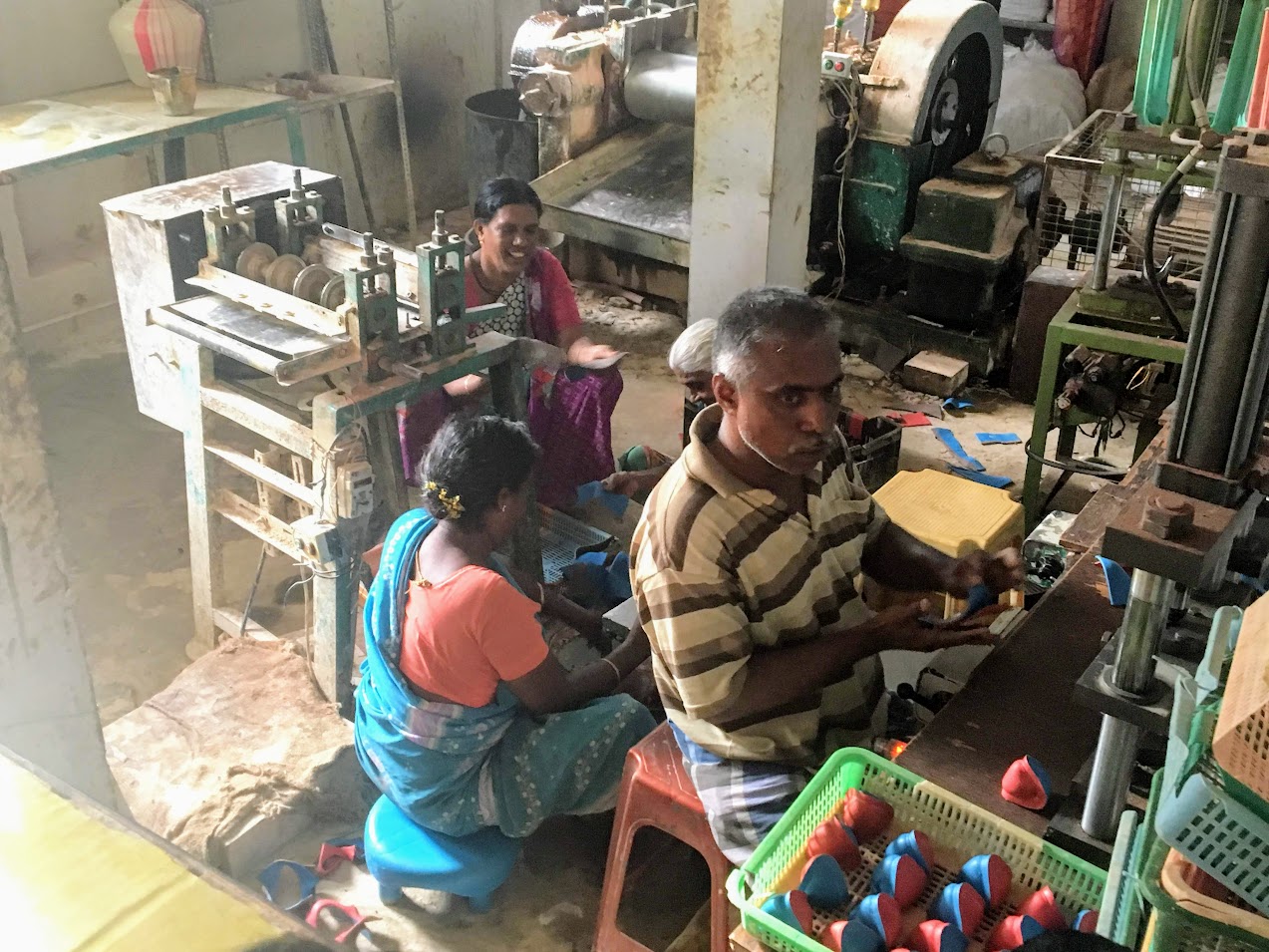 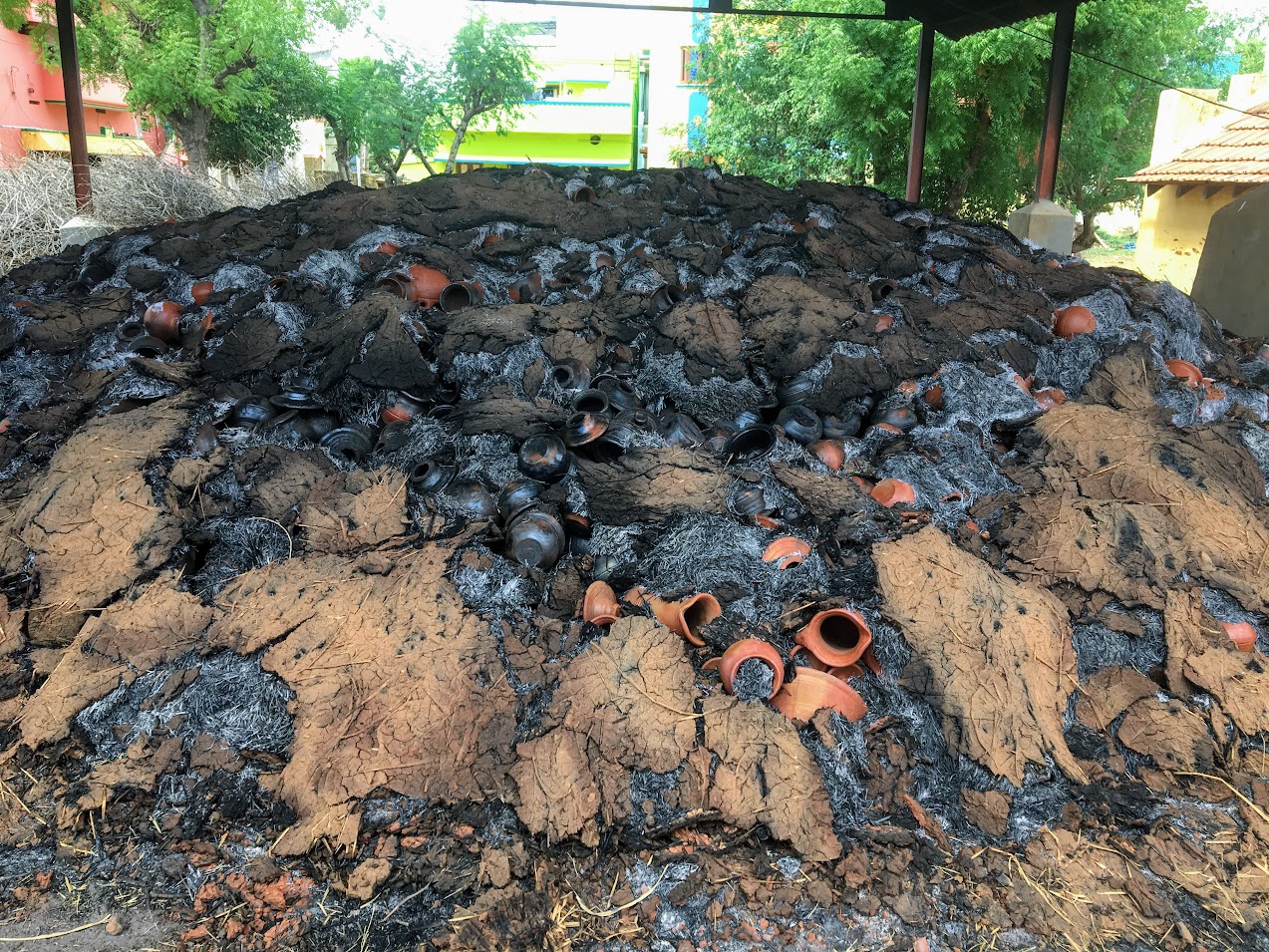 Wirtschaftliche Zweige in derUmgebung von Madurai
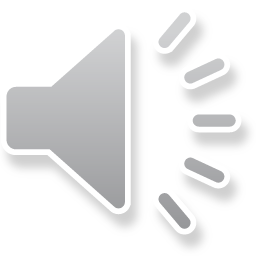 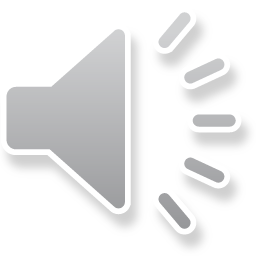 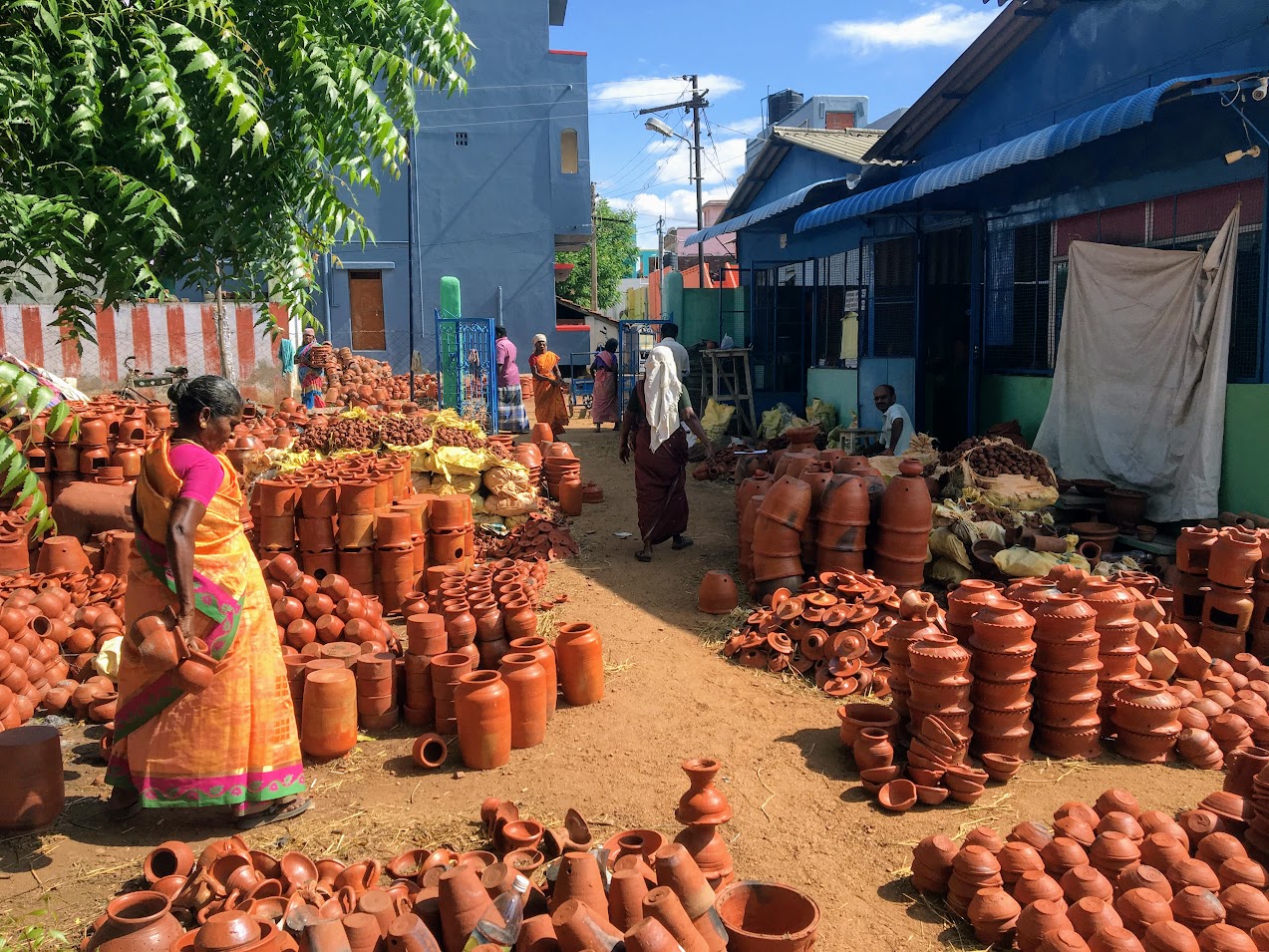 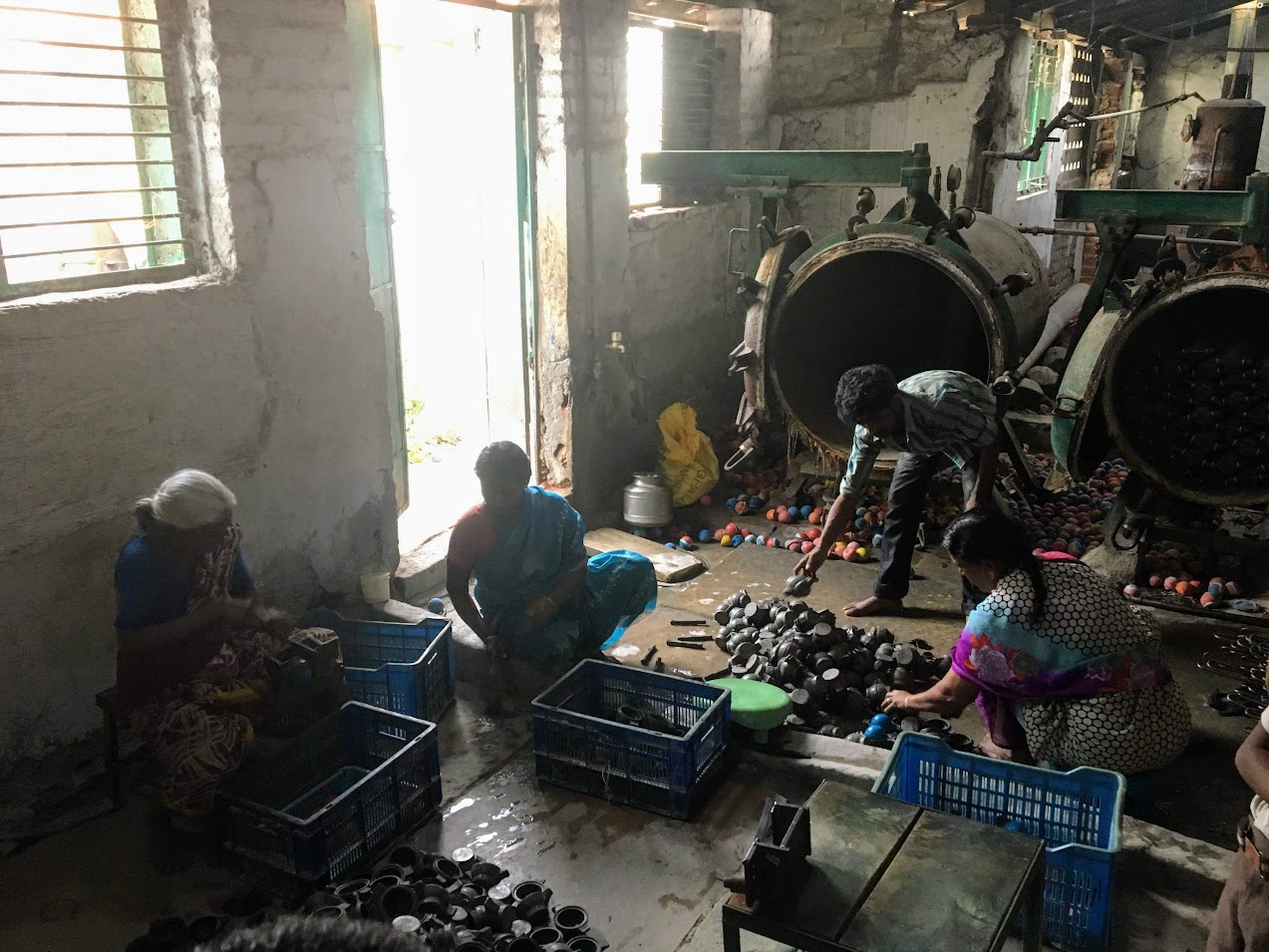 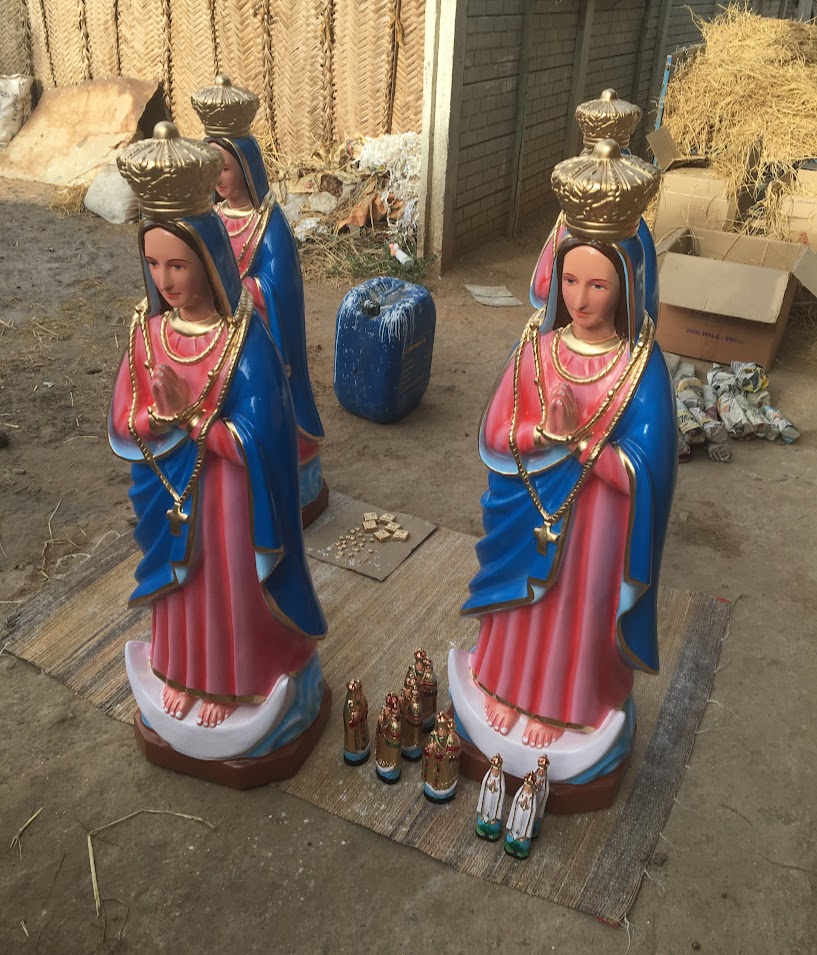 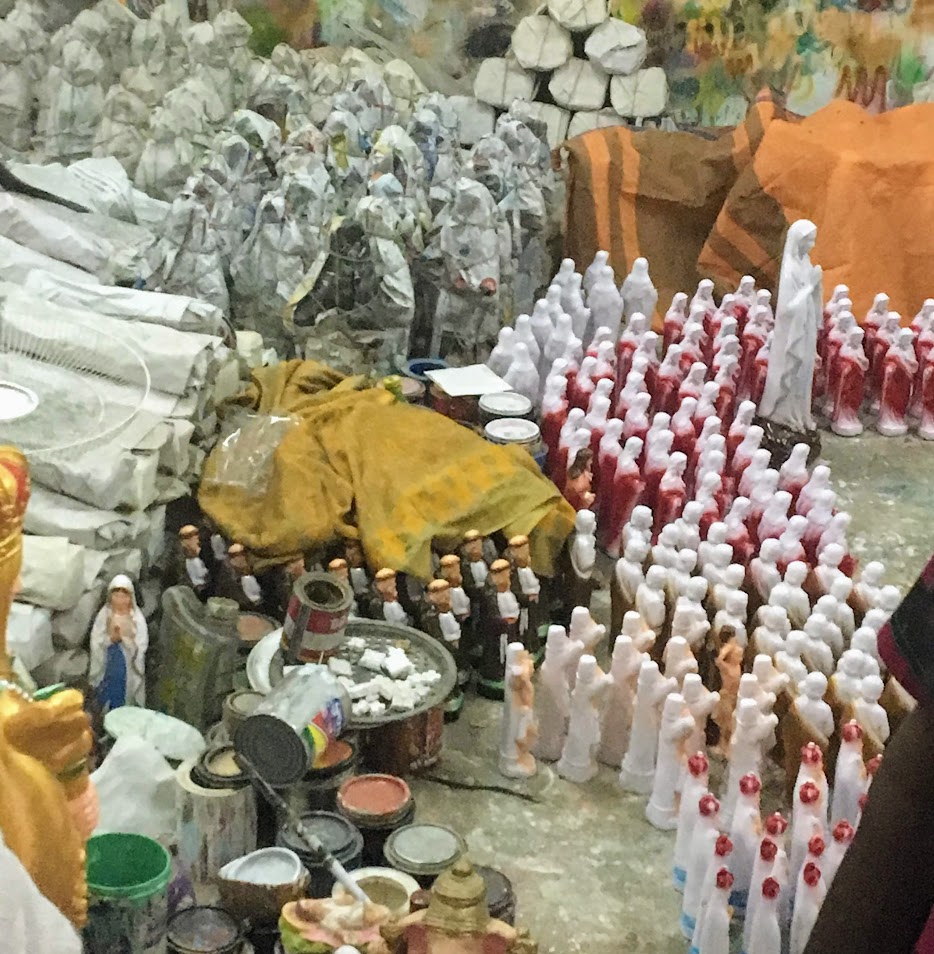 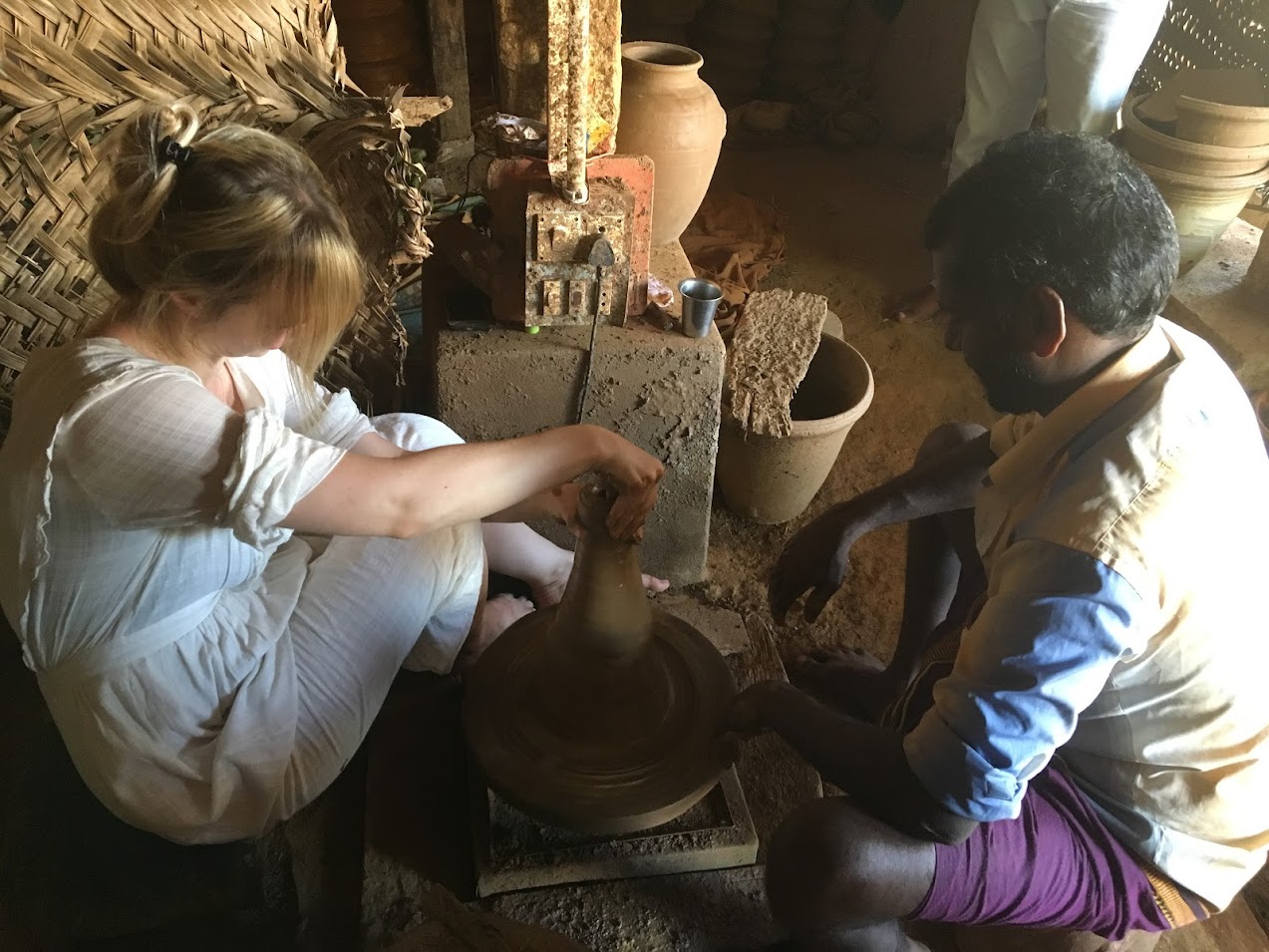 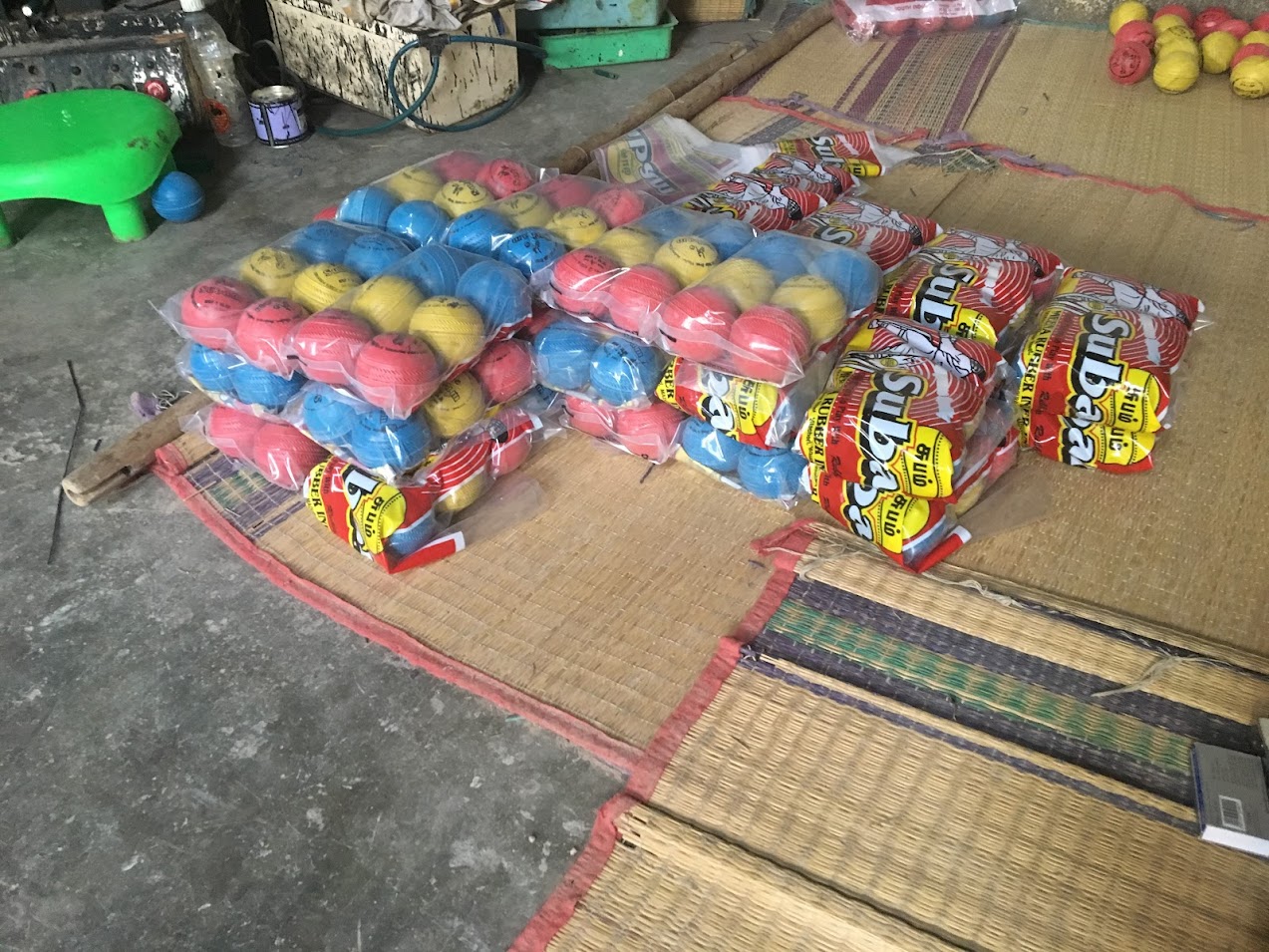 Produktion unzähliger Marien-Figuren in Handarbeit
Inna darf beim Töpfern mitanpacken
Ein Unternehmen in Vilaccerie produziert Gummibälle, die Bundesweit vertrieben werden
Synkretismus
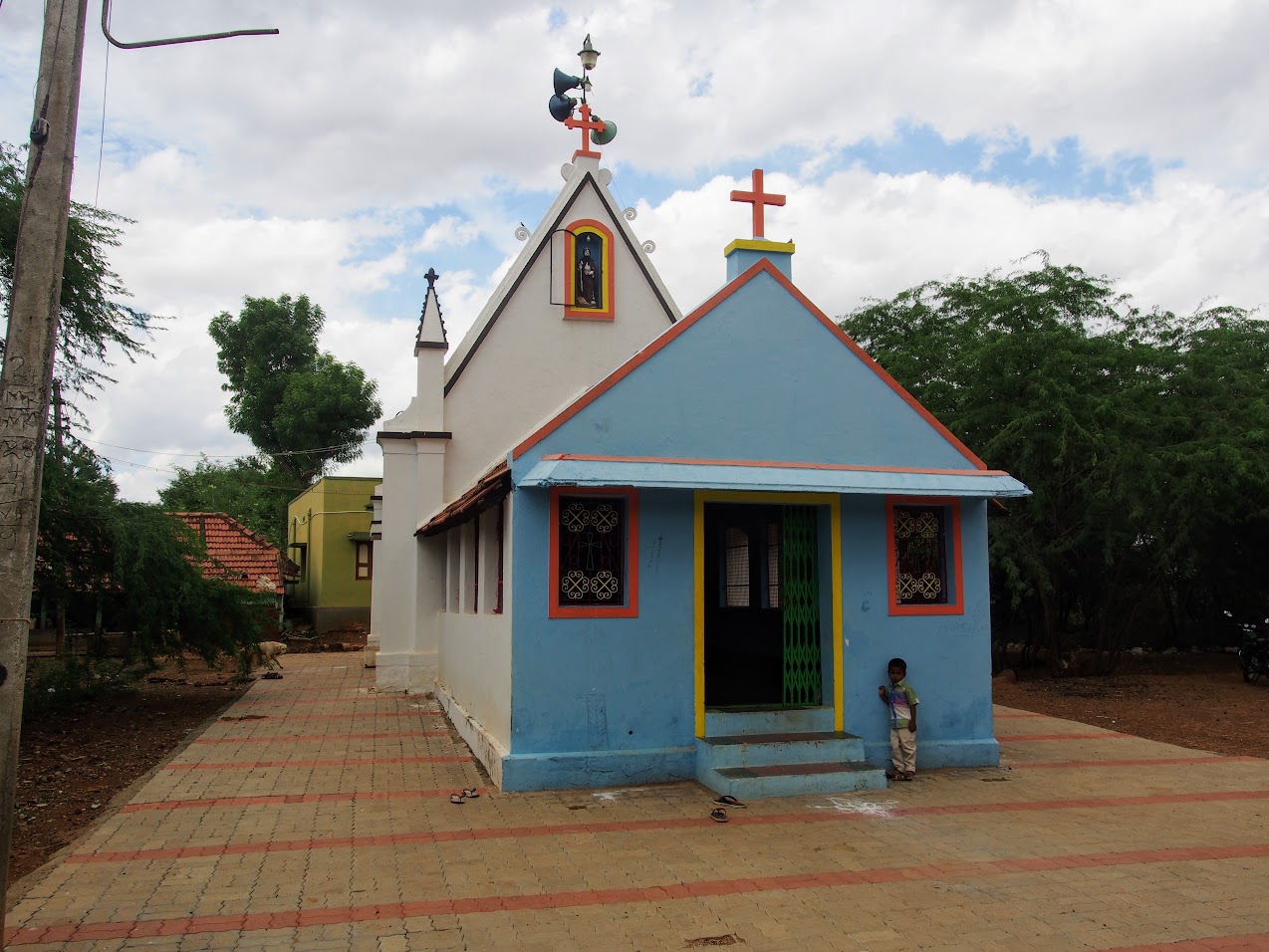 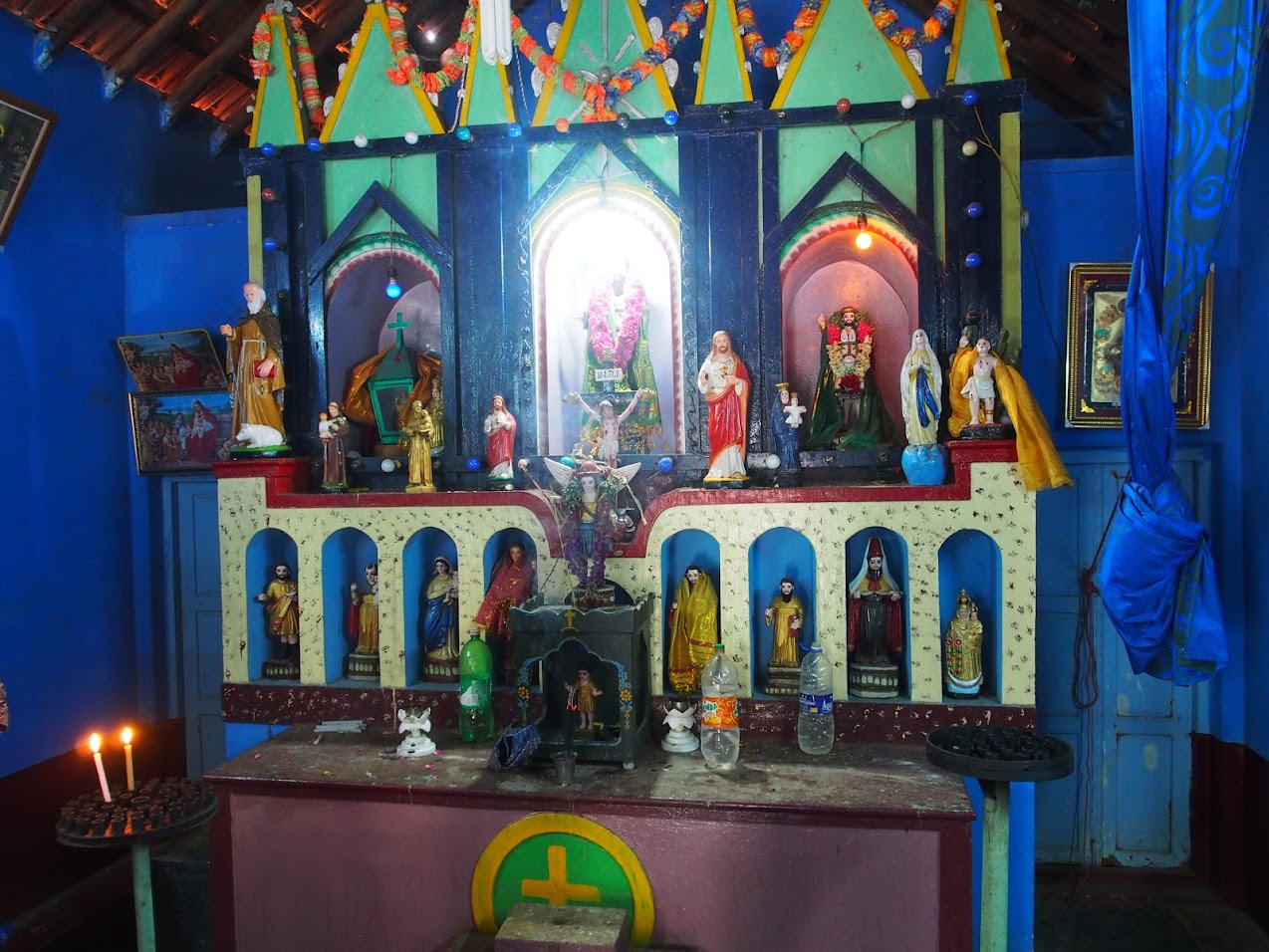 Eine christliche Kirche in einem abgelegenen Dorf. Die verschiedenen religiösen Kulte mischen sich
Die Gastfreundschaft der Menschen
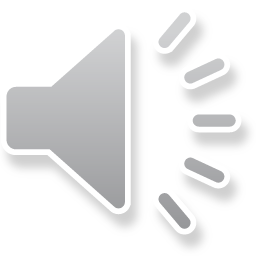 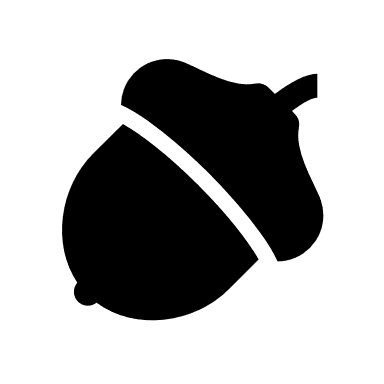 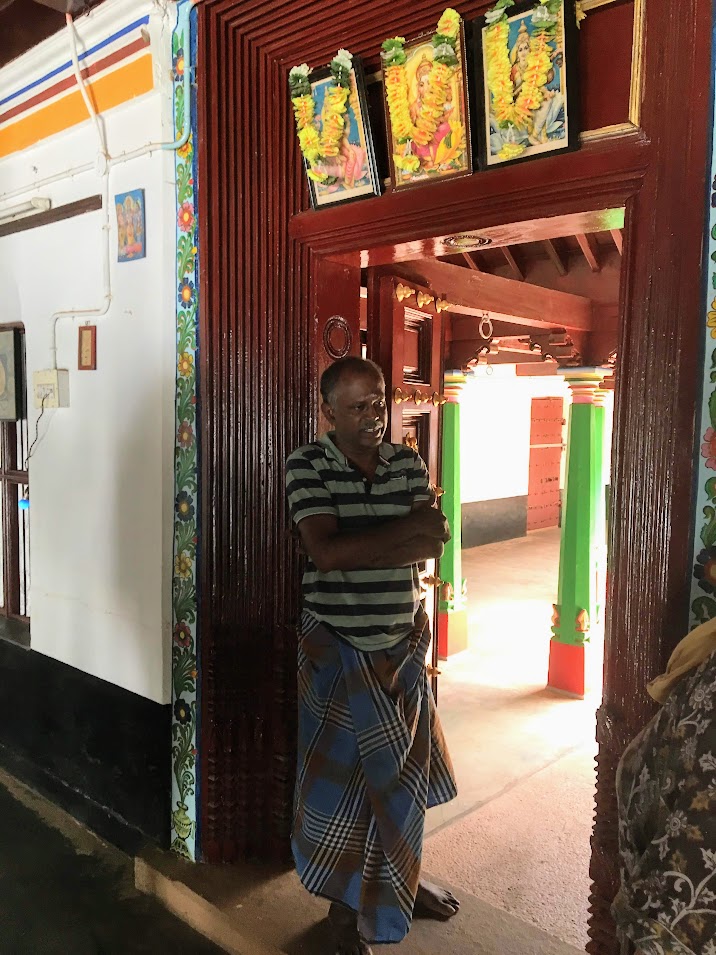 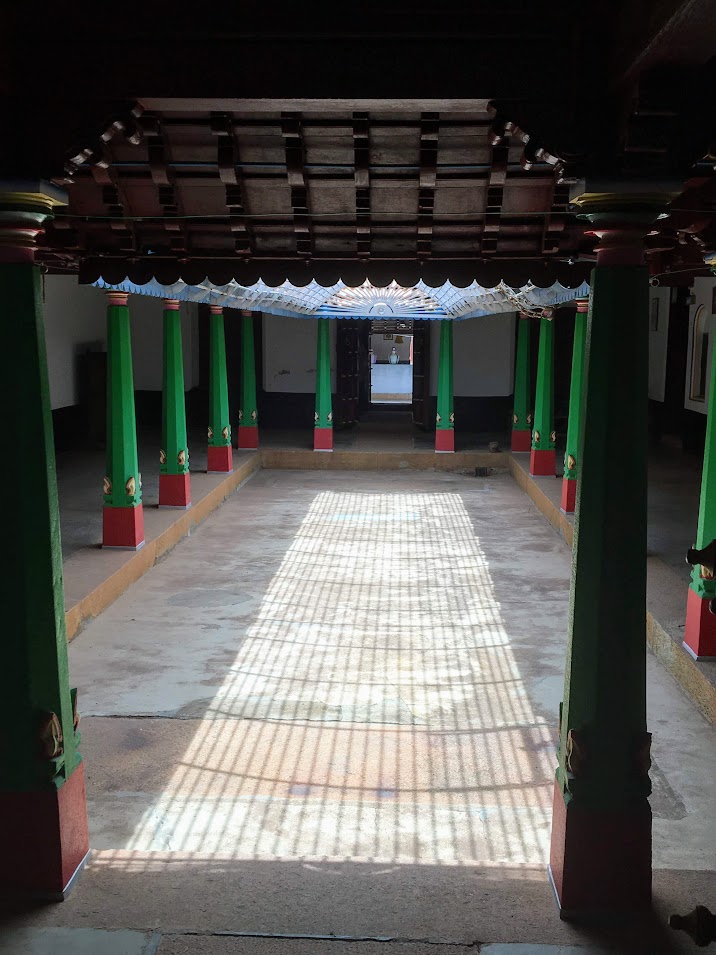 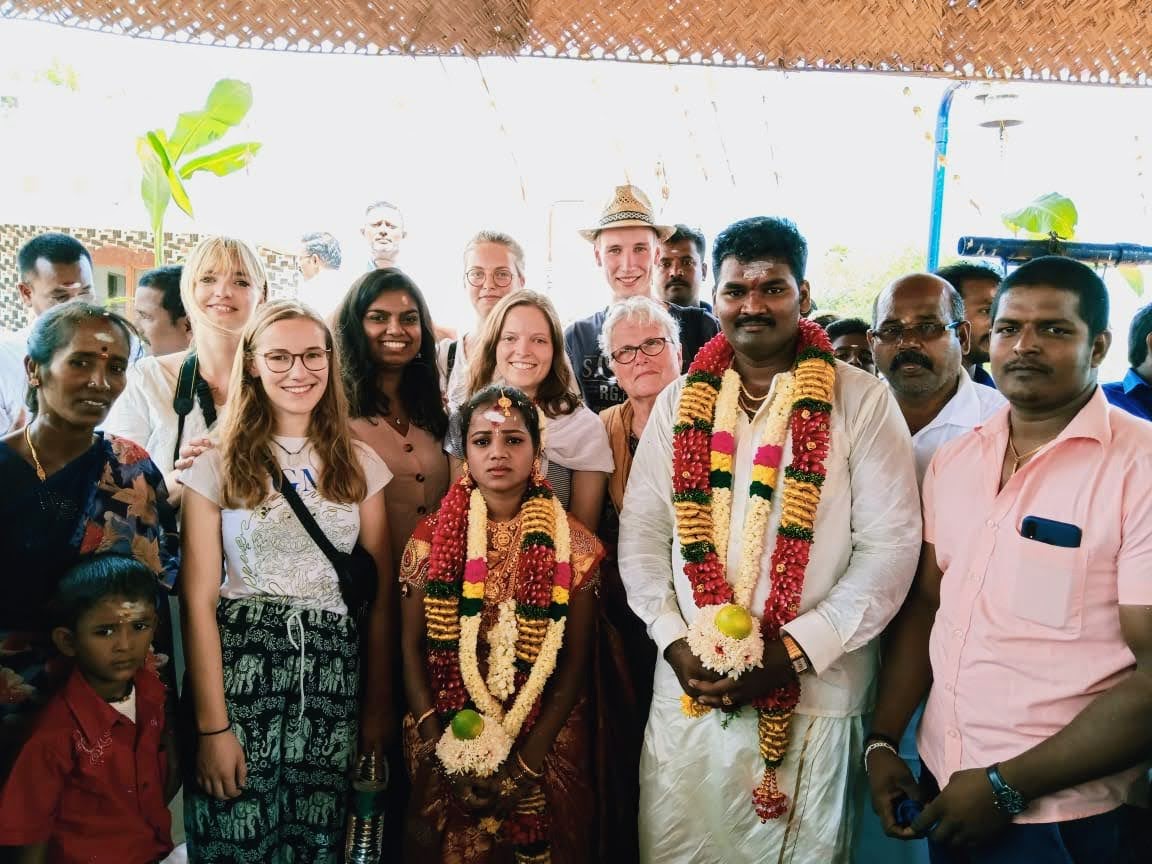 Ein Händler zeigt uns bereitwillig sein Anwesen – seine Kinder leben und studieren im Ausland
So schnell kann man auf fremden Hochzeitsfotos landen
Jalikattu – Die traditionellen Stierspiele
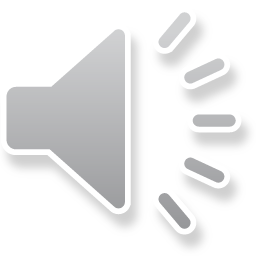 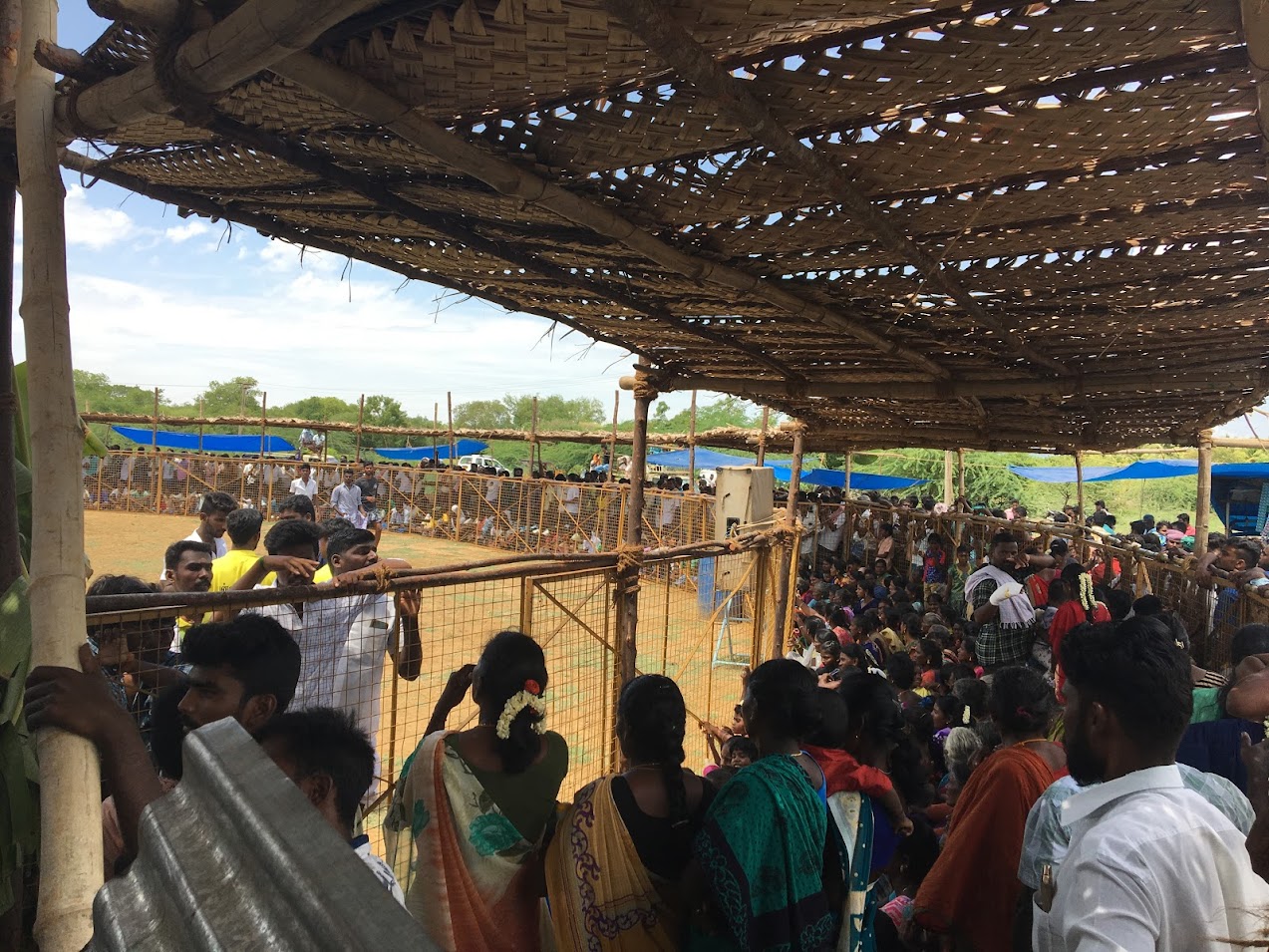 Spielszene (Video)
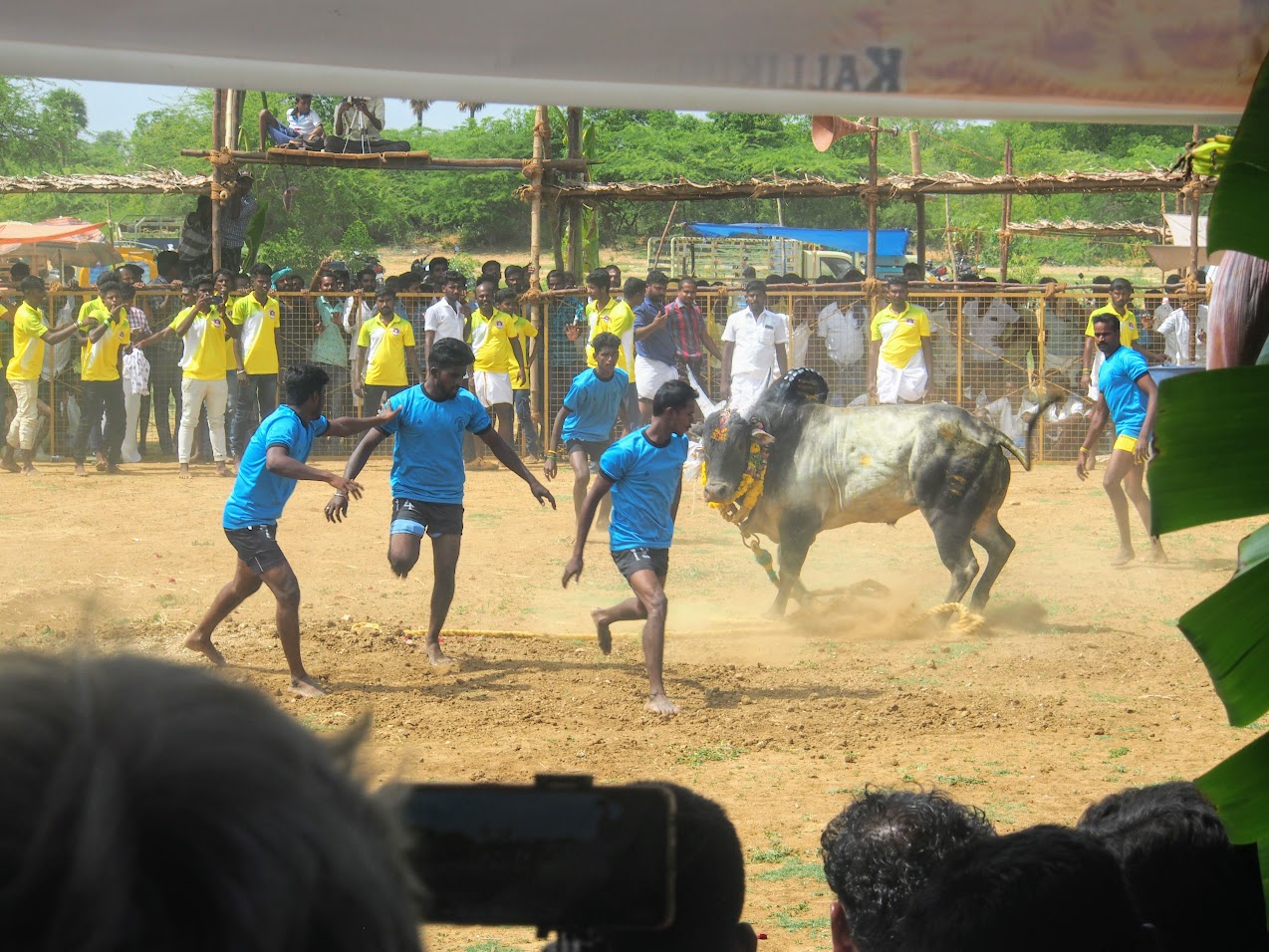 Die Stierspiele erfreuen sich in Tamil Nadu großer Beliebtheit – Die Arena ist voll besetzt
Essen im Tempel
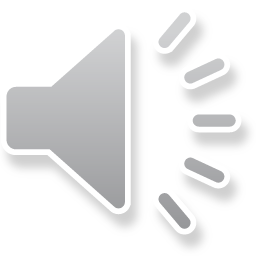 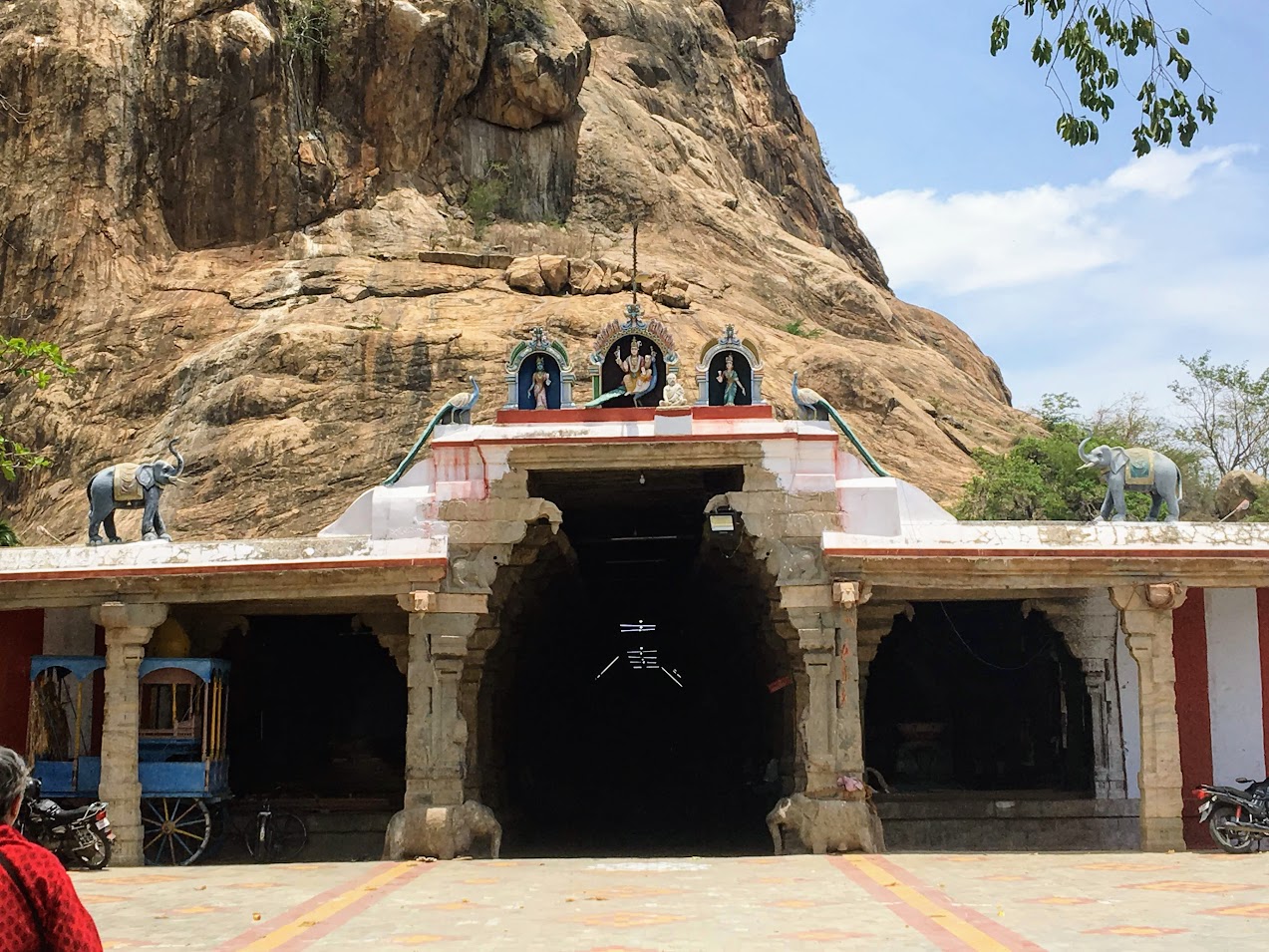 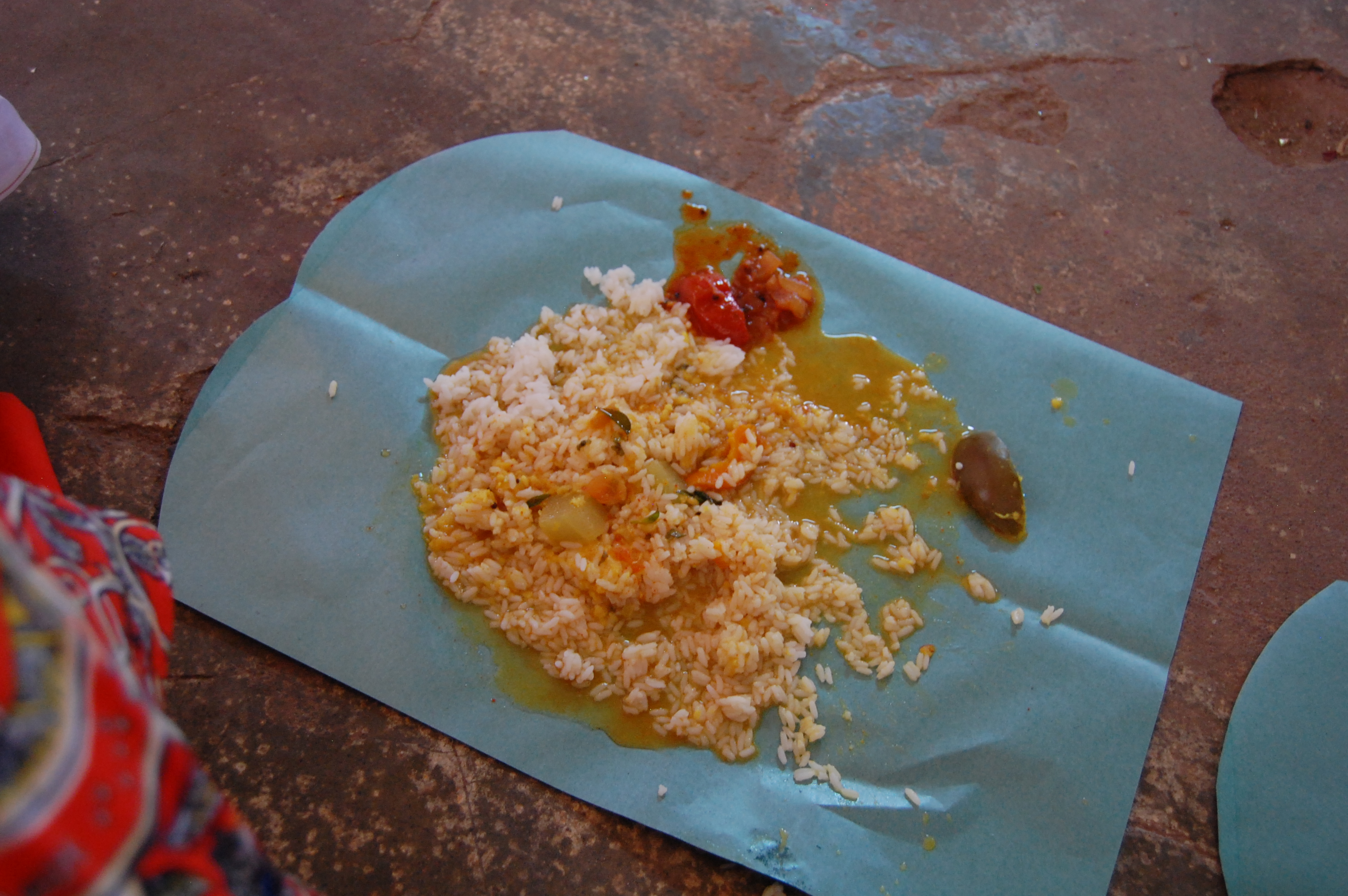 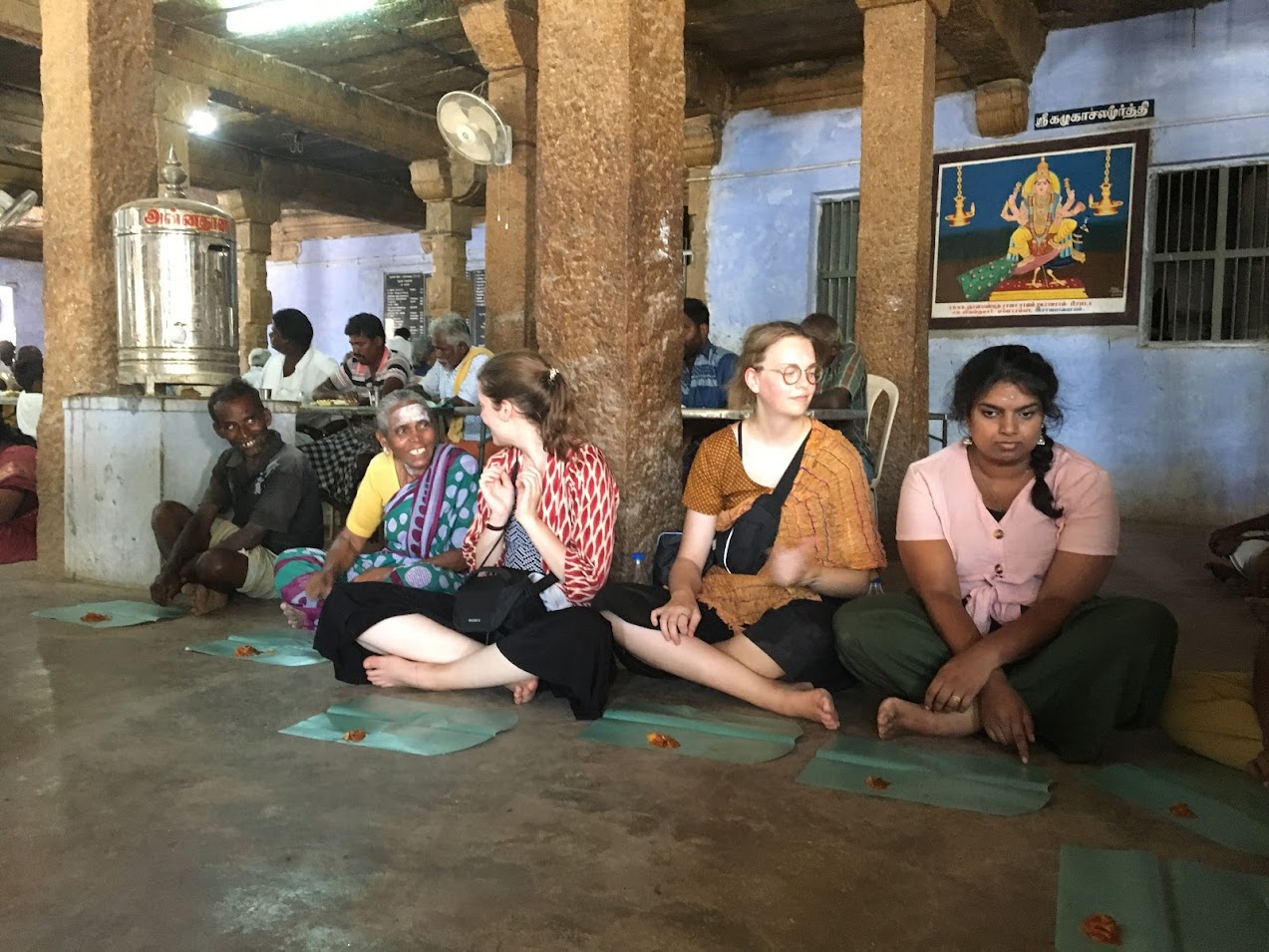 In diesem Bergtempel in der Nähe Kalugumalai sind wir zum Mittagessen eingeladen worden
Beim Essen kommt man gut ins Gespräch
Was nehmen wir aus Madurai mit?
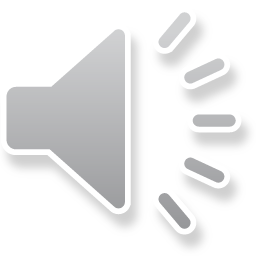 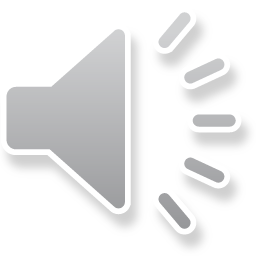 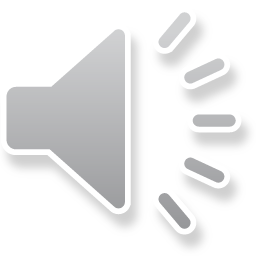 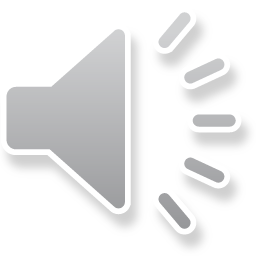 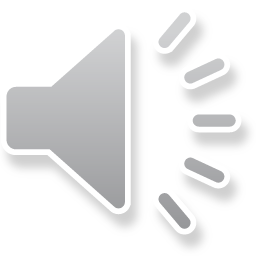 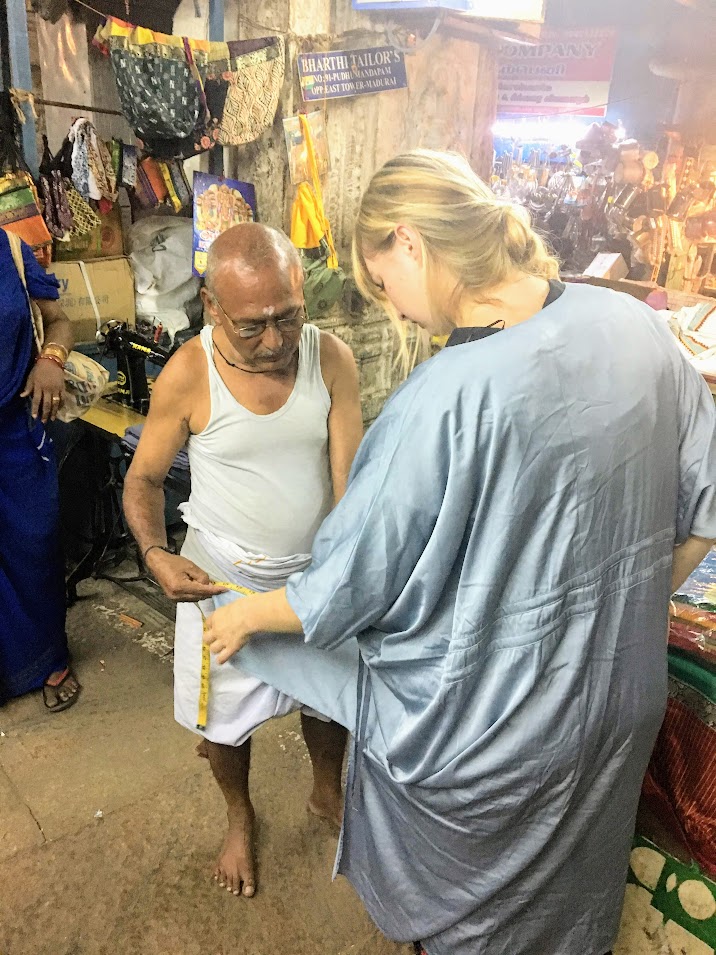 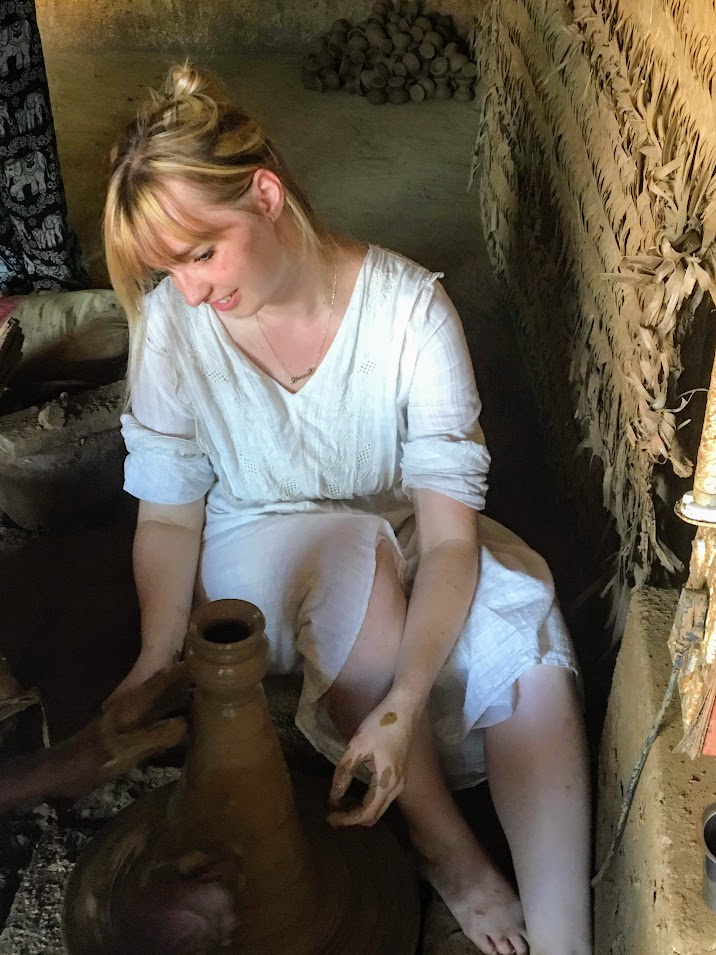 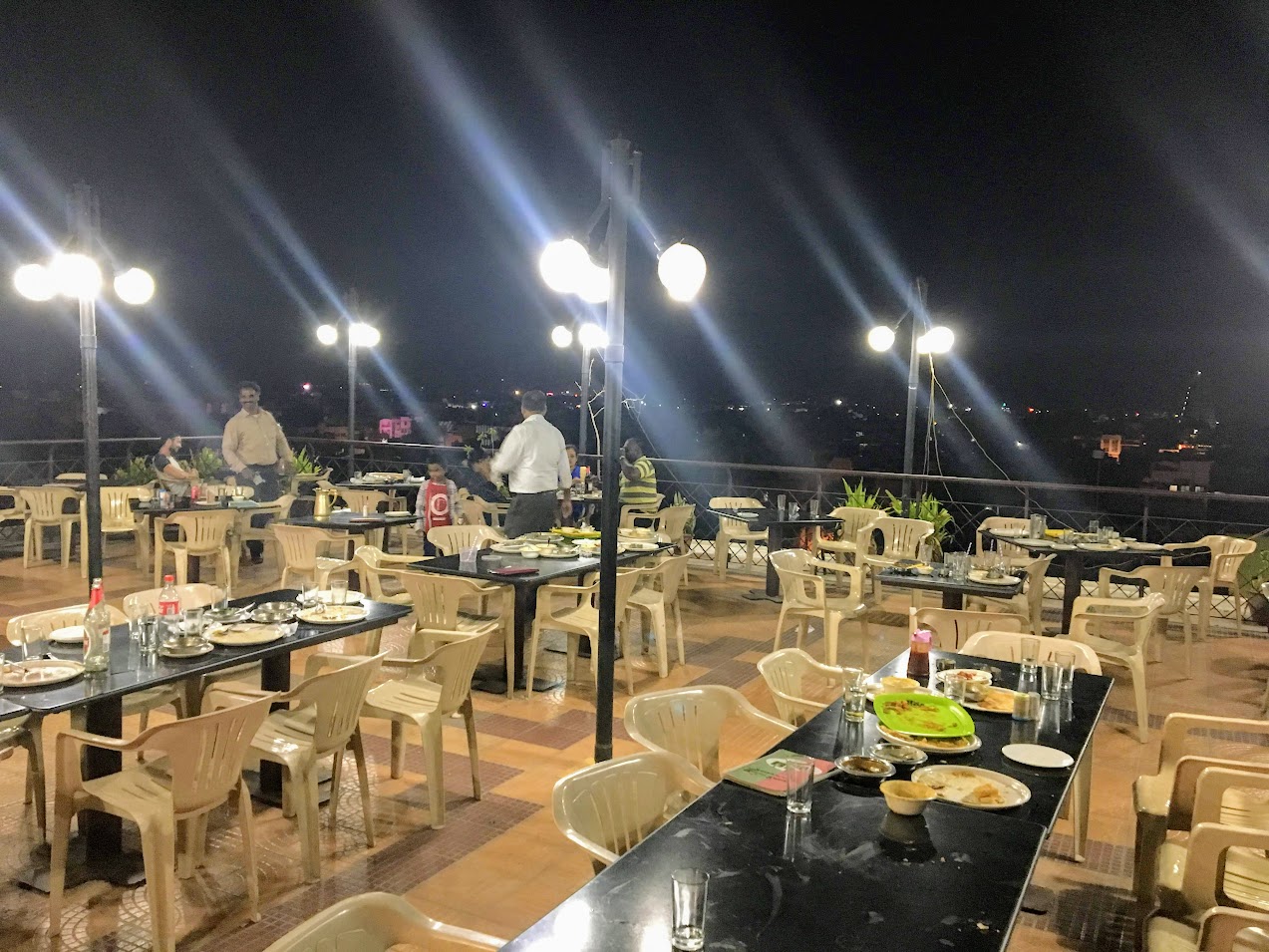 Zurück in Korkkadu
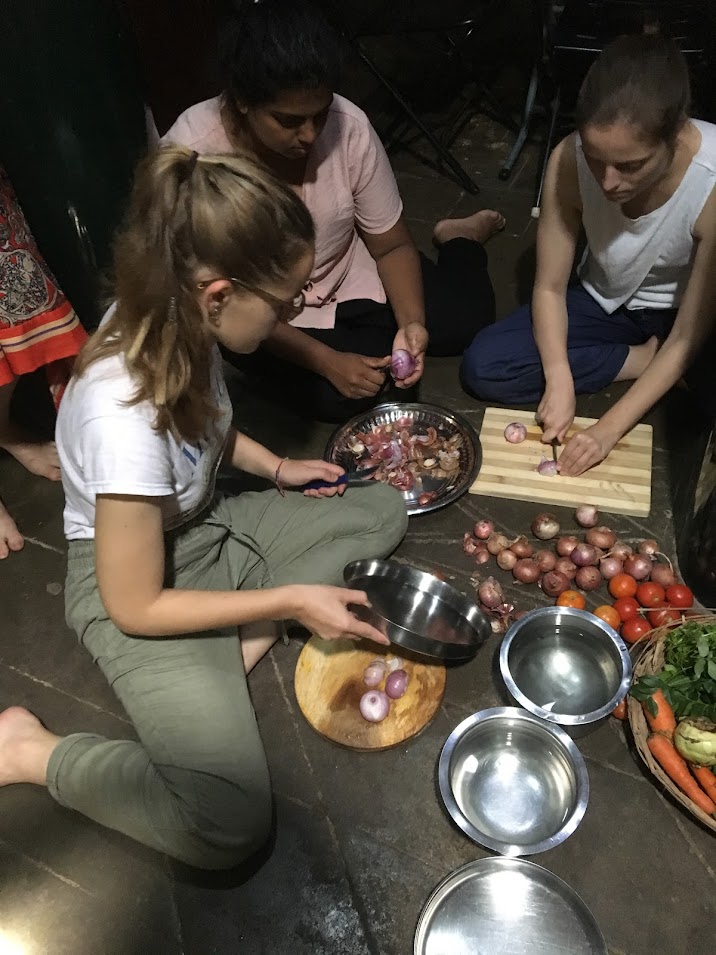 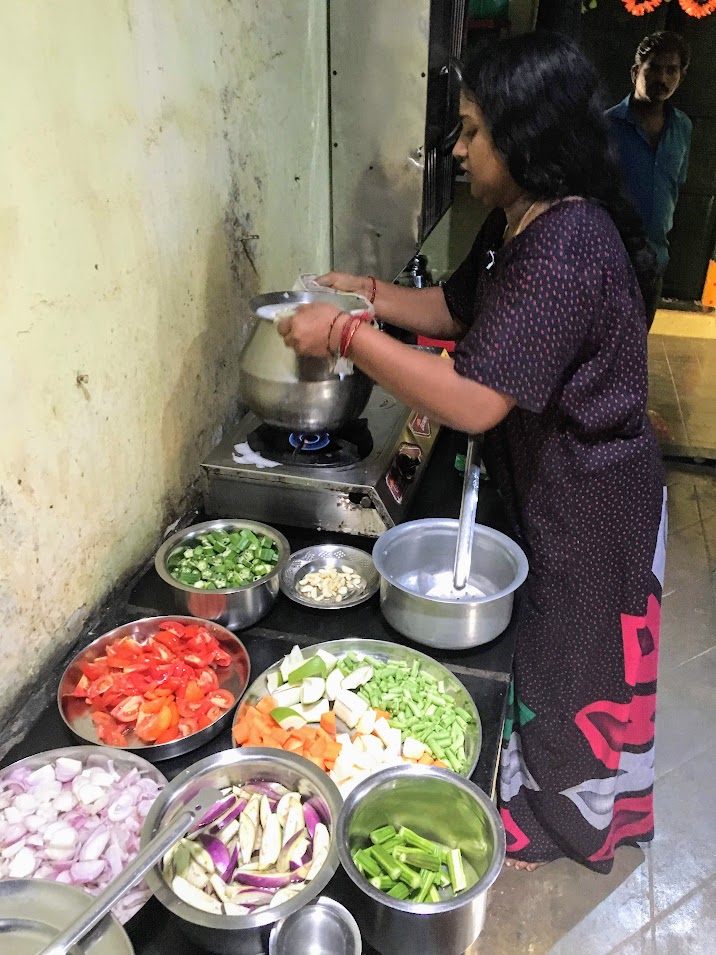 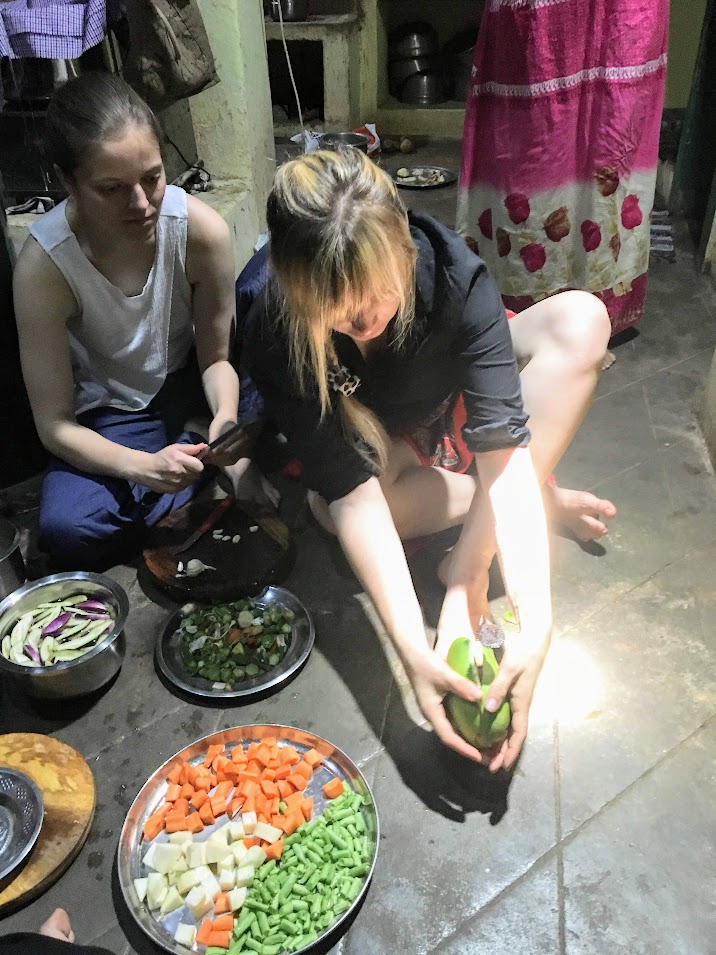 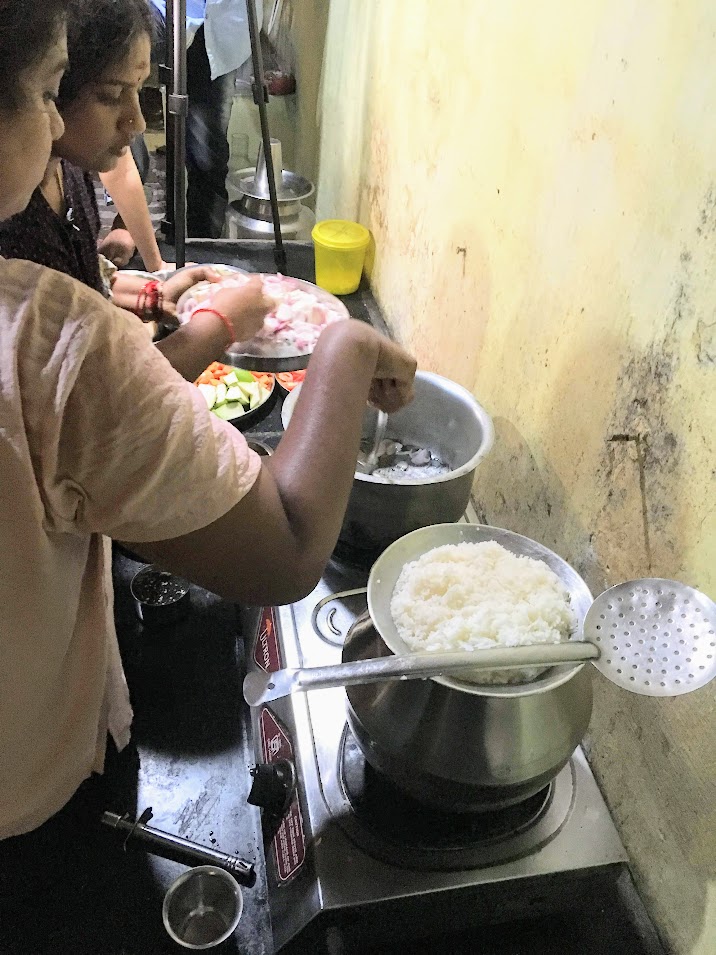 Ausflüge in Korkkadus Umgebung
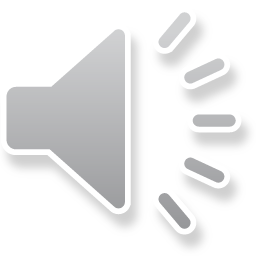 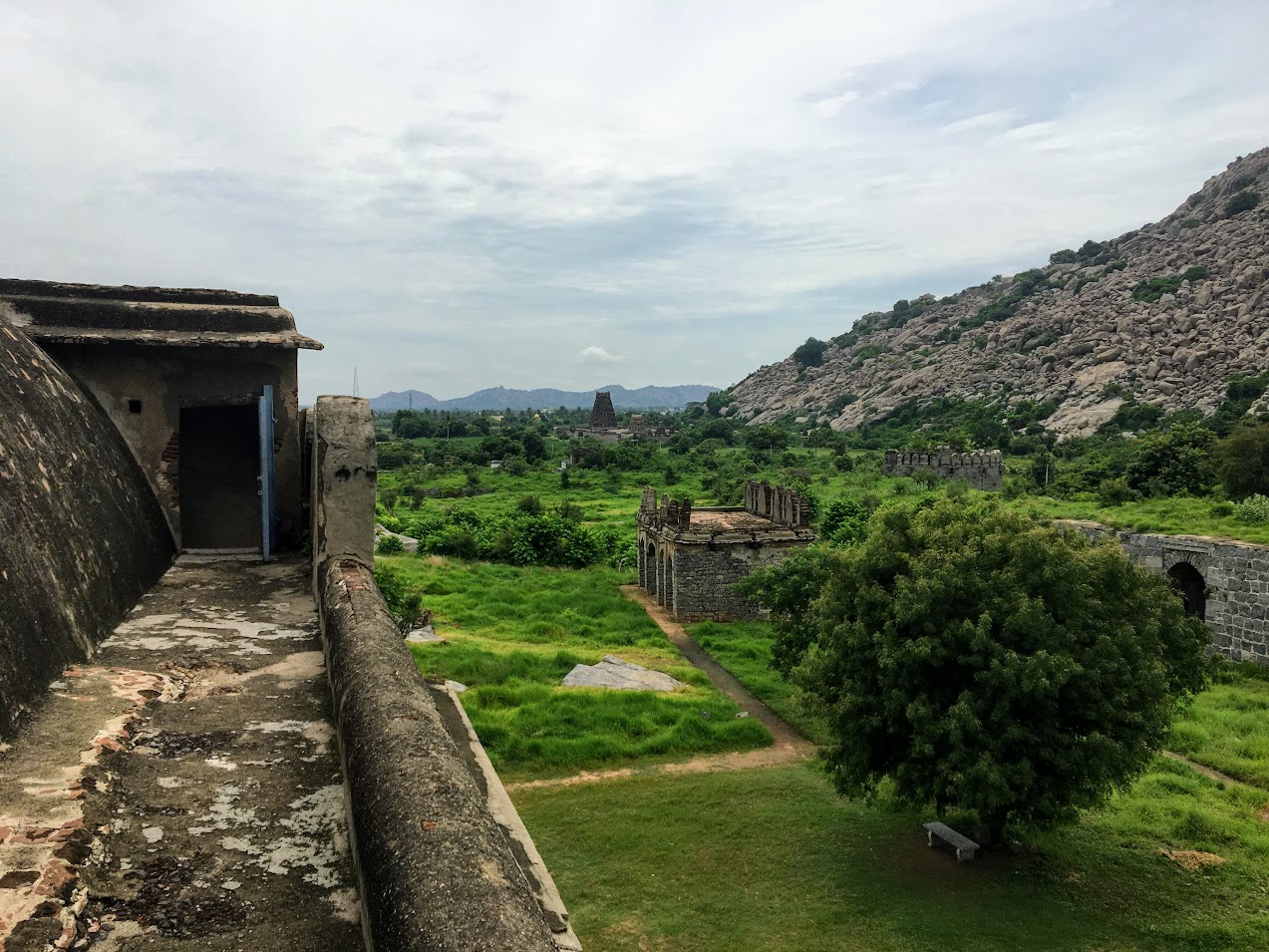 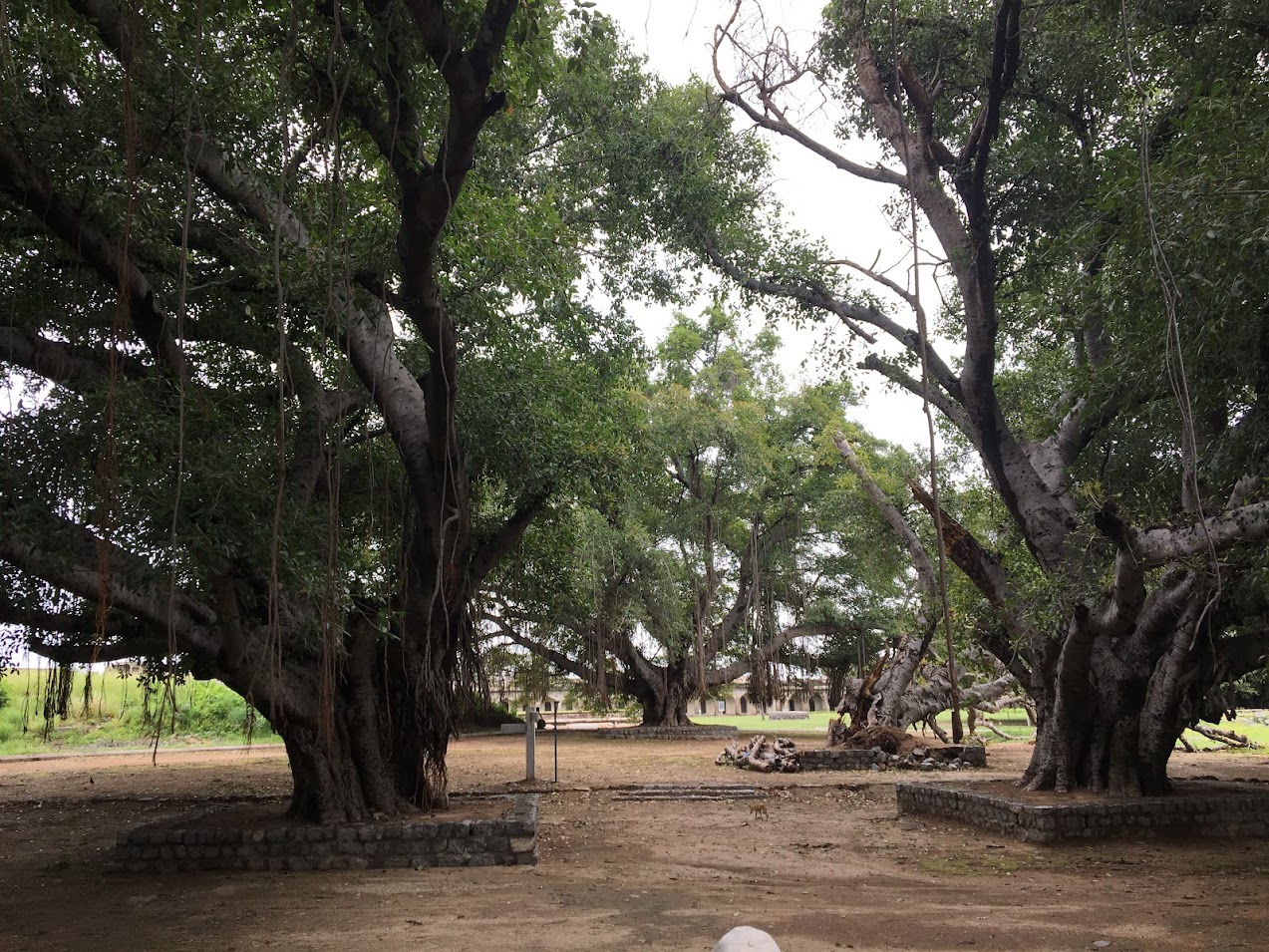 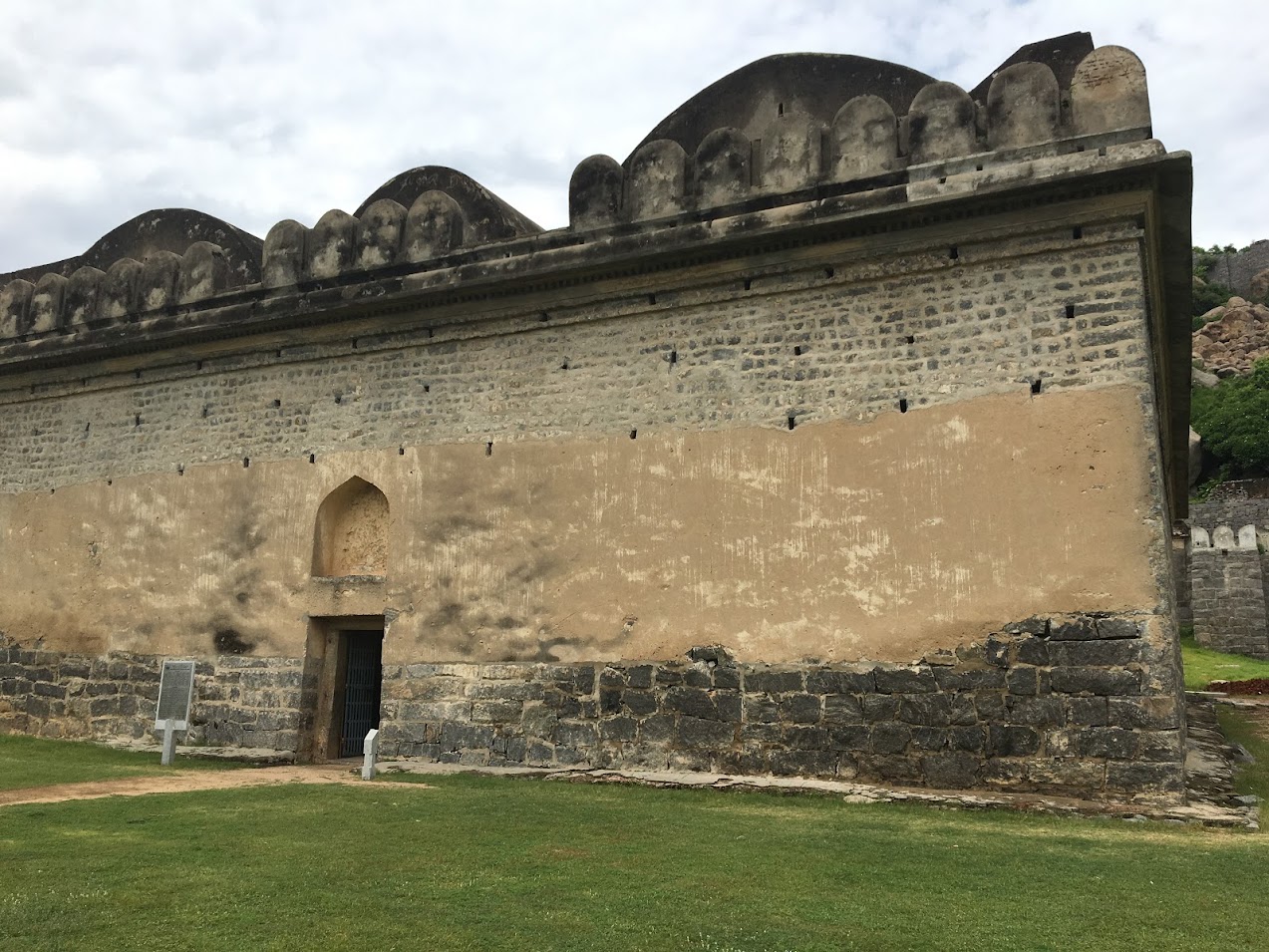 Jainismus
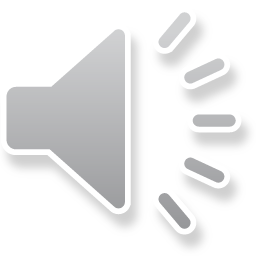 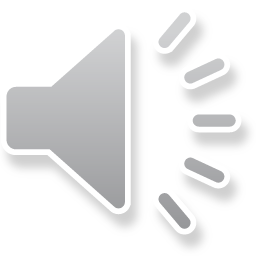 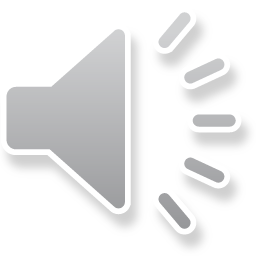 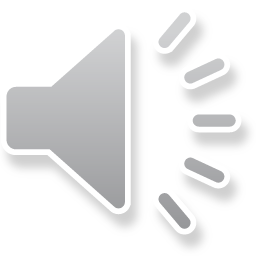 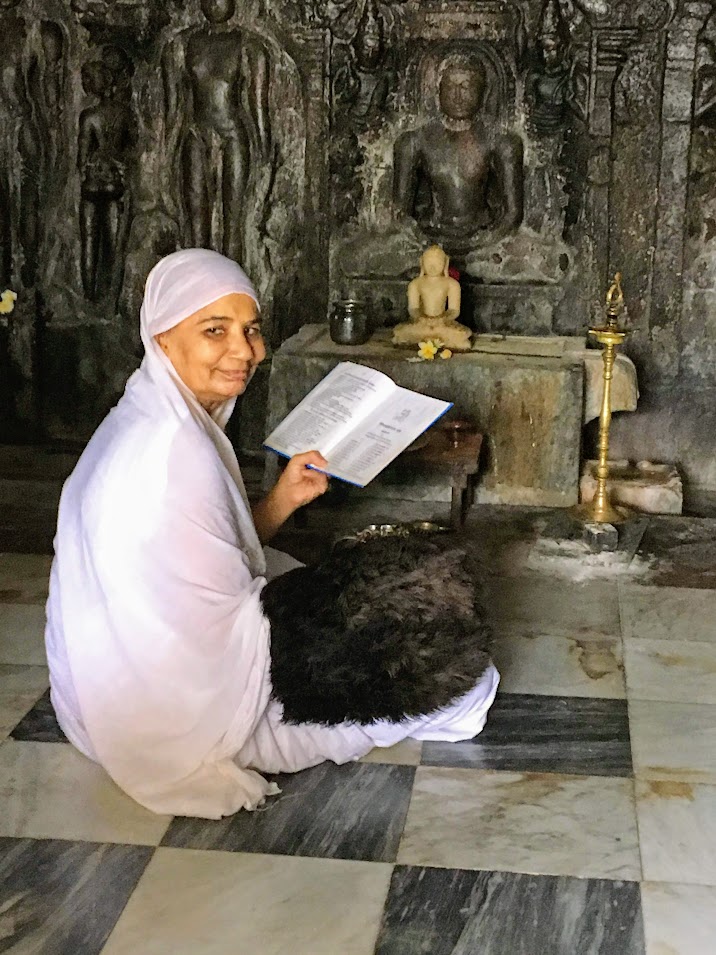 Entstand im 5/6 Jahrhundert v. Chr.
Stifter: Mahavira
Glauben an einen Wiedergeburtenkreislauf und an Karma
Anhänger: ca. 4,4 Millionen, davon 4,2 Millionen in Indien
Wichtigster Grundsatz: Keinem Lebewesen, dazu zählen auch Kleinstlebewesen, darf in irgendeiner Form leid angetan werden -> Jains sind strikte Vegetarier
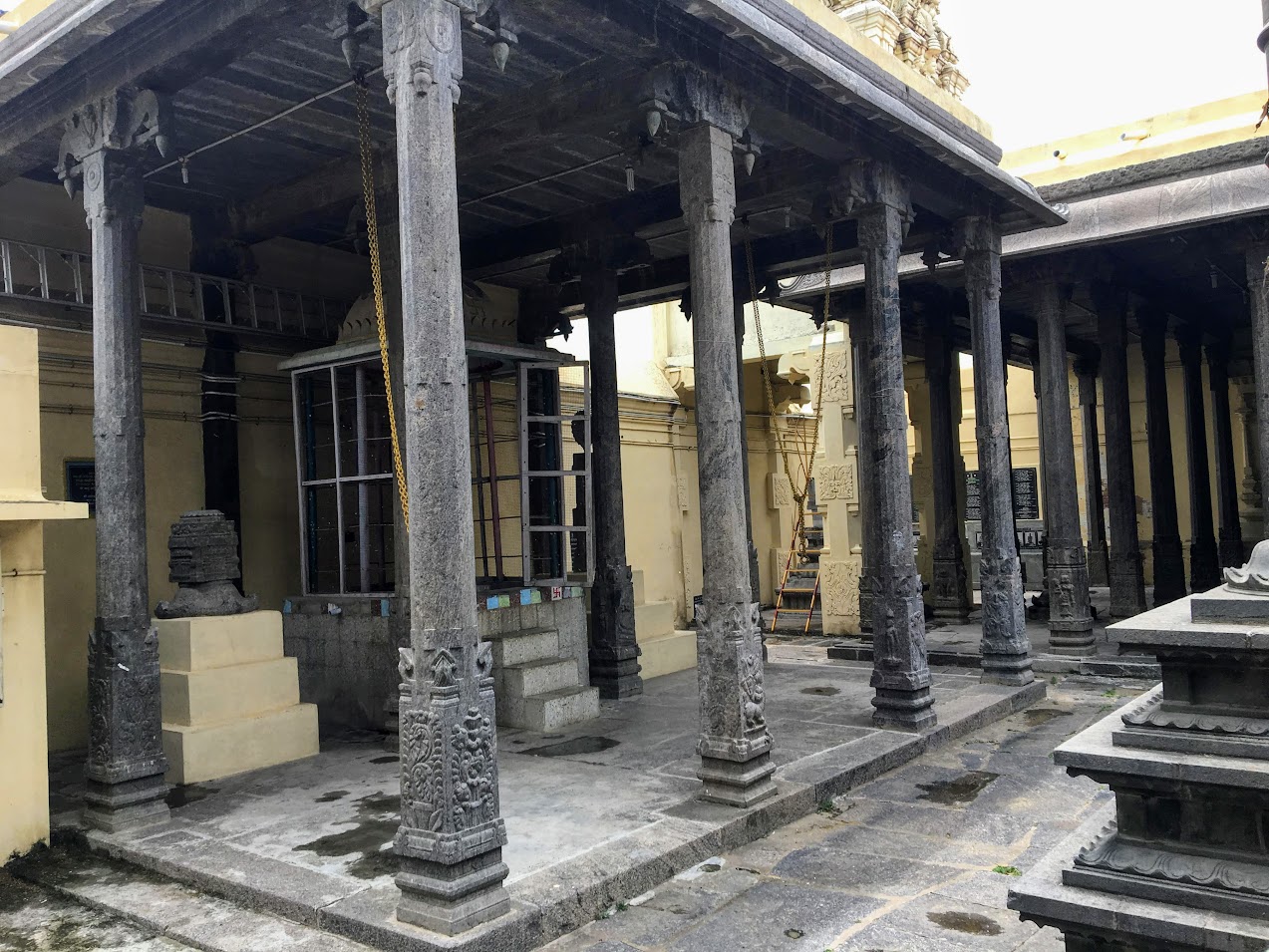 Das Innere eines Jaintempels
Eine Jain die ihre irdischen Besitztümer bereits aufgegeben hat. Sie befindet sich auf Wanderschaft. In ihrem Schoß liegt eine Staubwedel aus Pfauenfedern, den sie zur rituellen Reinigung nutzt
Was man Unterwegs so alles erlebt
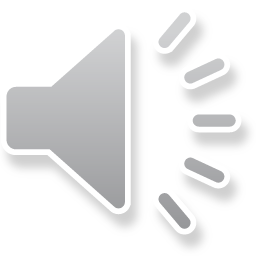 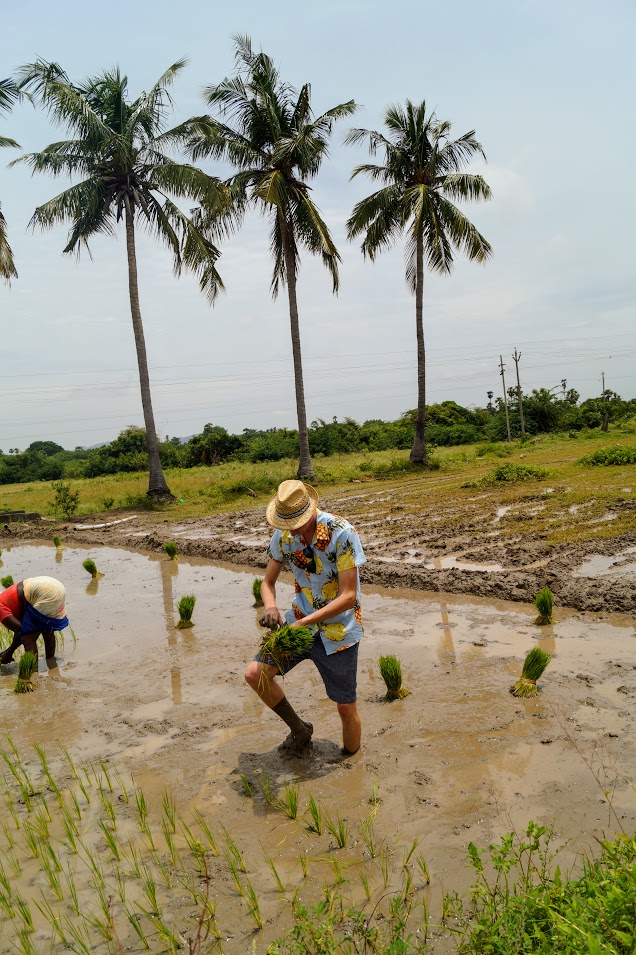 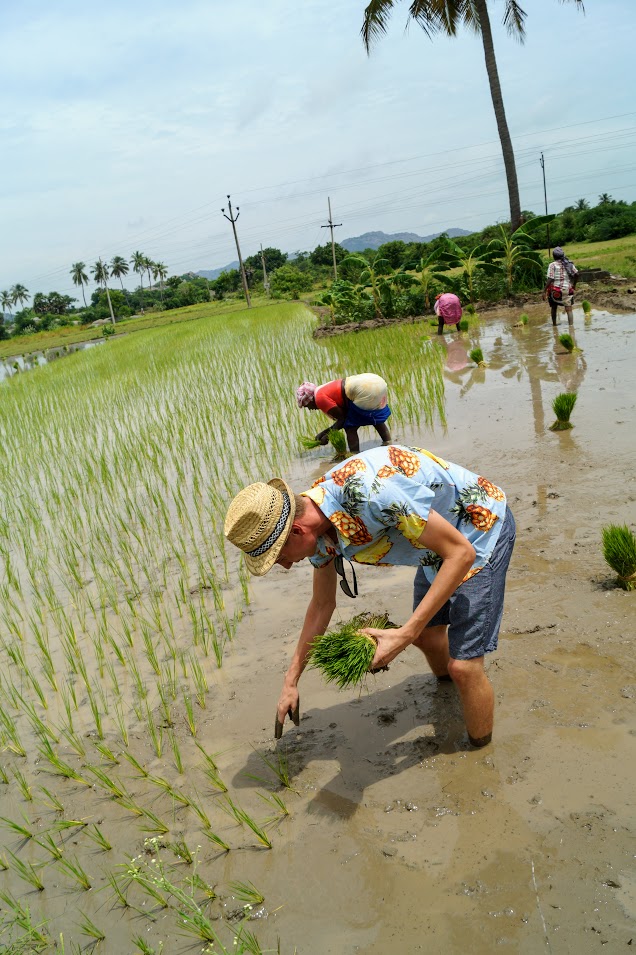 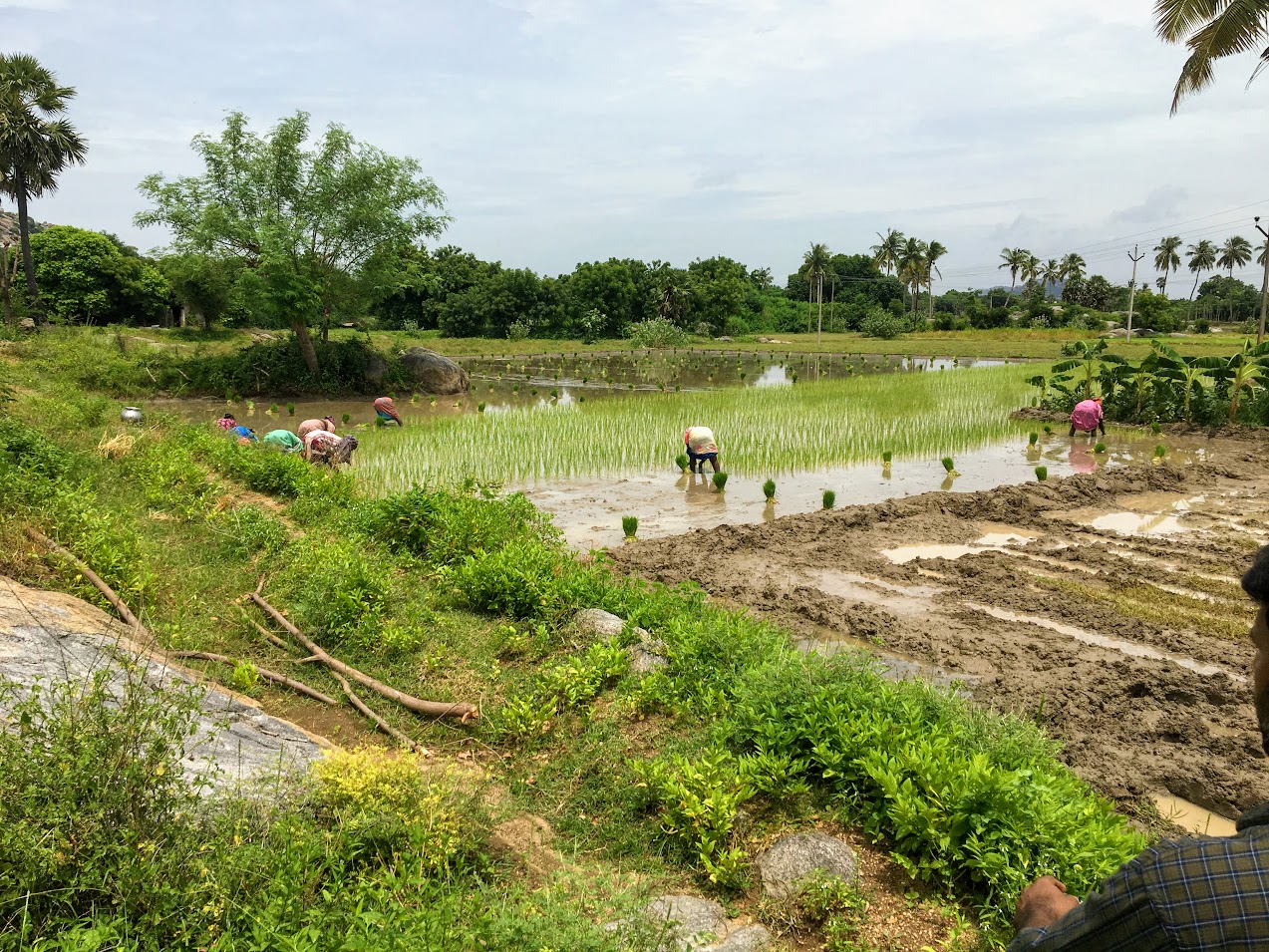 Abreise aus Korkkadu
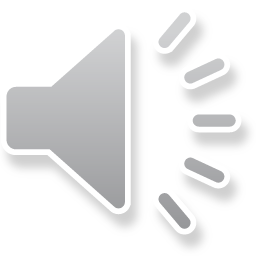 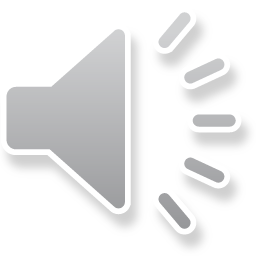 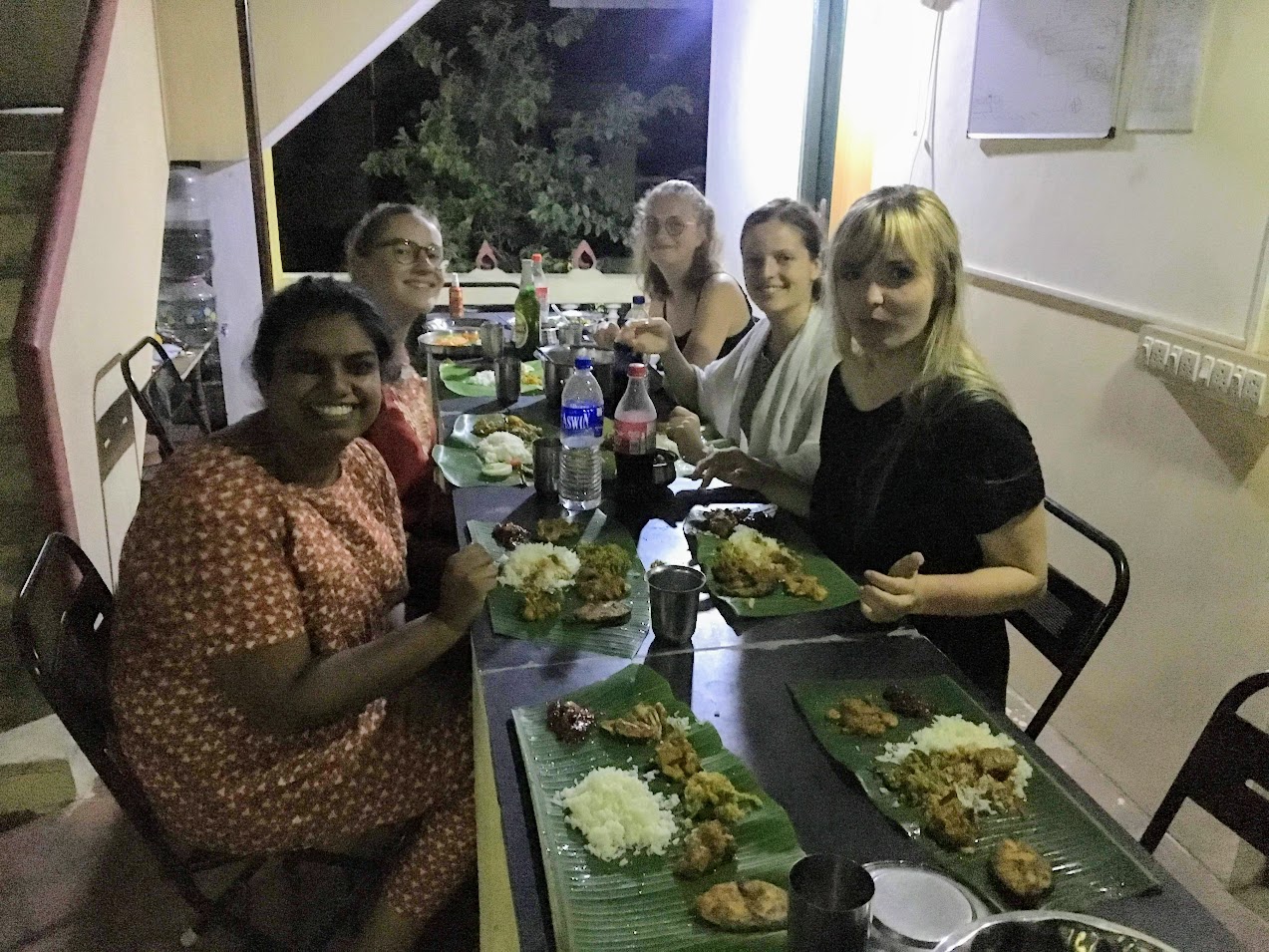 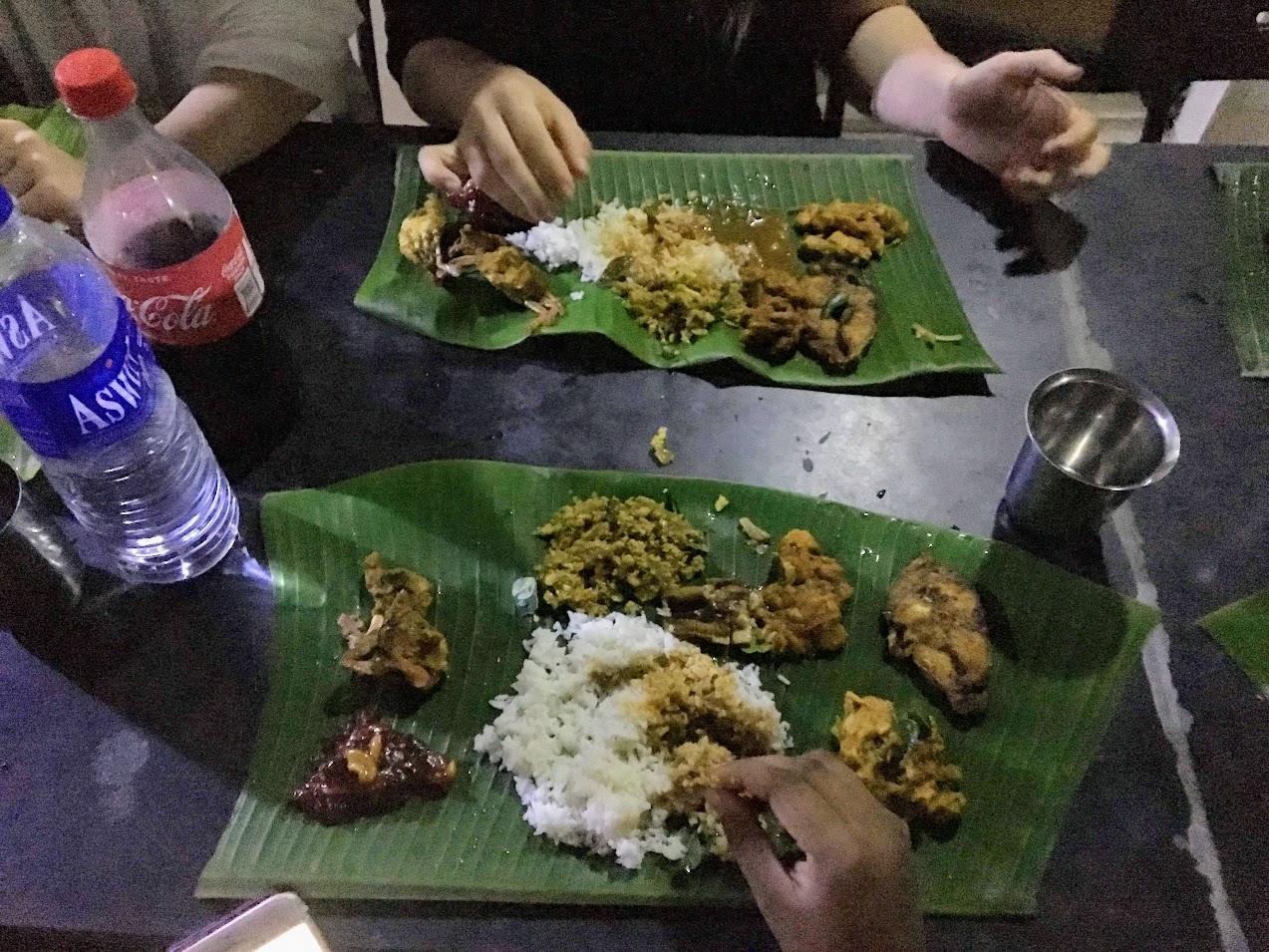 Das letzte Abendessen in Ulrikes Haus
Mamallapuram
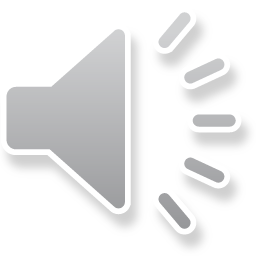 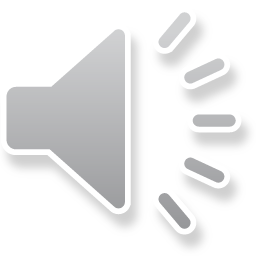 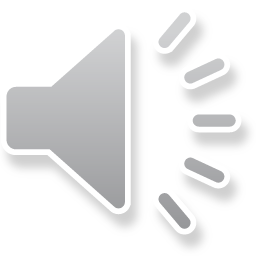 Ca. 16.000 Eiinwohner

Tempelanlage ist UNESCO Weltkulturerbe

Eines der beliebtesten Reiseziele ausländischer Touristen
Der Strand von Mamallapuram
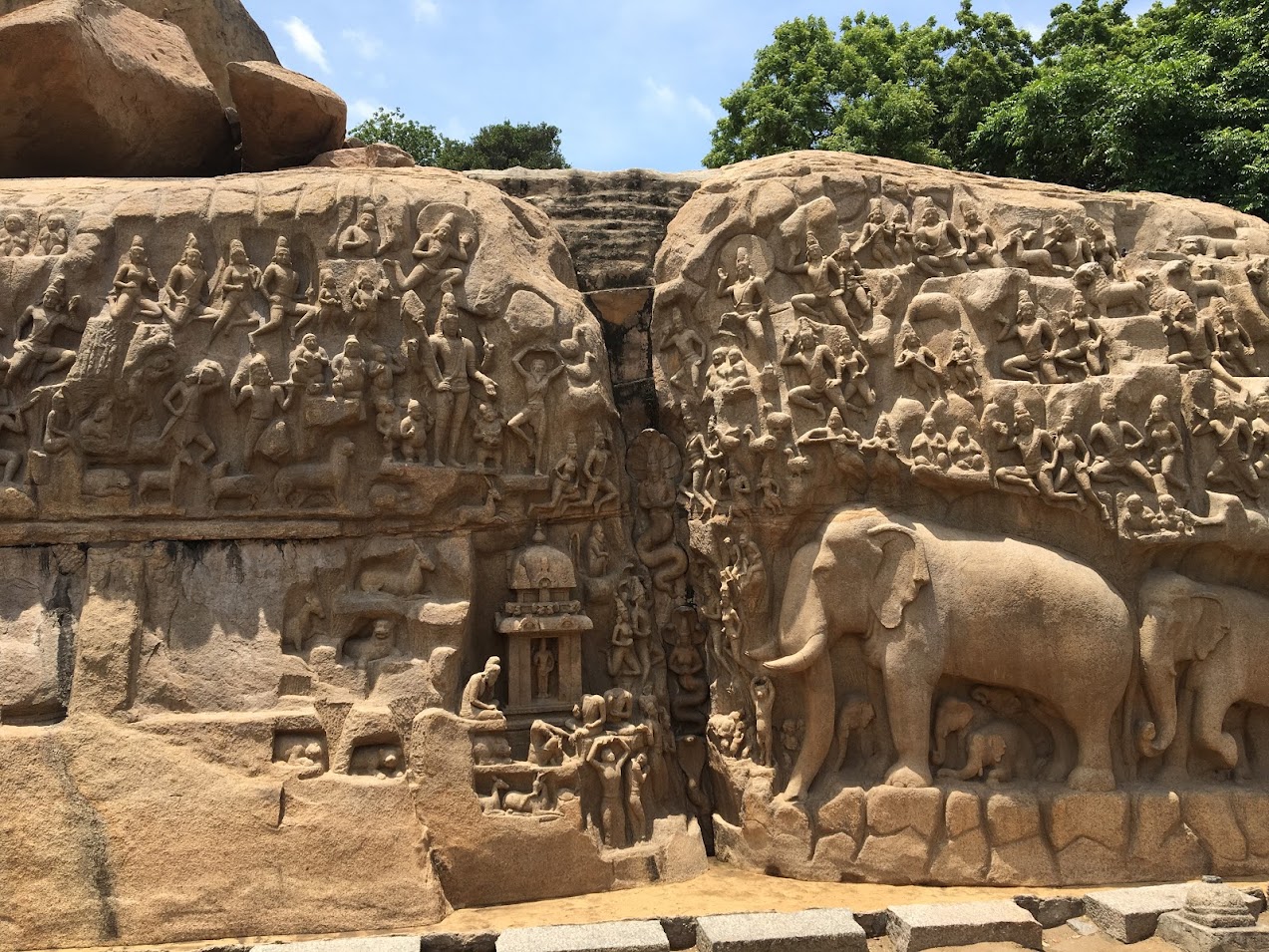 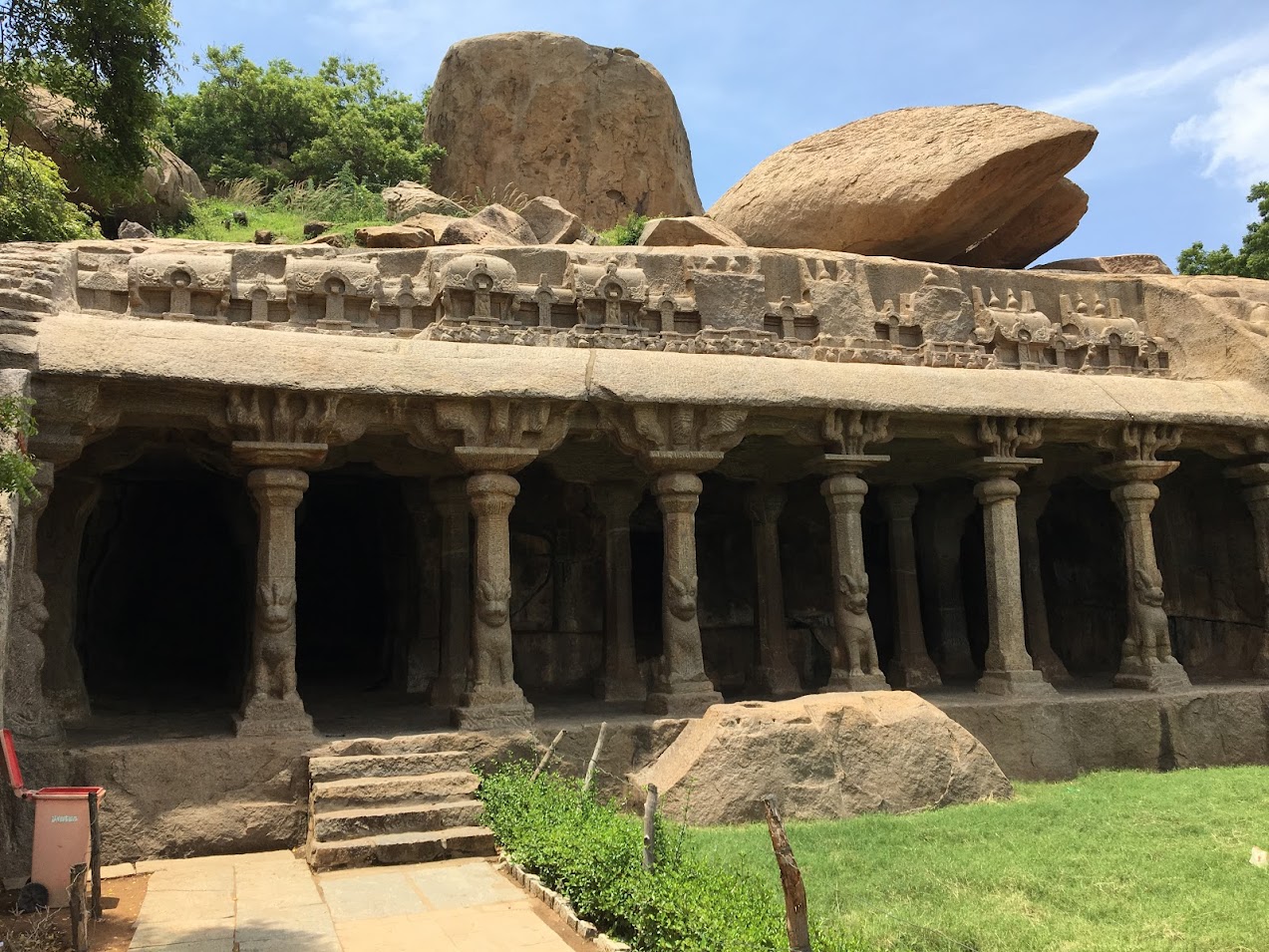 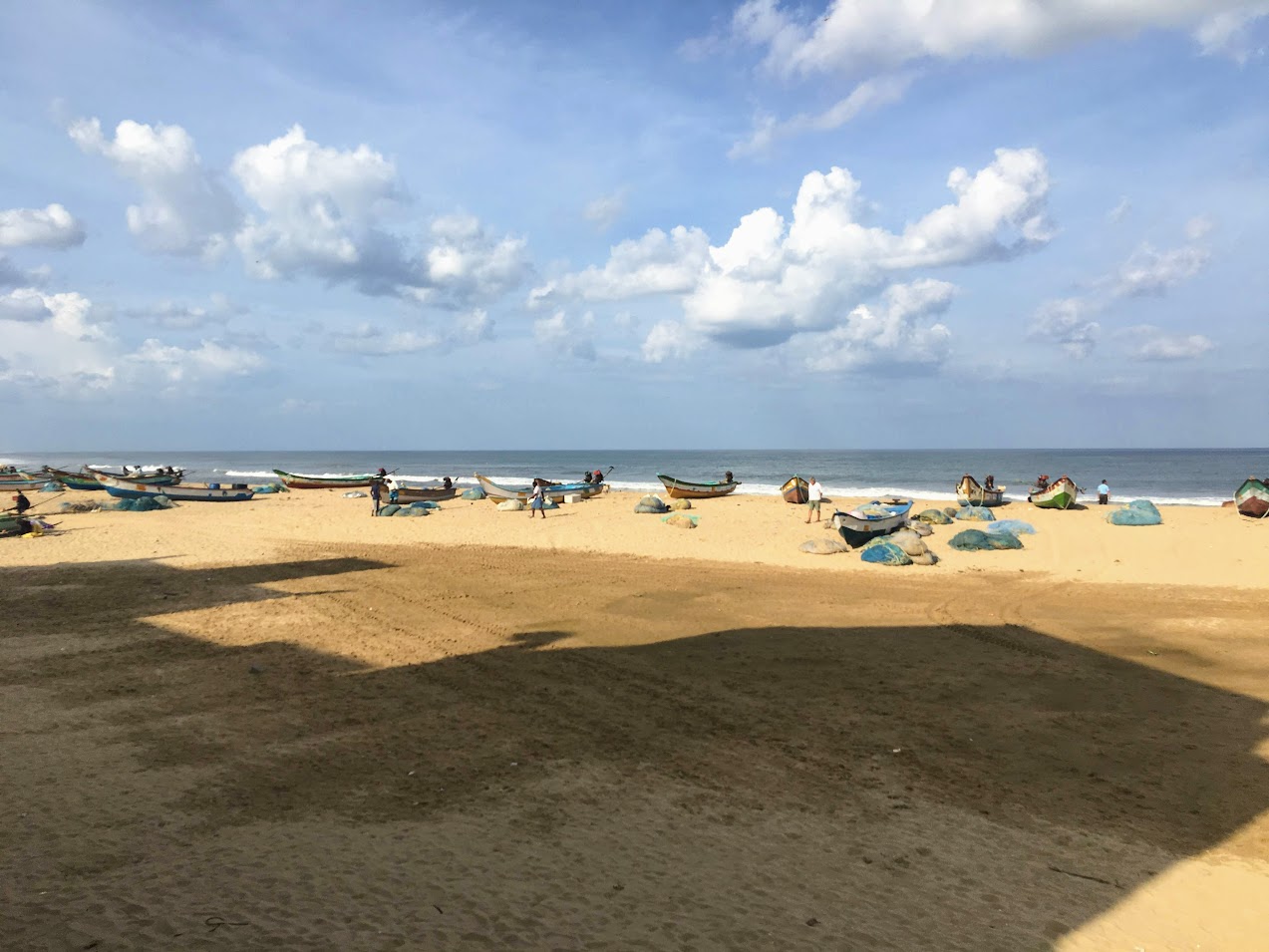 Der Küstentempel von Mamallapuram
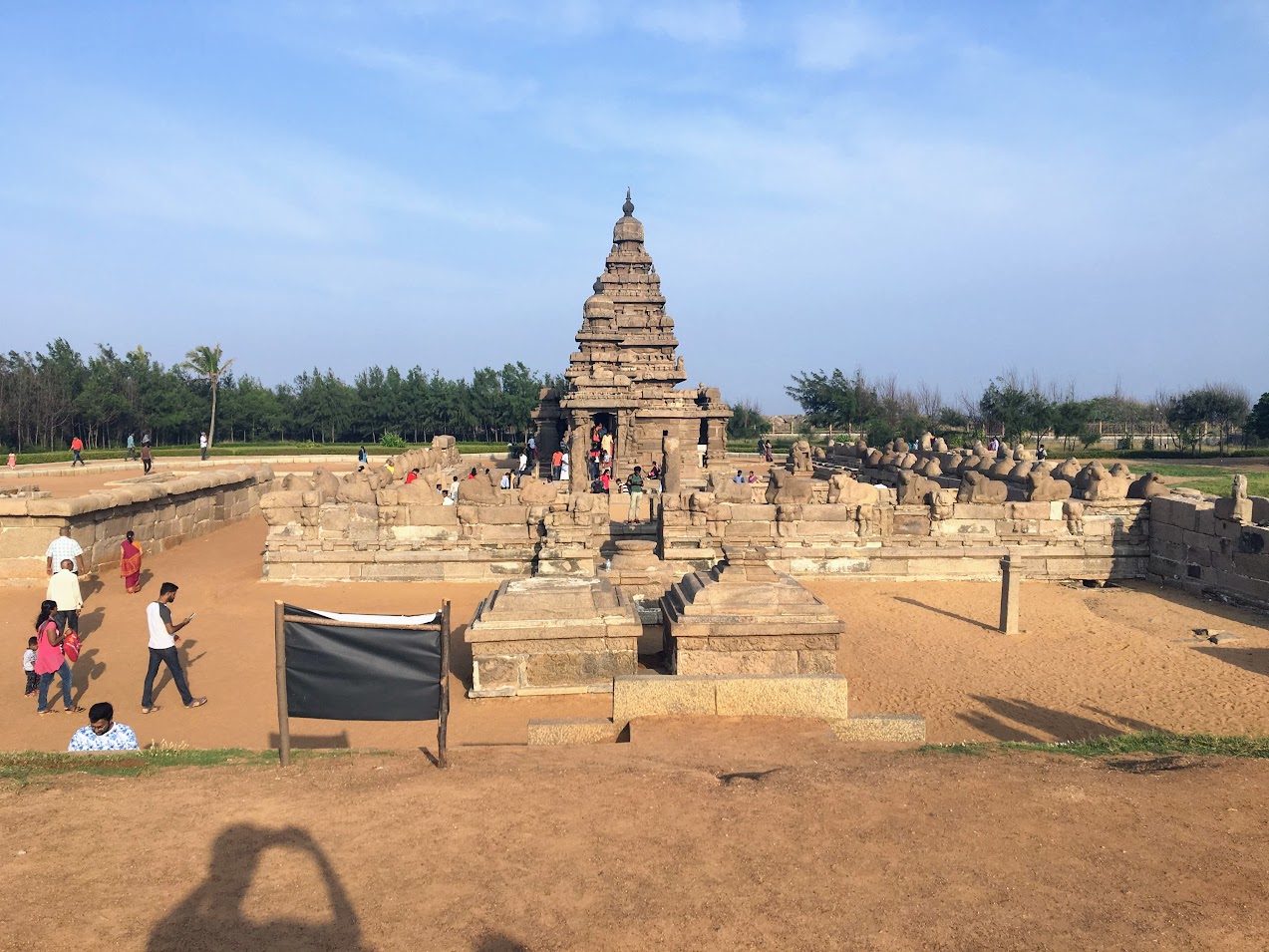 Der Küstentempel -> Auf der Mauer sind schon die zahlreichen Nandi-Figuren zu erkennen

Im Hinduismus besitzt jede Gottheit ein sog. Vahana, ein eigenes Reittier -> Das Tier kann dabei auch eine Verkörperung der Gottheit selbst sein

Shivas Reittier, der Stier Nandi, ist besonders populär. Er befindet sich in nahezu jedem shivaitischen Tempel und fungiert als sein Wächter
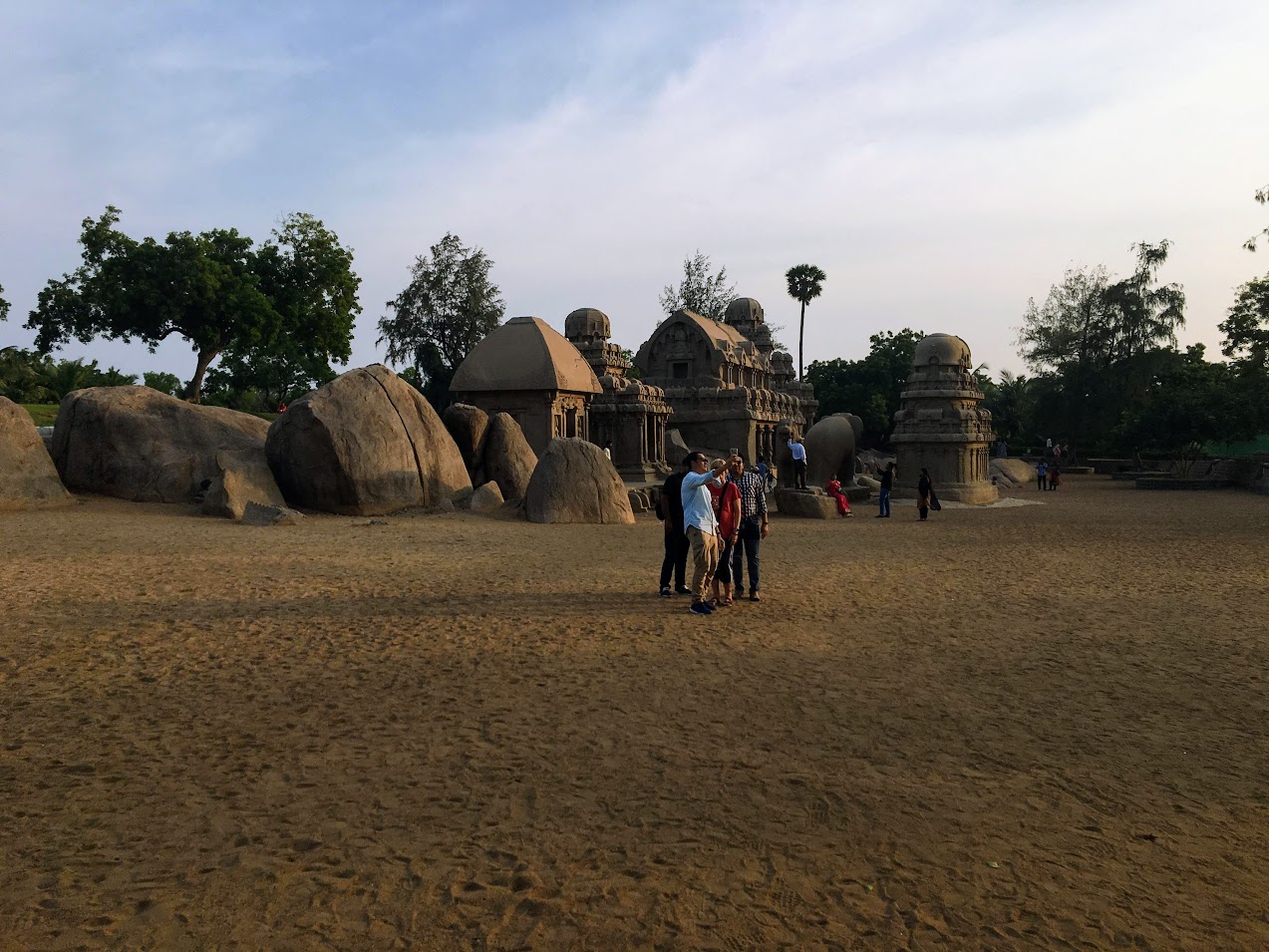 Die 5 Ratas
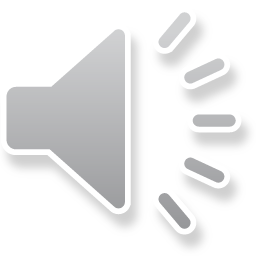 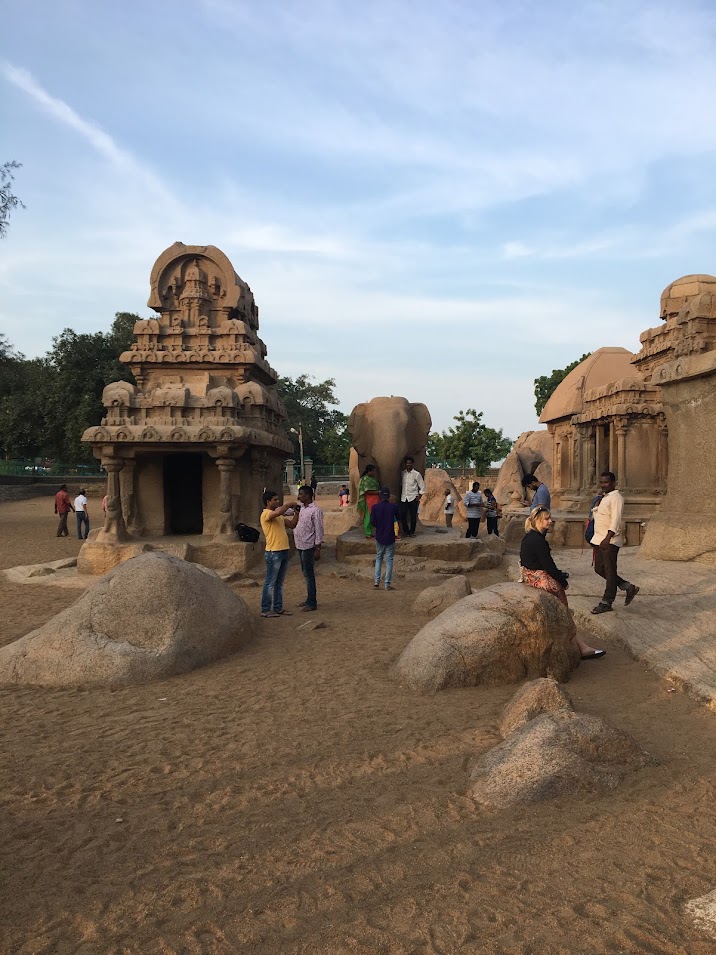 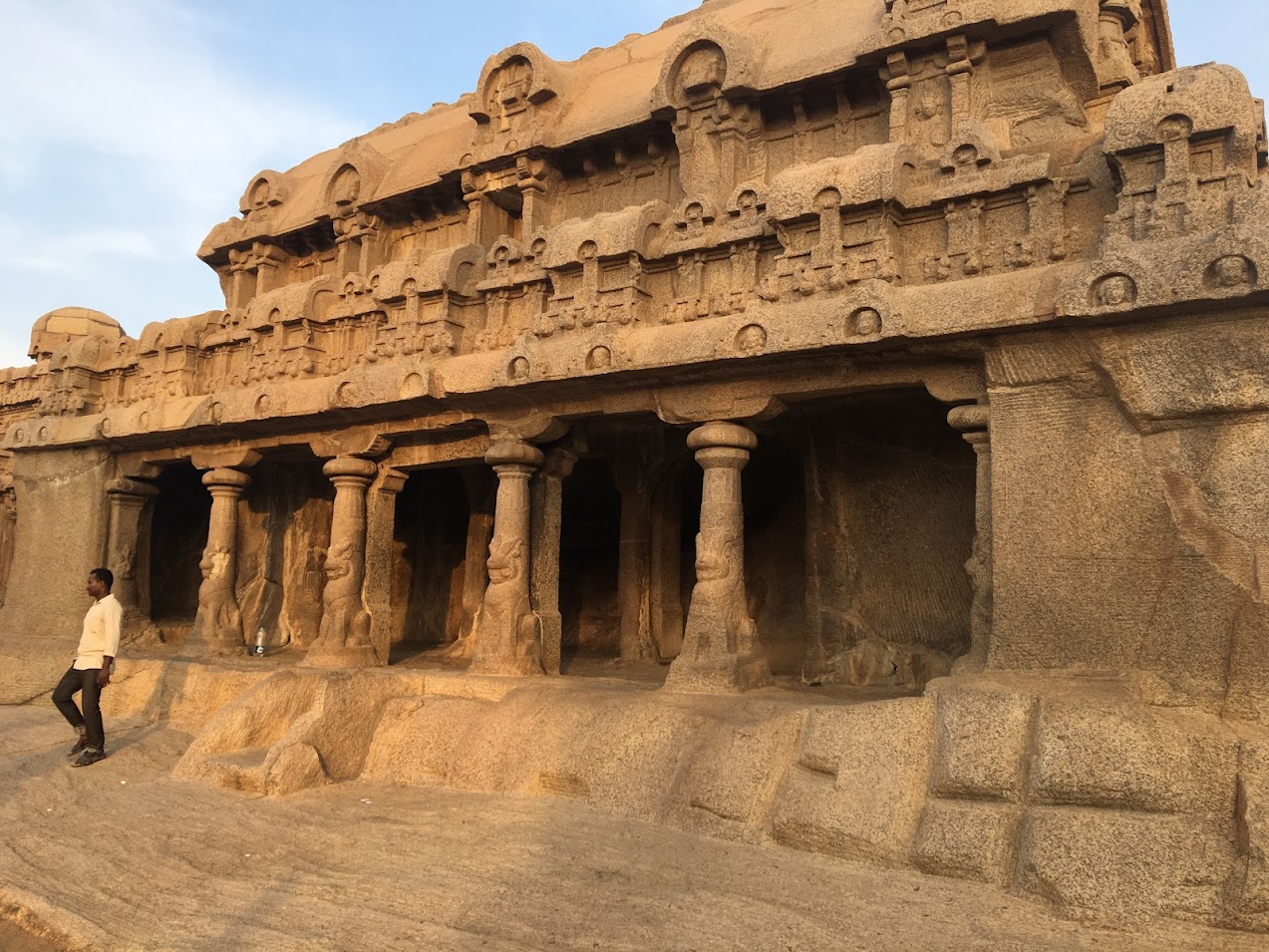 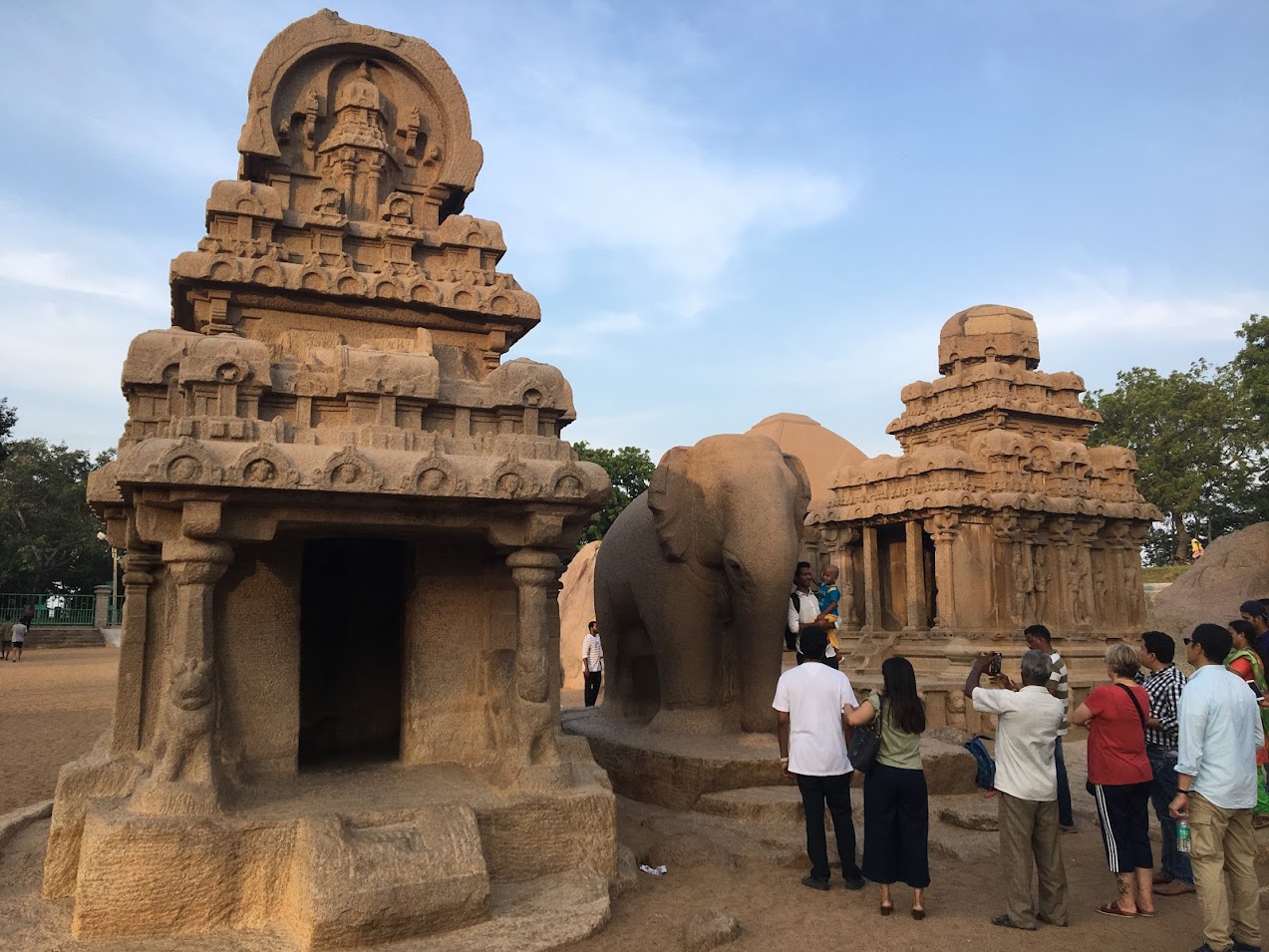 Krishnas Butterball
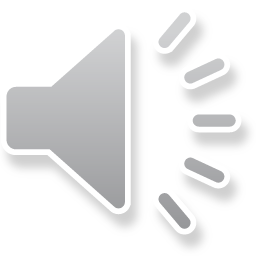 Über 6 Meter hoch und 250 Tonnen schwer

Ein britischer Gouverneur versuchte um 1908 den Felsen mit 7 Elefanten zu bewegen und scheiterte

Legende: Der Ball ist ein Stück Butter, den der Gott Krishna seiner Mutter entwendete und (auf die Erde) fallen ließ

Krishna: der achte Avatar des Gottes Vishnu

Krishna ist eine besonders populäre Gottheit im Hinduismus
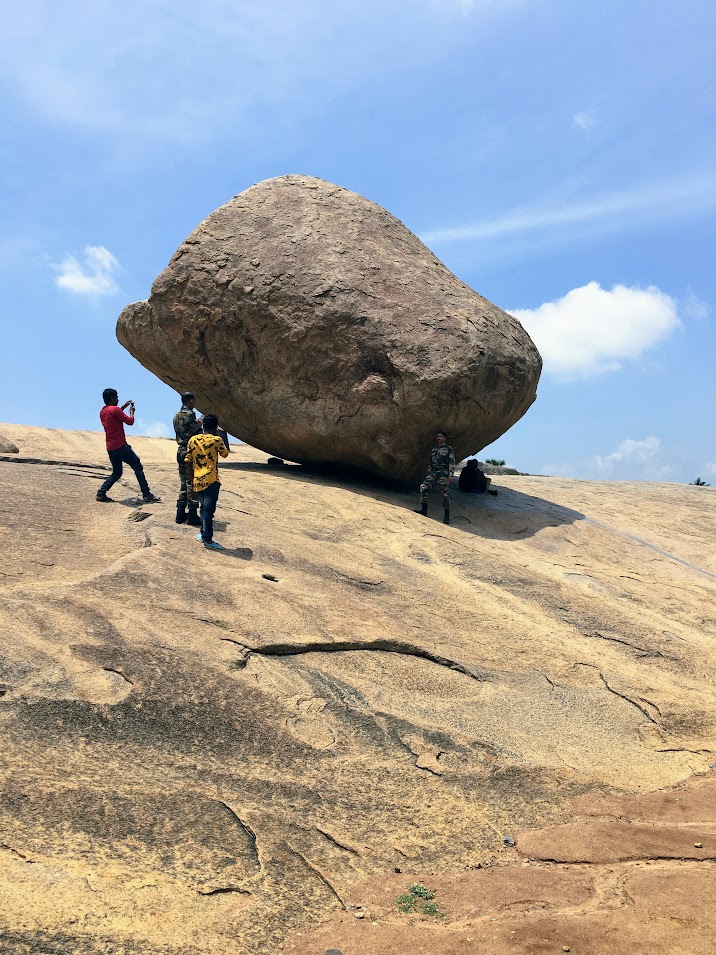 Zurück nach Deutschland
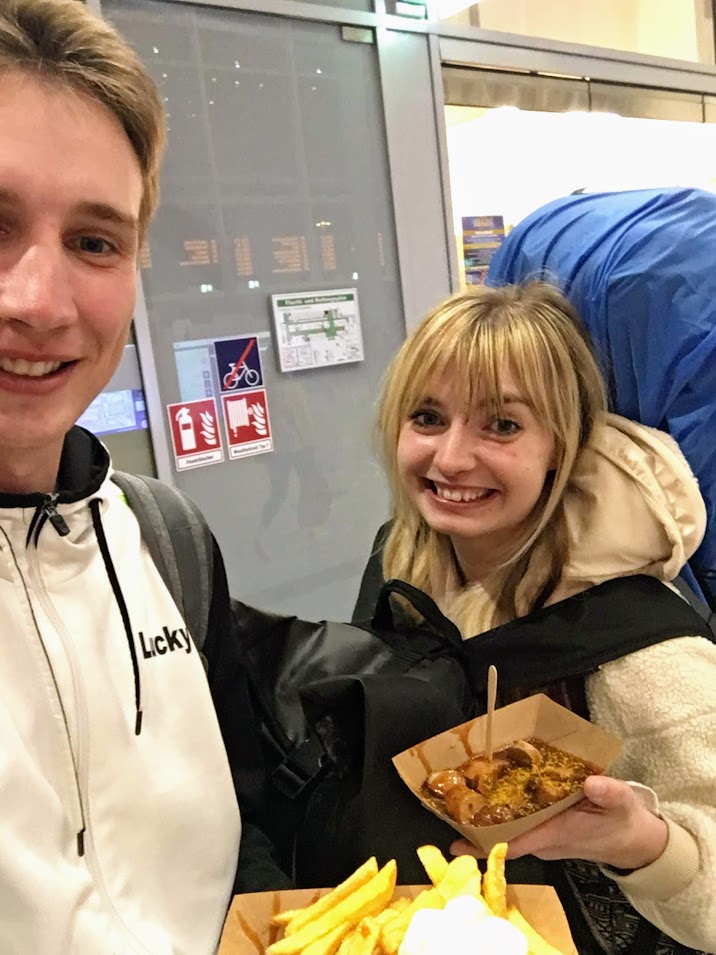 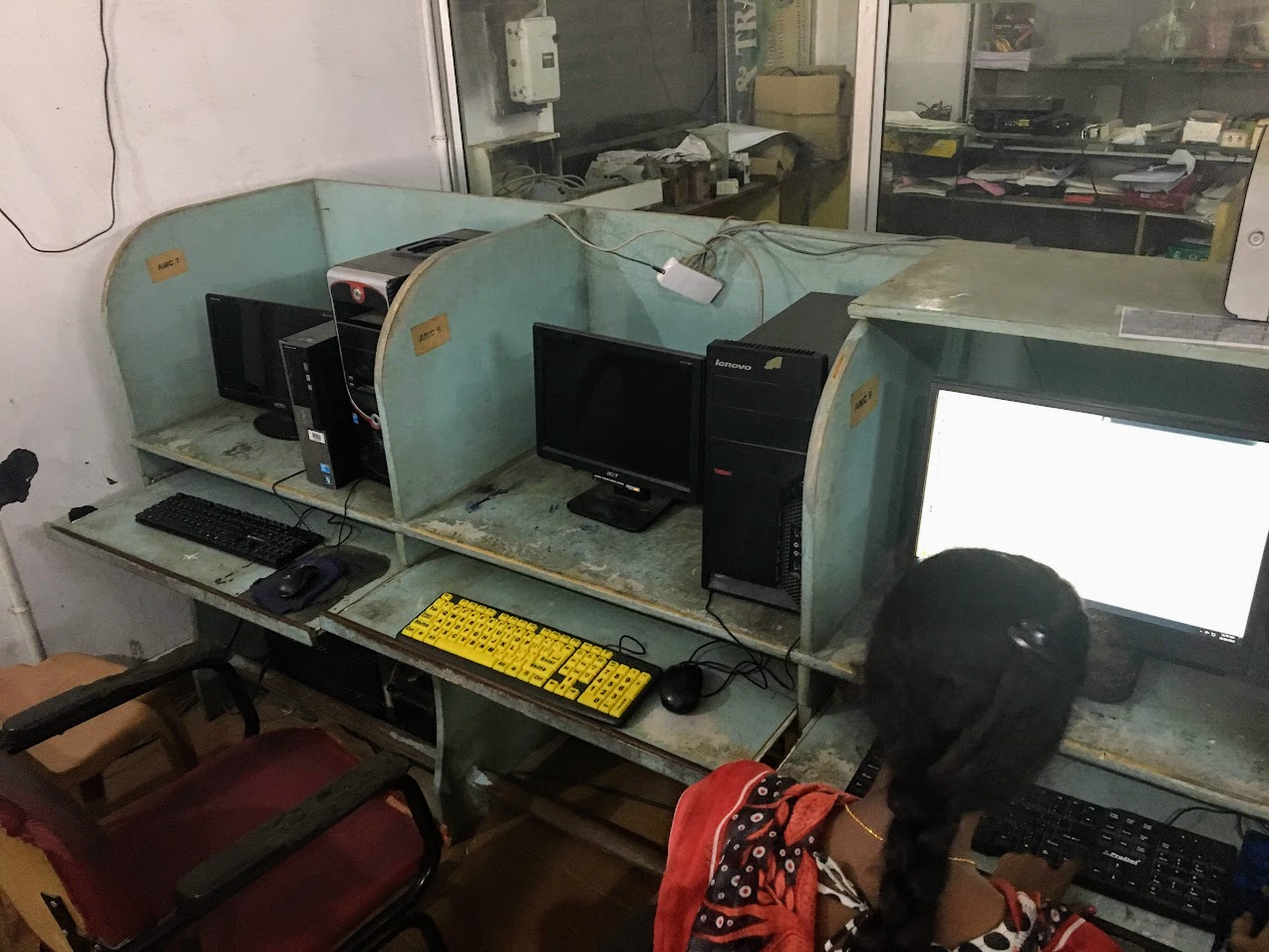 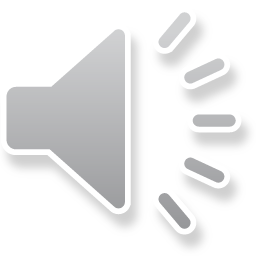 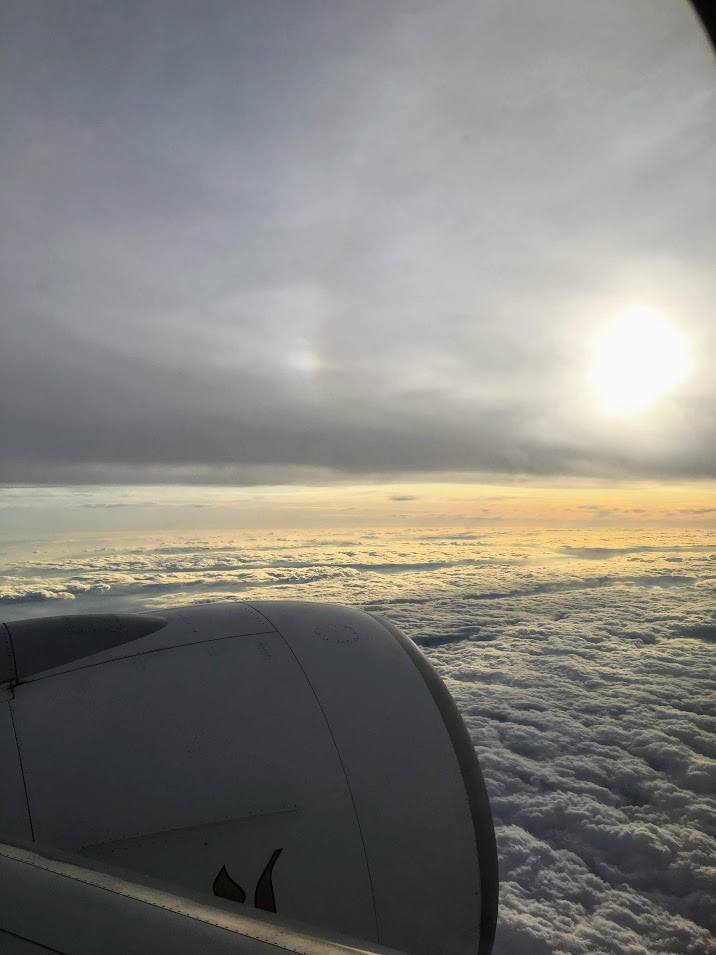 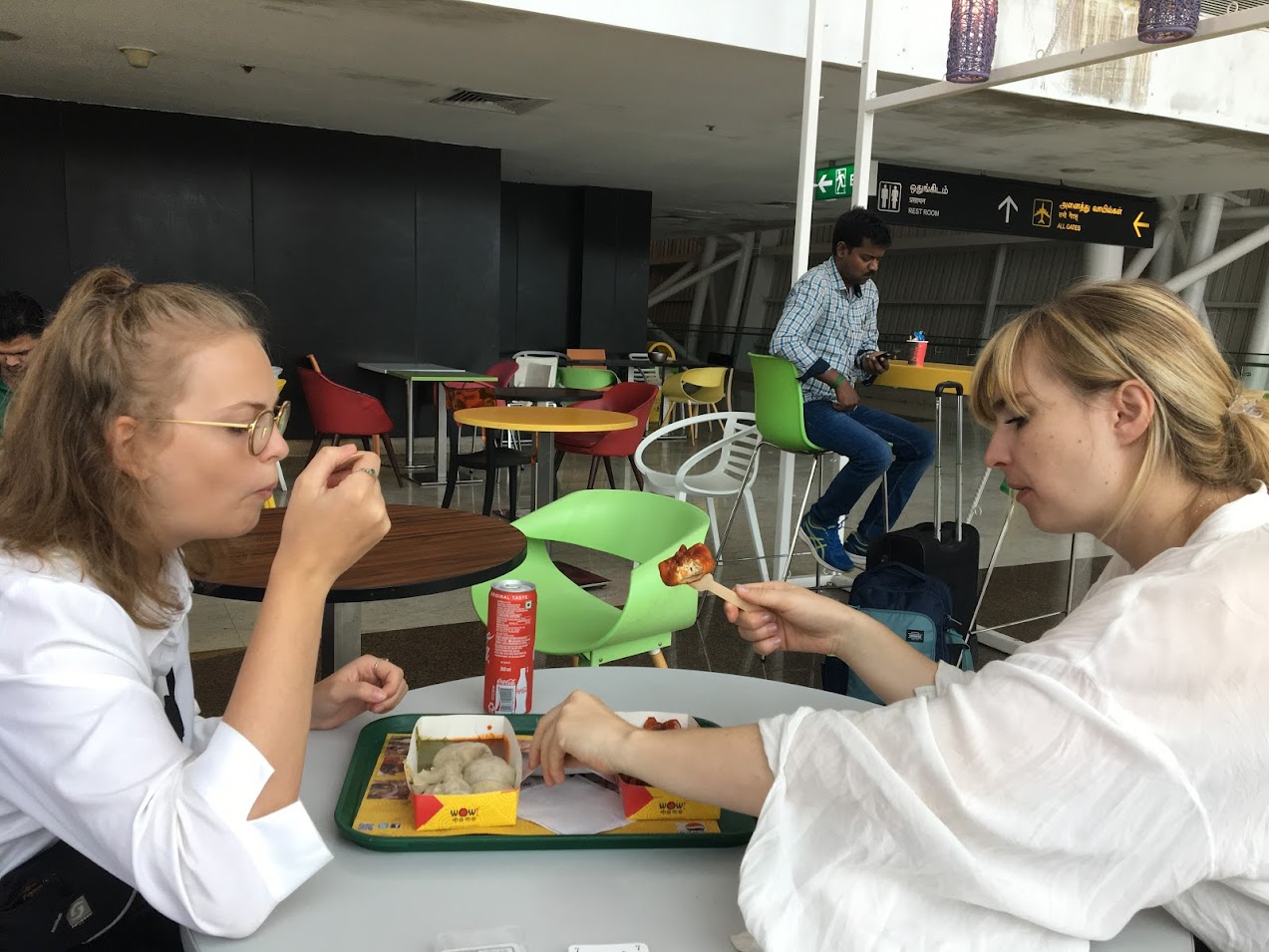 Rückflugtickets druckten wir im Internetcafé
Letztes indisches Frühstück am Flughafen in Chennai
Ab nach Hause
Zurück in Münster
Da fehlt doch noch etwas -Das Kastensystem
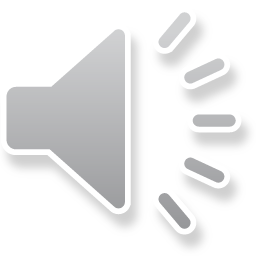 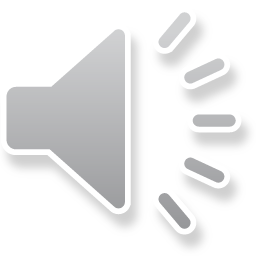 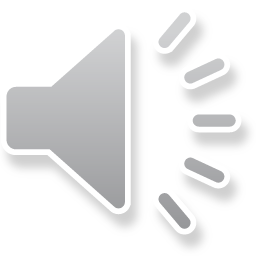 Stammt aus vedischer Zeit (ab 1000 v. u. Z.) -> Veden sind religiöse Texte im Hinduismus
Es gibt vier hierarchisch aufgebaute Varnas. Das sind noch keine Kasten:1. Brahmanen -> Priester und Lehrer2. Ksatryas -> Könige und Krieger3. Vaisyas -> Farmer und Händler4. Sudras -> Arbeiter und Diener-> Varnalose Menschen sind sog. Dalits, welche die sozial unterste Schicht bilden
Innerhalb der Varnas gibt es unzählige Kasten
Je höher die Kaste, desto höher sollte die rituelle Reinheit der Angehörigen sein
Das Kastensystem
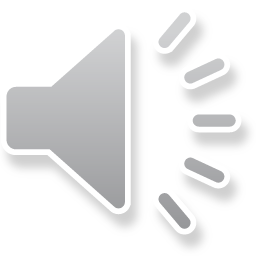 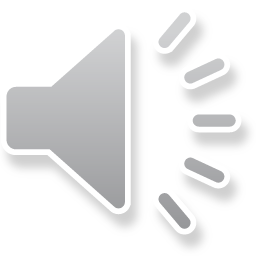 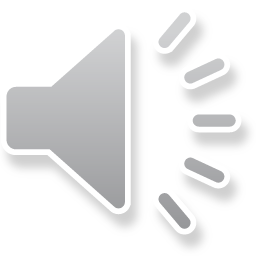 In eine Kaste wird man hineingeboren -> Es ist nicht möglich, seinen sozialen Status z.B. durch rituelle Reinheit zu verbessern und in eine andere Kaste aufzusteigen. Heirat ist die einzige Möglichkeit die Kaste zu wechseln -> Der Kastenhöhere steigt dann in die niedrigere Kaste ab
Die Kasten geben nur Auskunft über die rituelle Reinheit und den sozialen Status, nicht über irdisches Einkommen -> Dalits können viel vermögender sein als Brahmanen
Das Kastensystem kann befremdlich wirken; eine Wertung ist trotzdem nicht möglich und nicht nötig
Gibt es in Deutschland bzw. in Europa vielleicht auch ein Kastensystem, welches nur nicht so strikt genannt wird? -> Warum schlagen Akademikerkinder viel häufiger ebenfalls einen akademischen Laufweg ein? Warum übernehmen Kinder von Handwerkern häufig den Betrieb? Ist das alles wirklich freiwillig?
„Und, wie ist Indien so?“
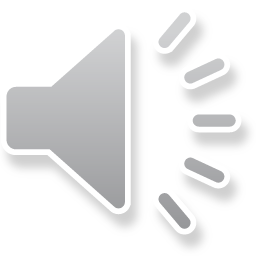 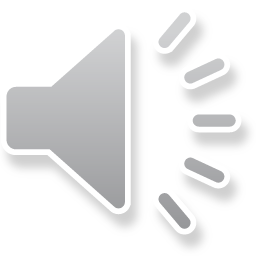 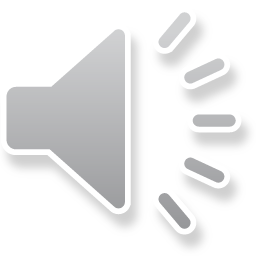 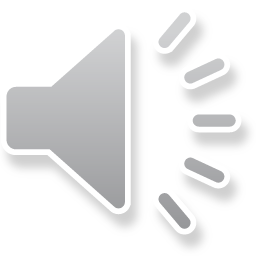 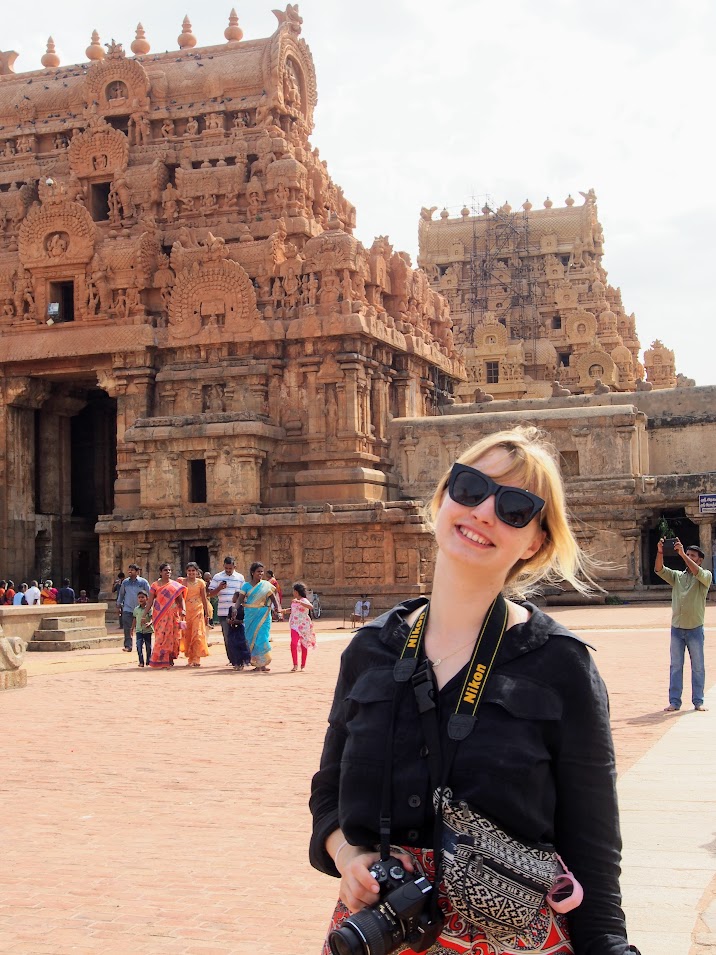 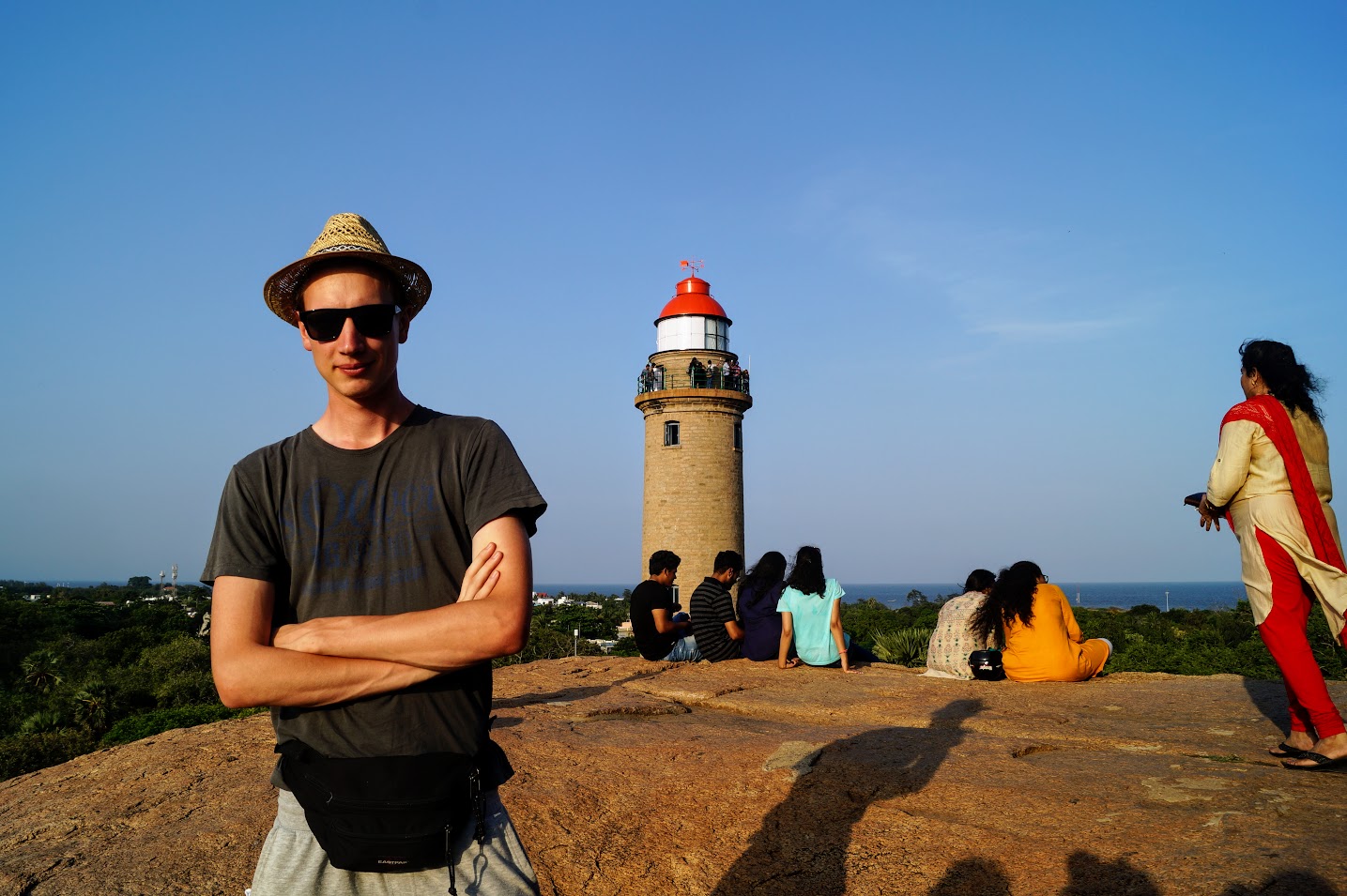 Was wir noch sagen wollen
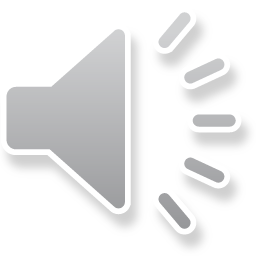 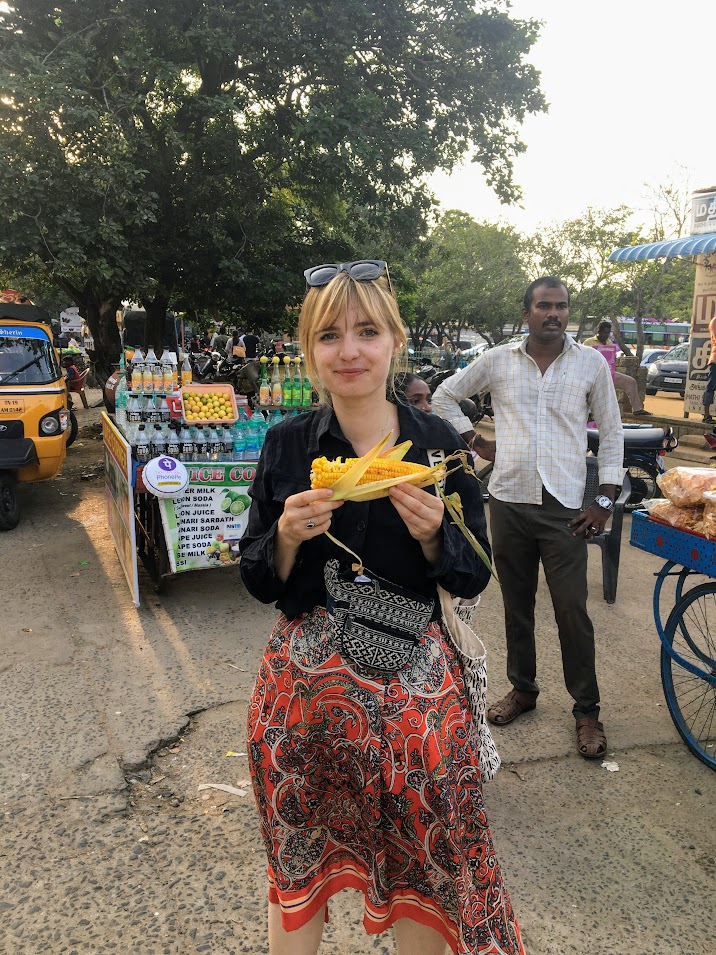 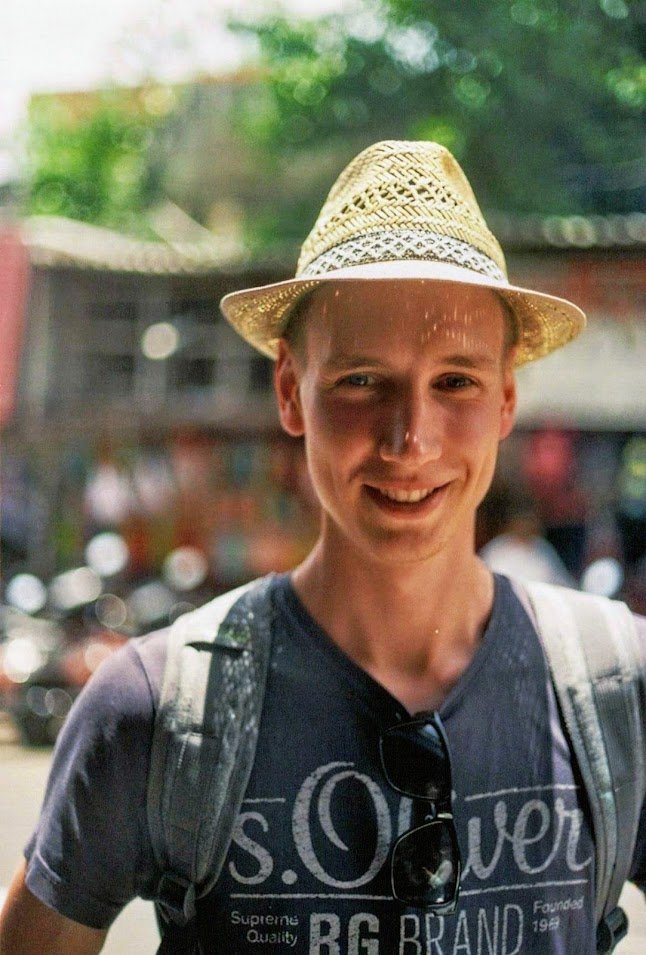 DANKE!!!
Danke für eure Aufmerksamkeit!